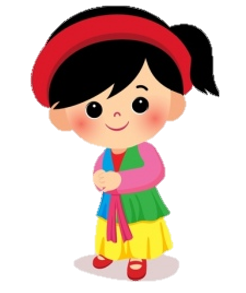 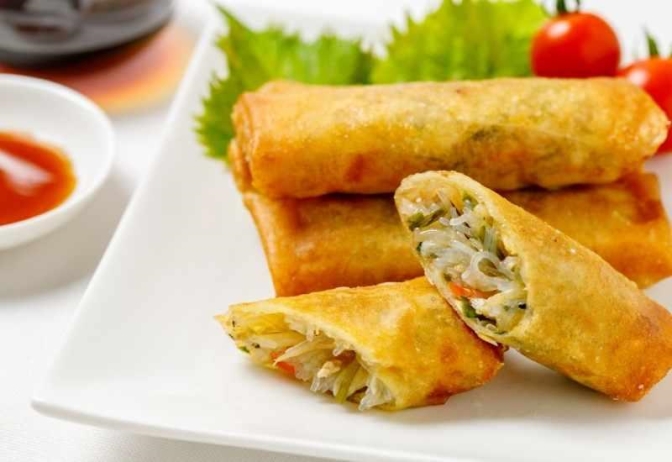 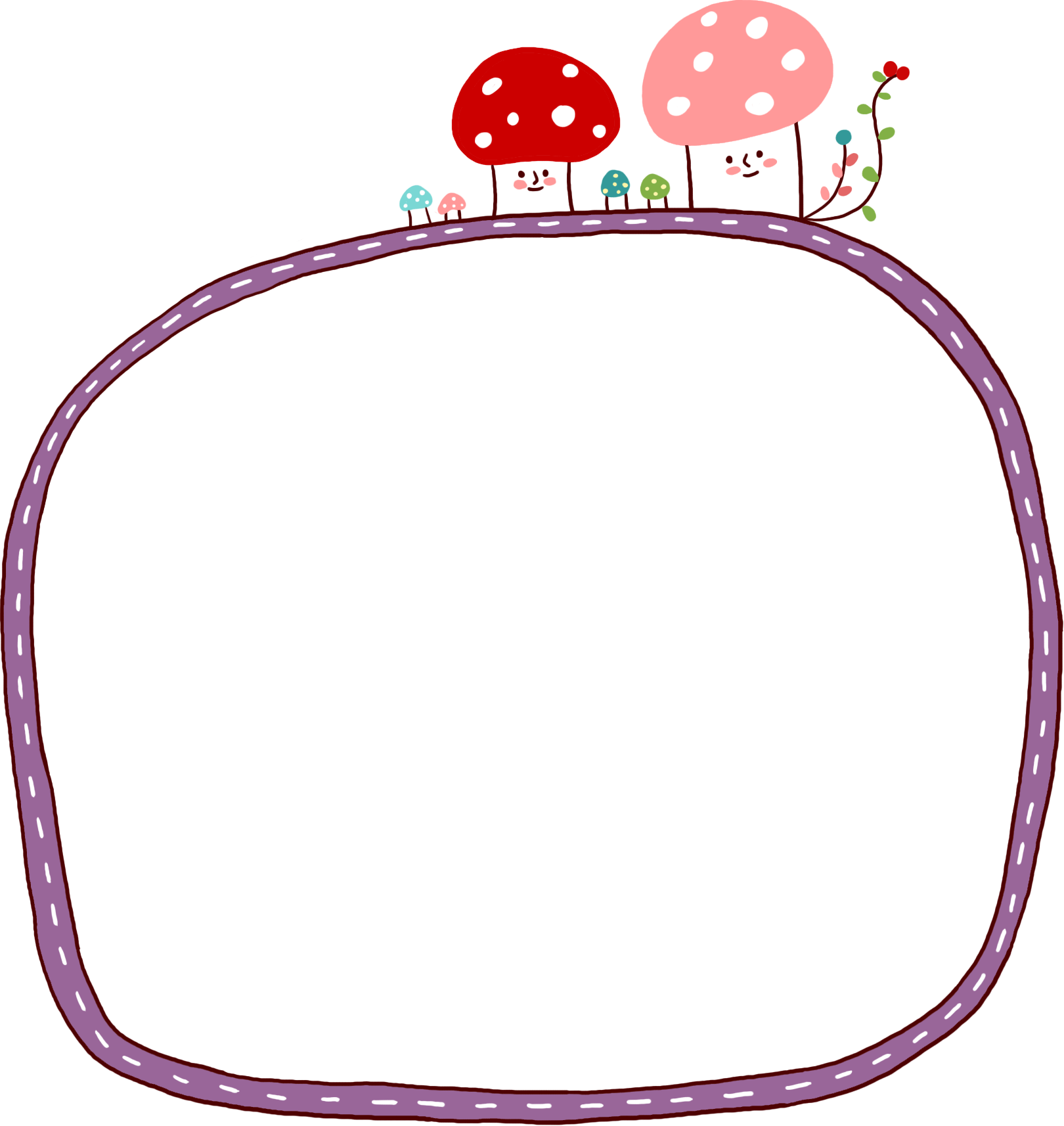 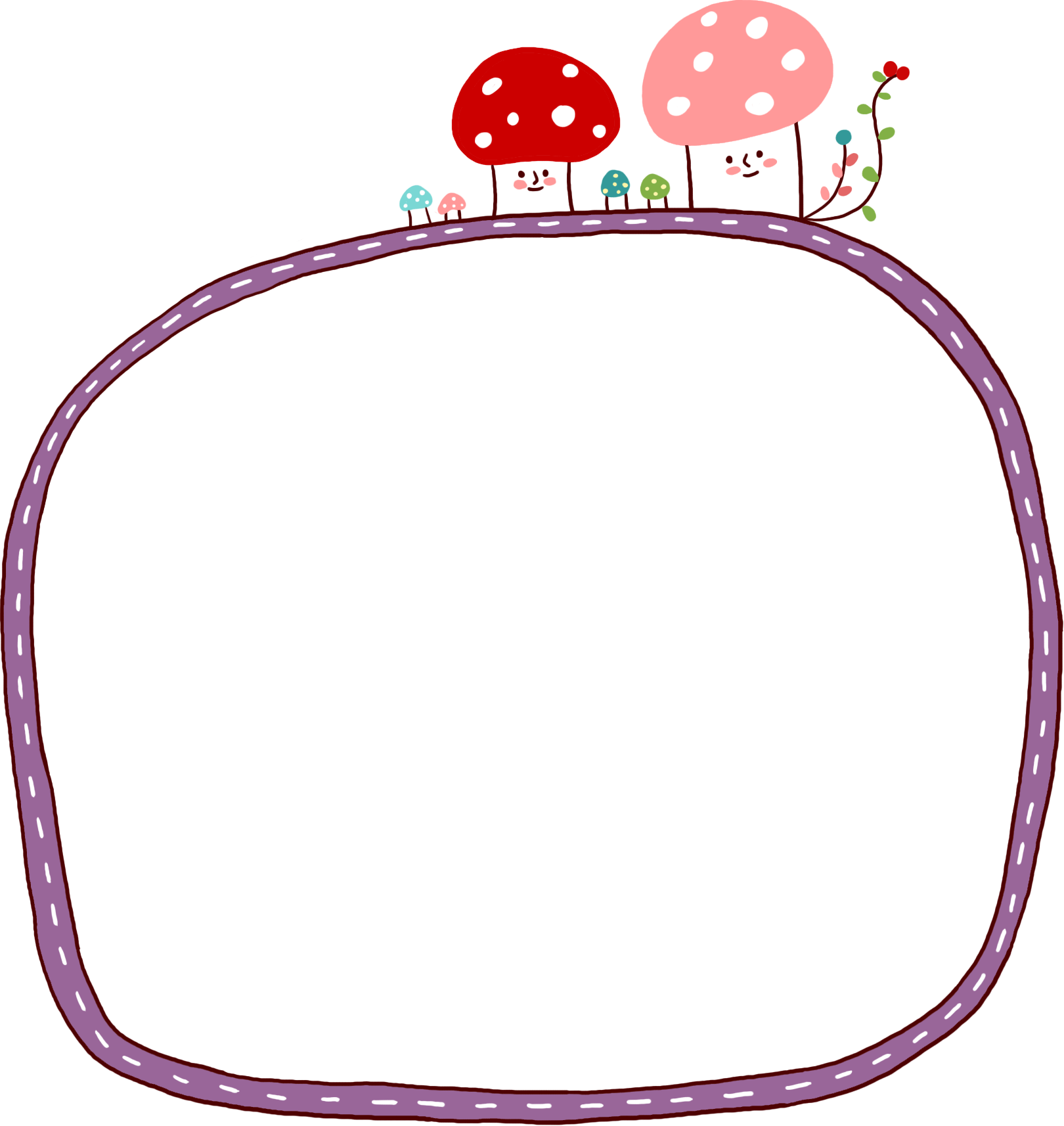 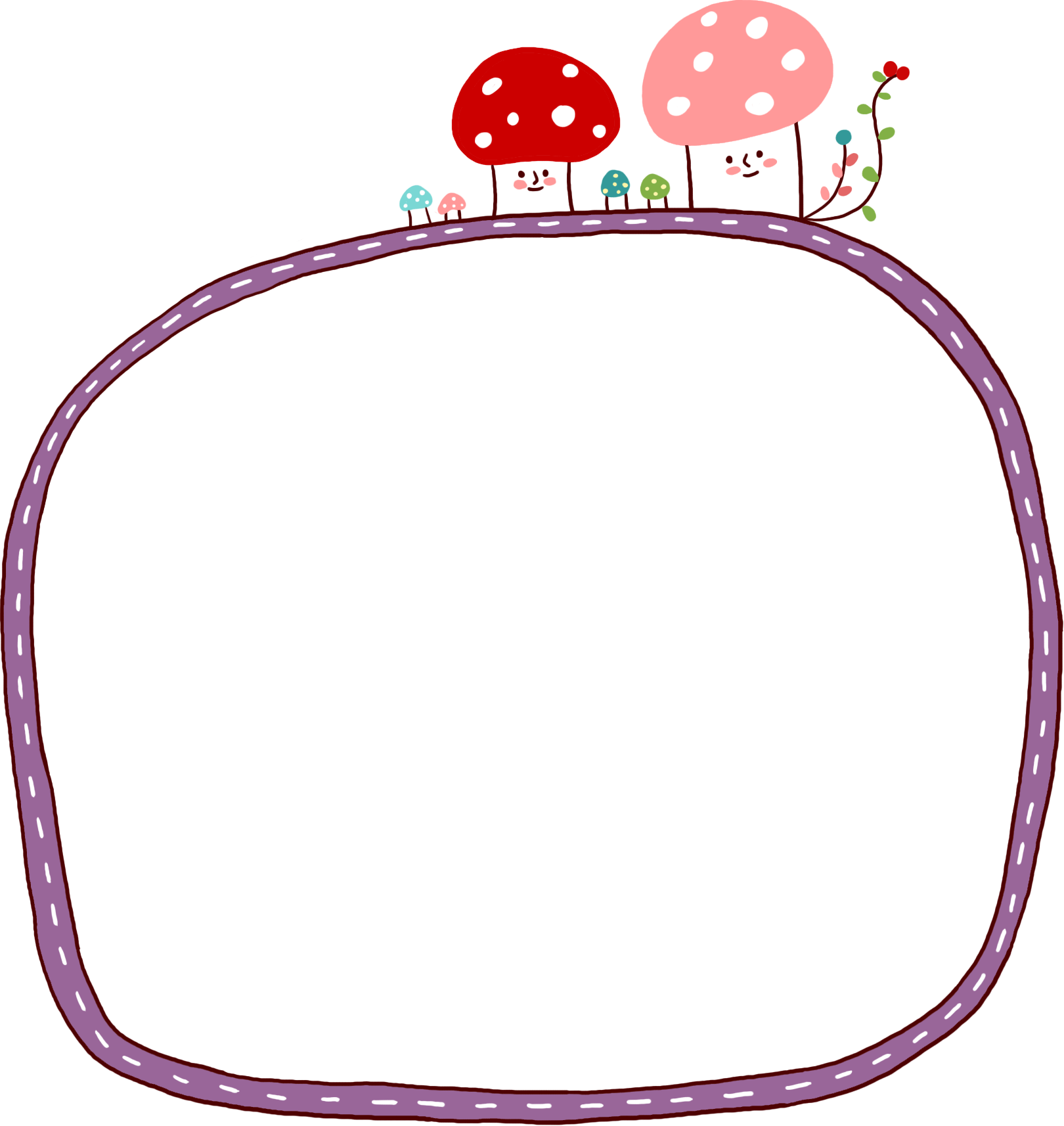 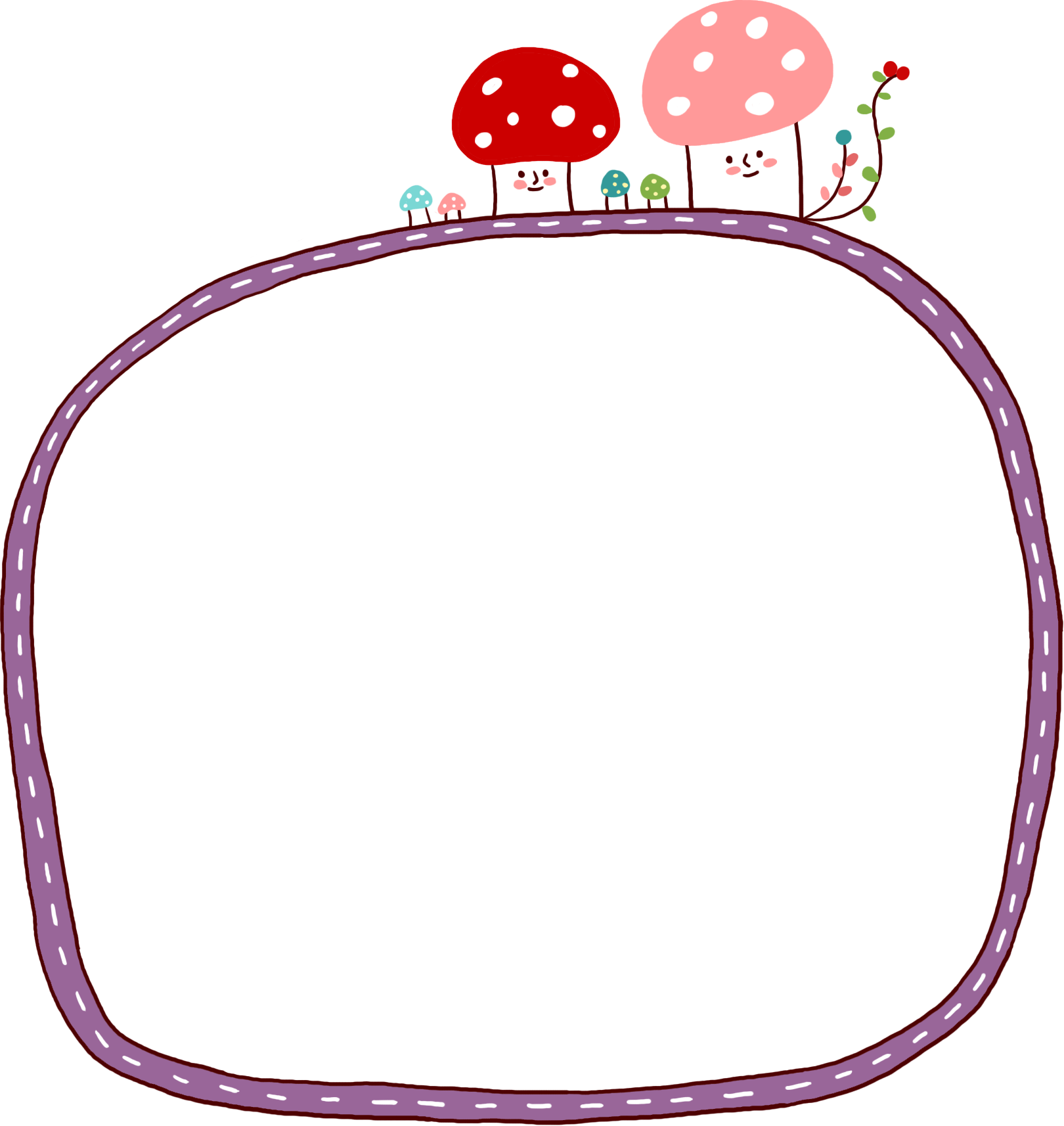 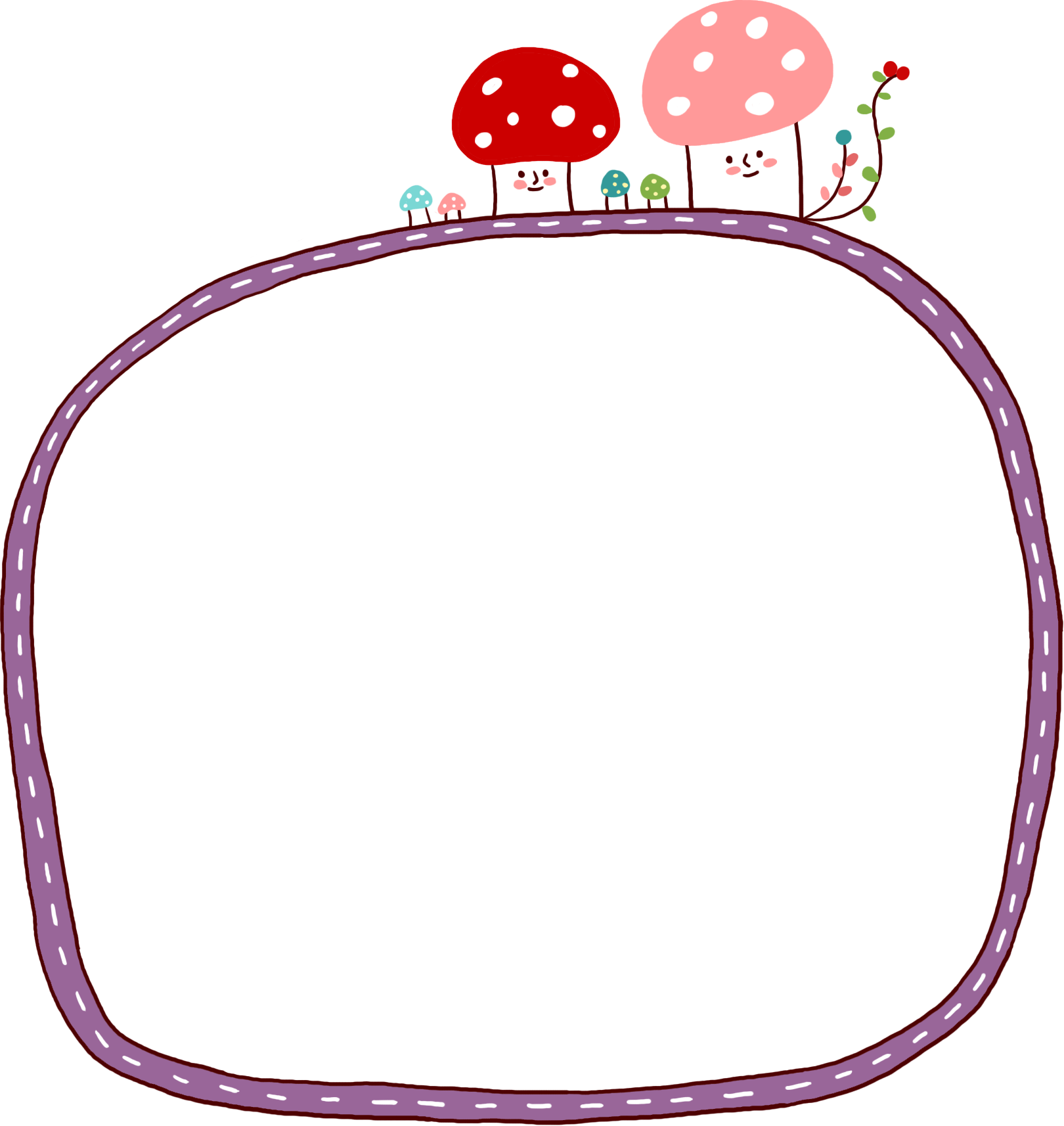 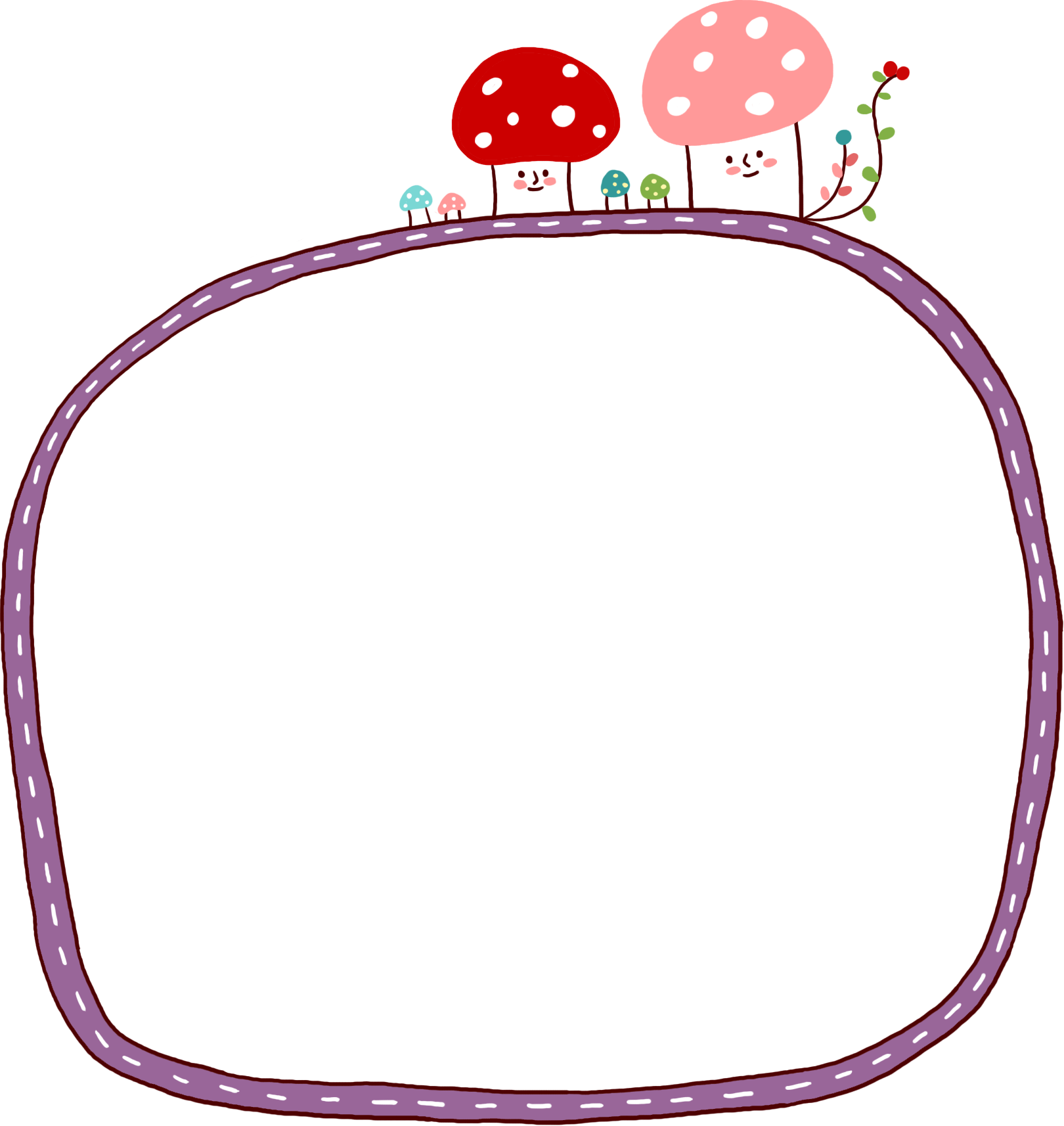 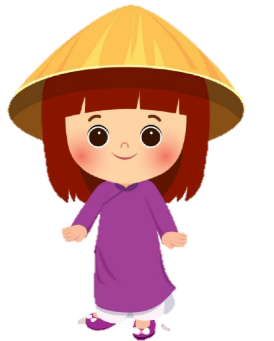 Bắc
Trung
Nam
Nem rán
Ram
Chả giò
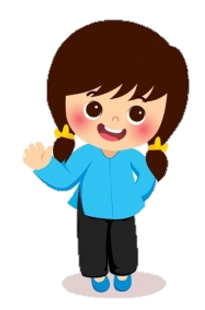 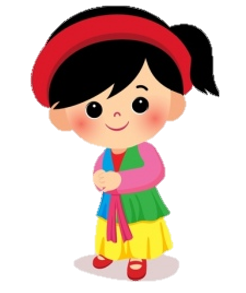 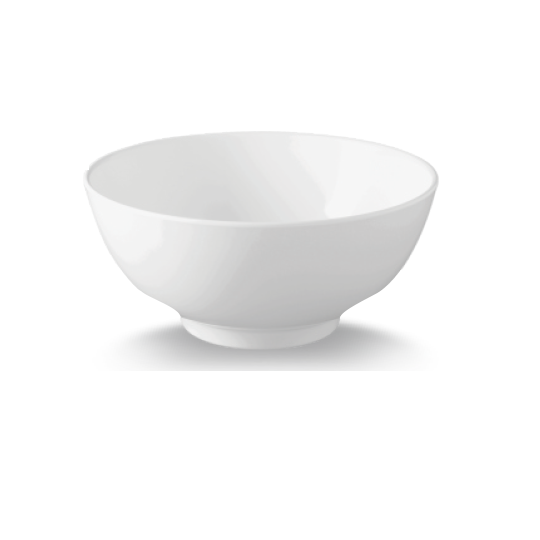 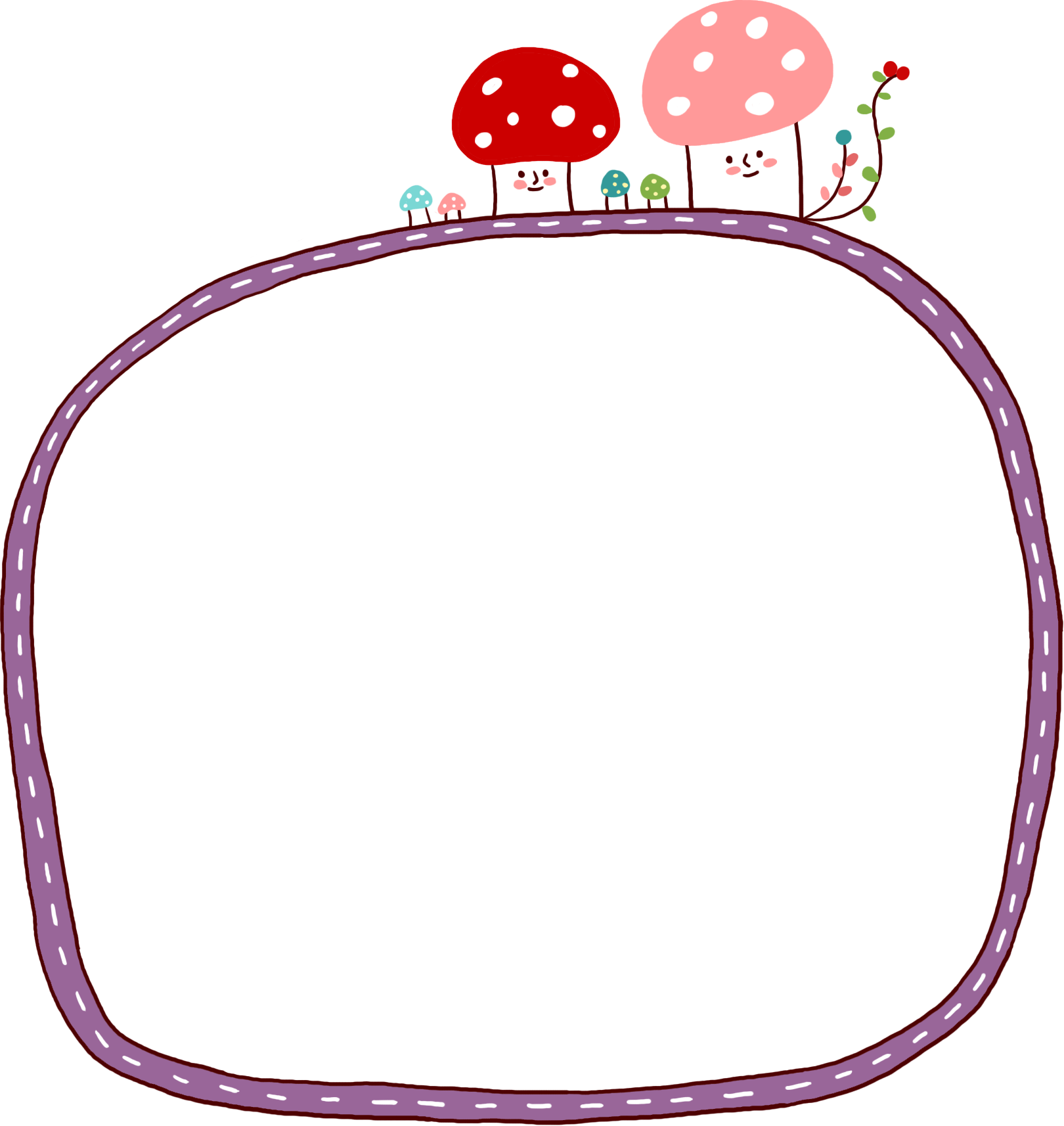 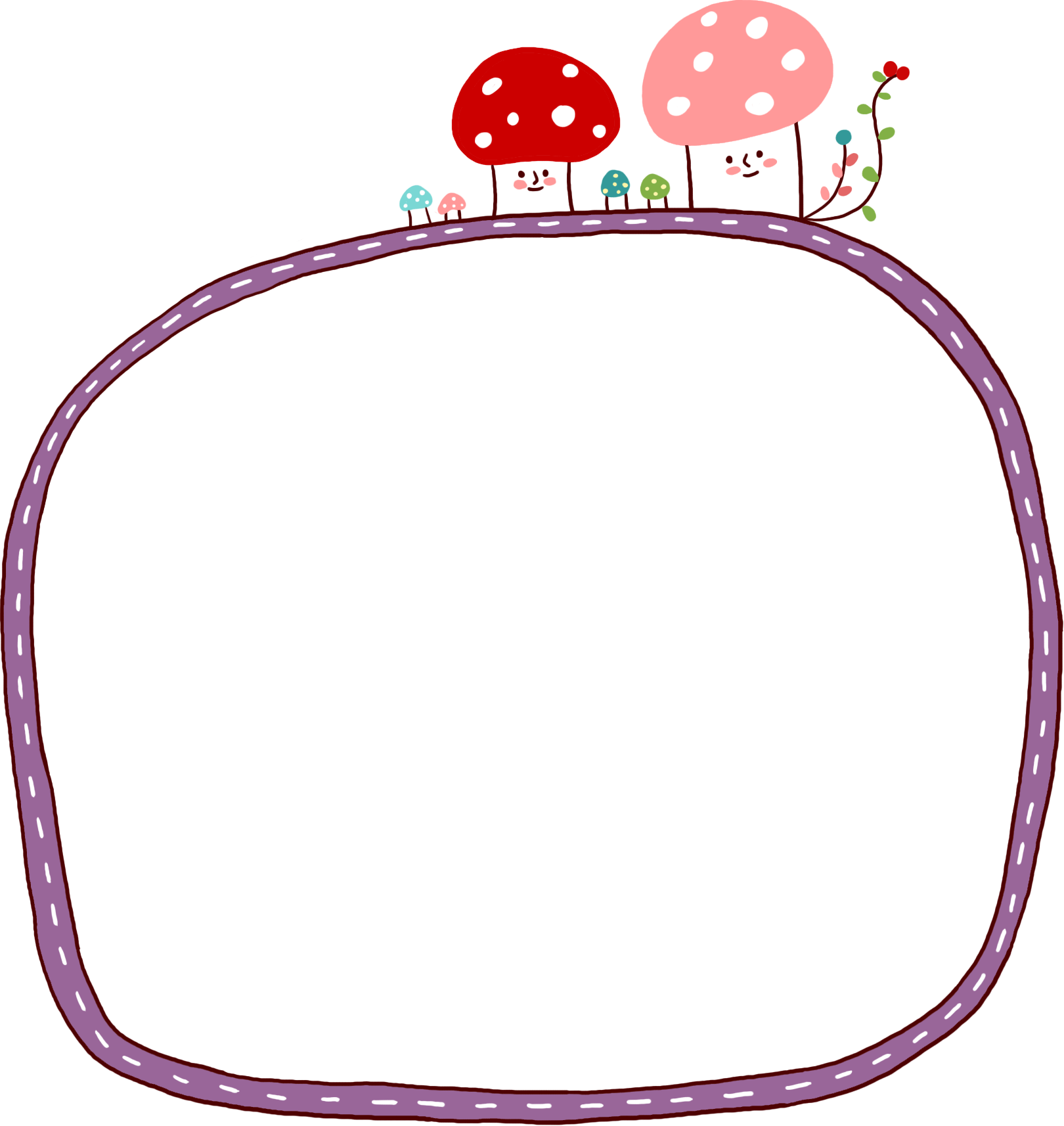 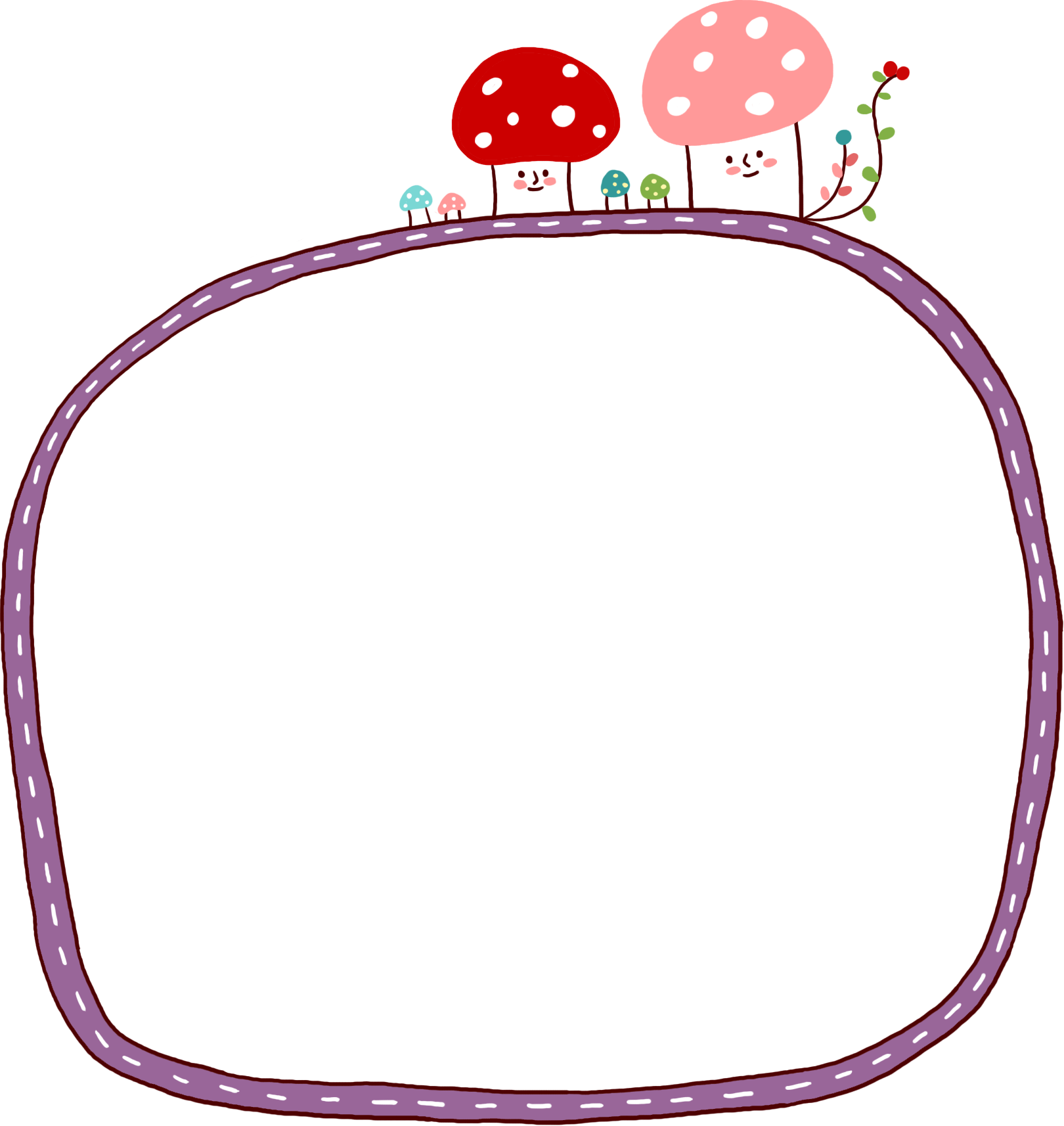 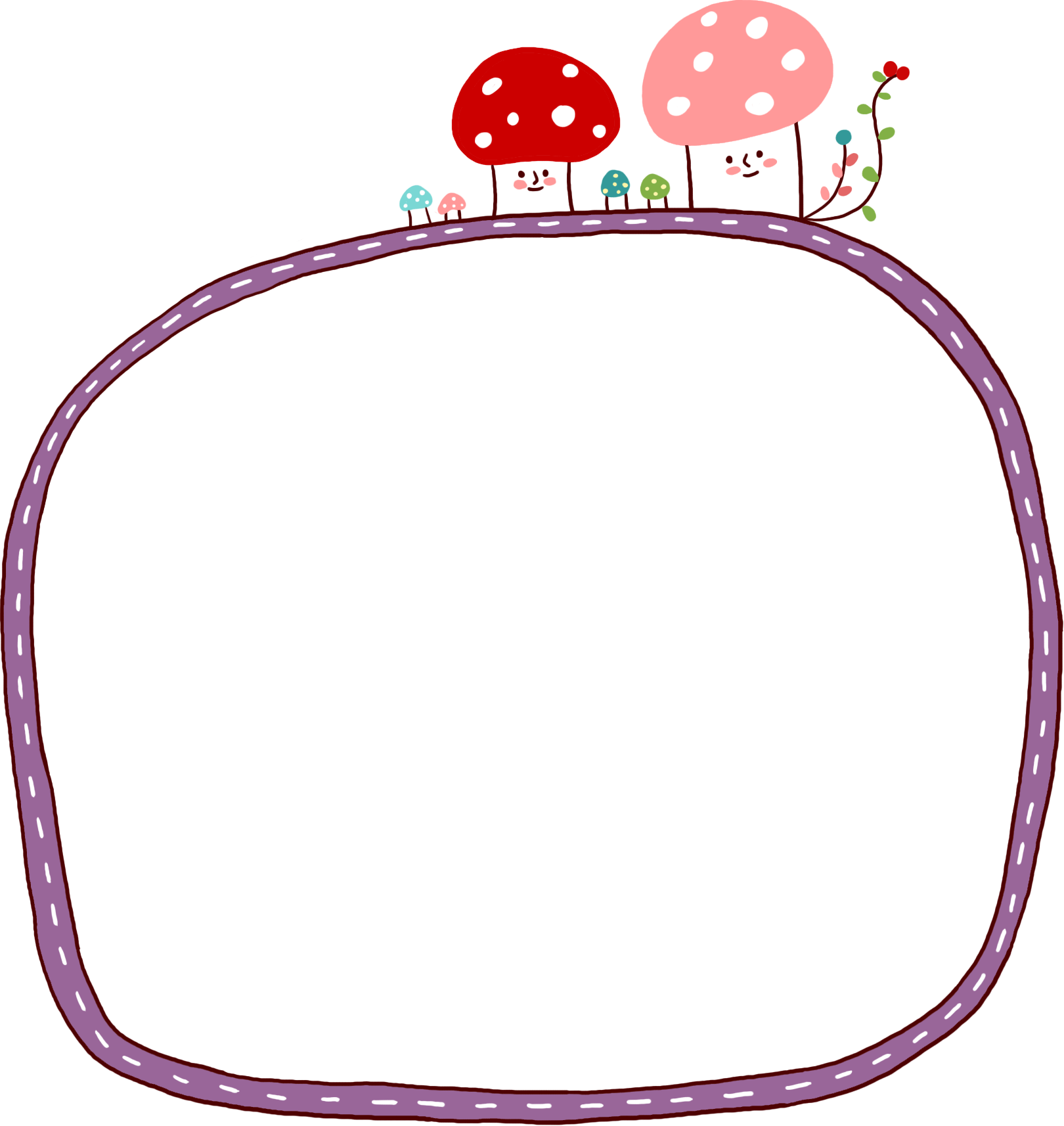 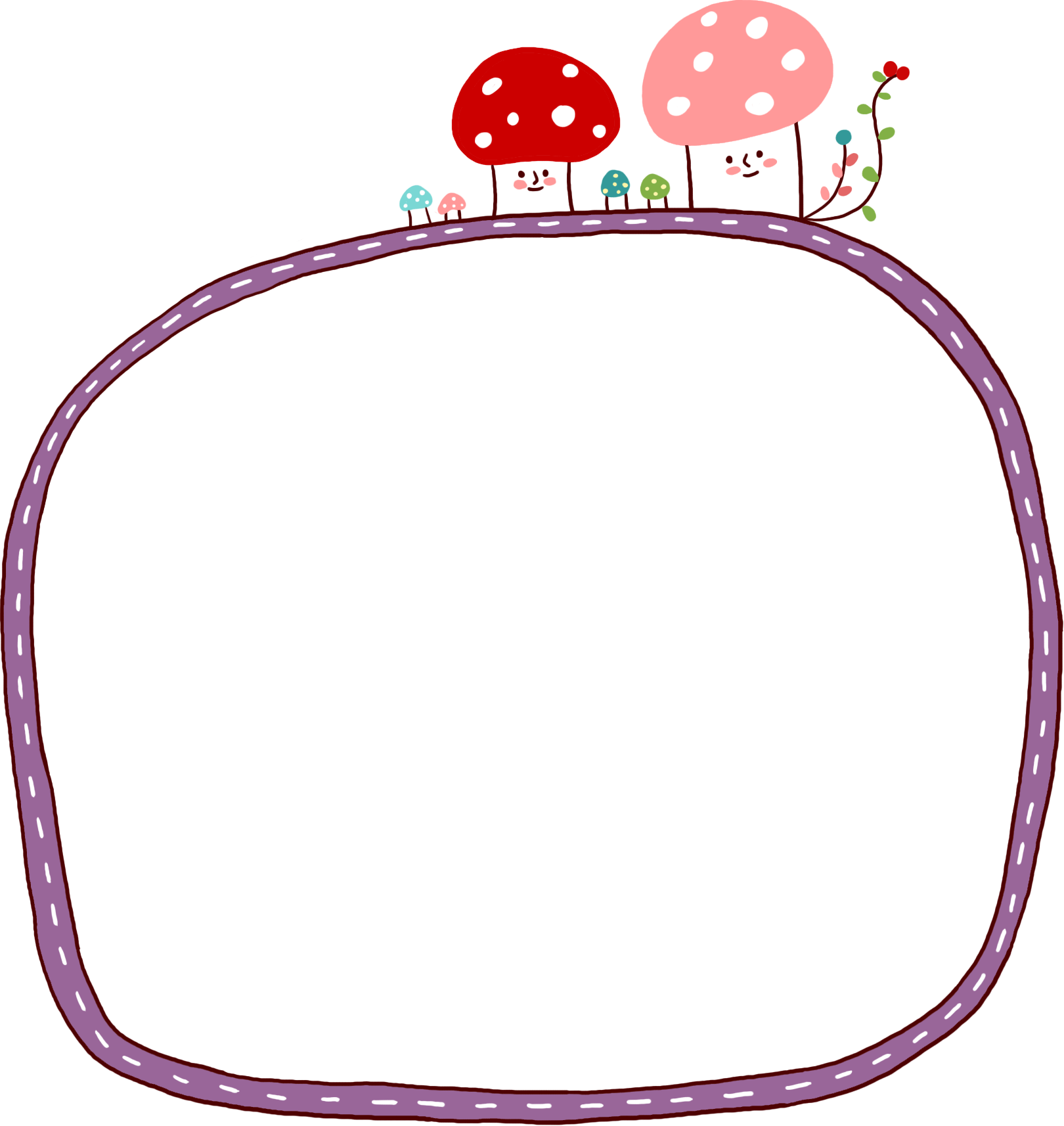 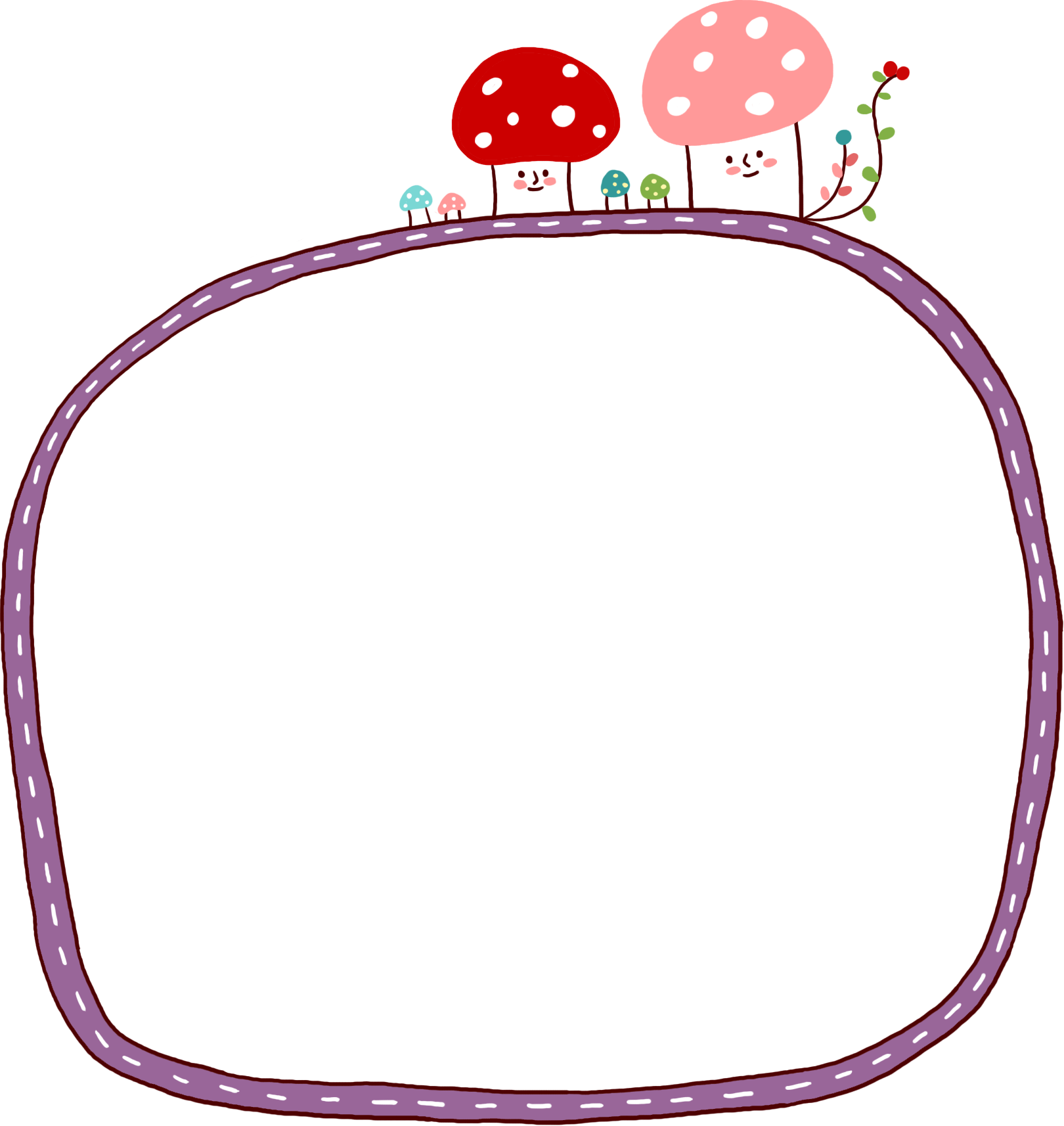 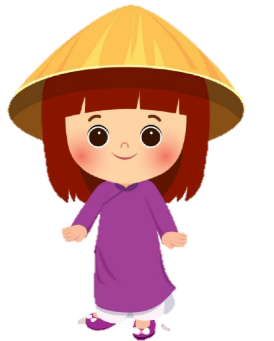 Bắc
Trung
Nam
Bát
Đọi
Chén
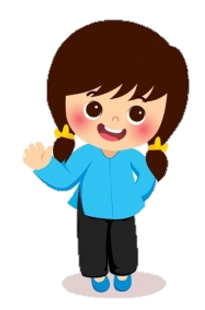 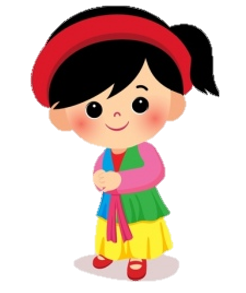 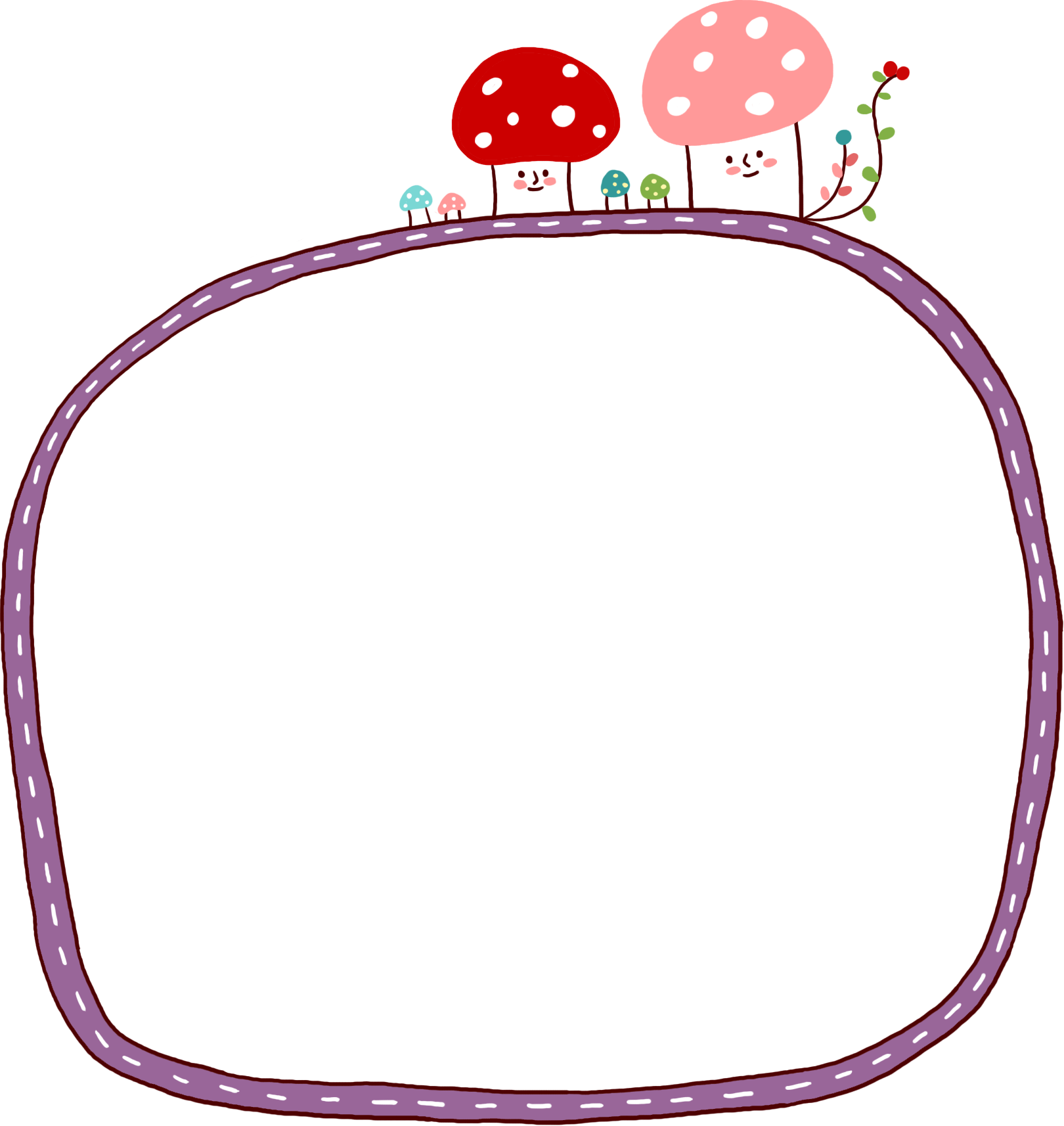 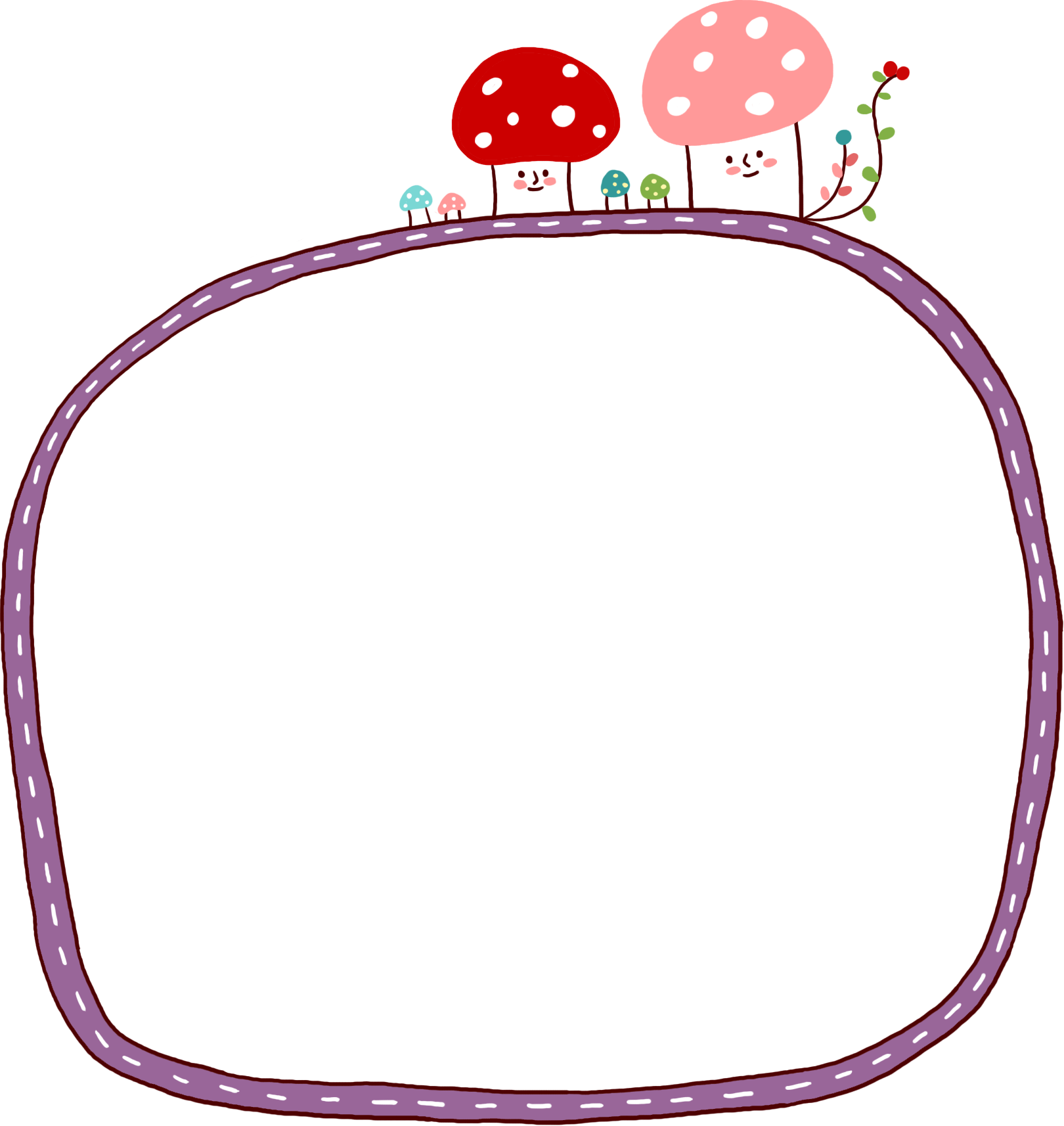 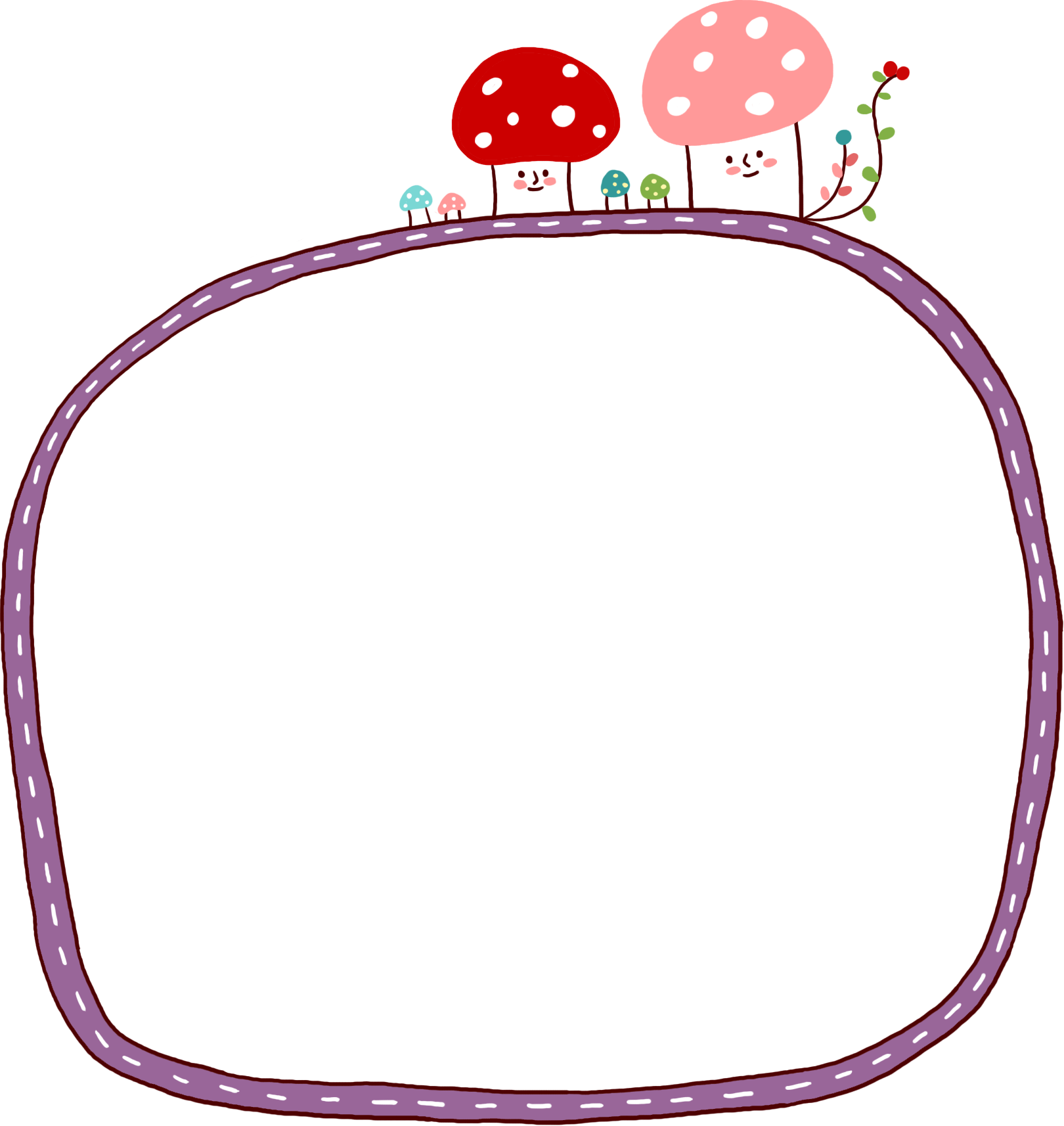 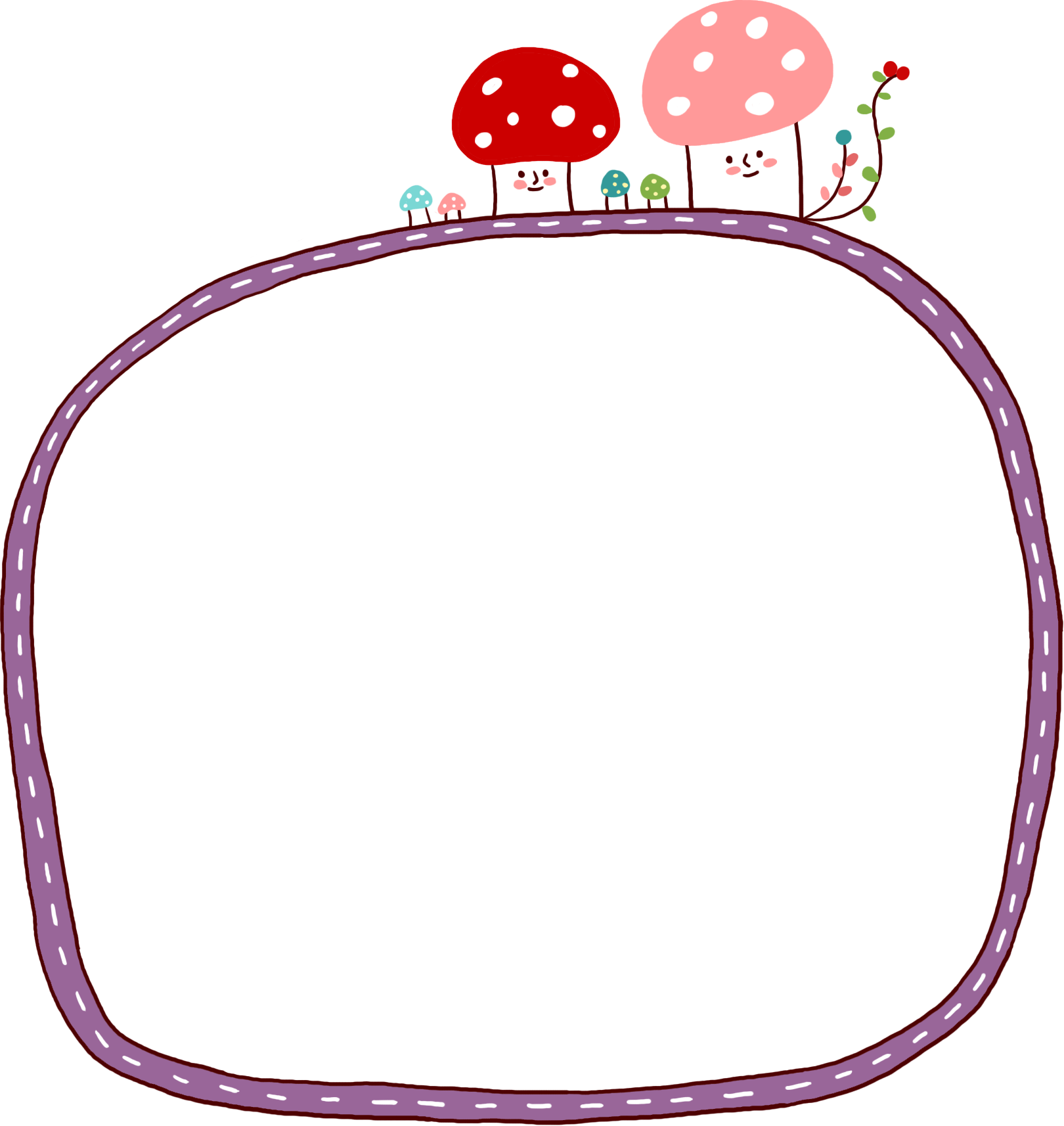 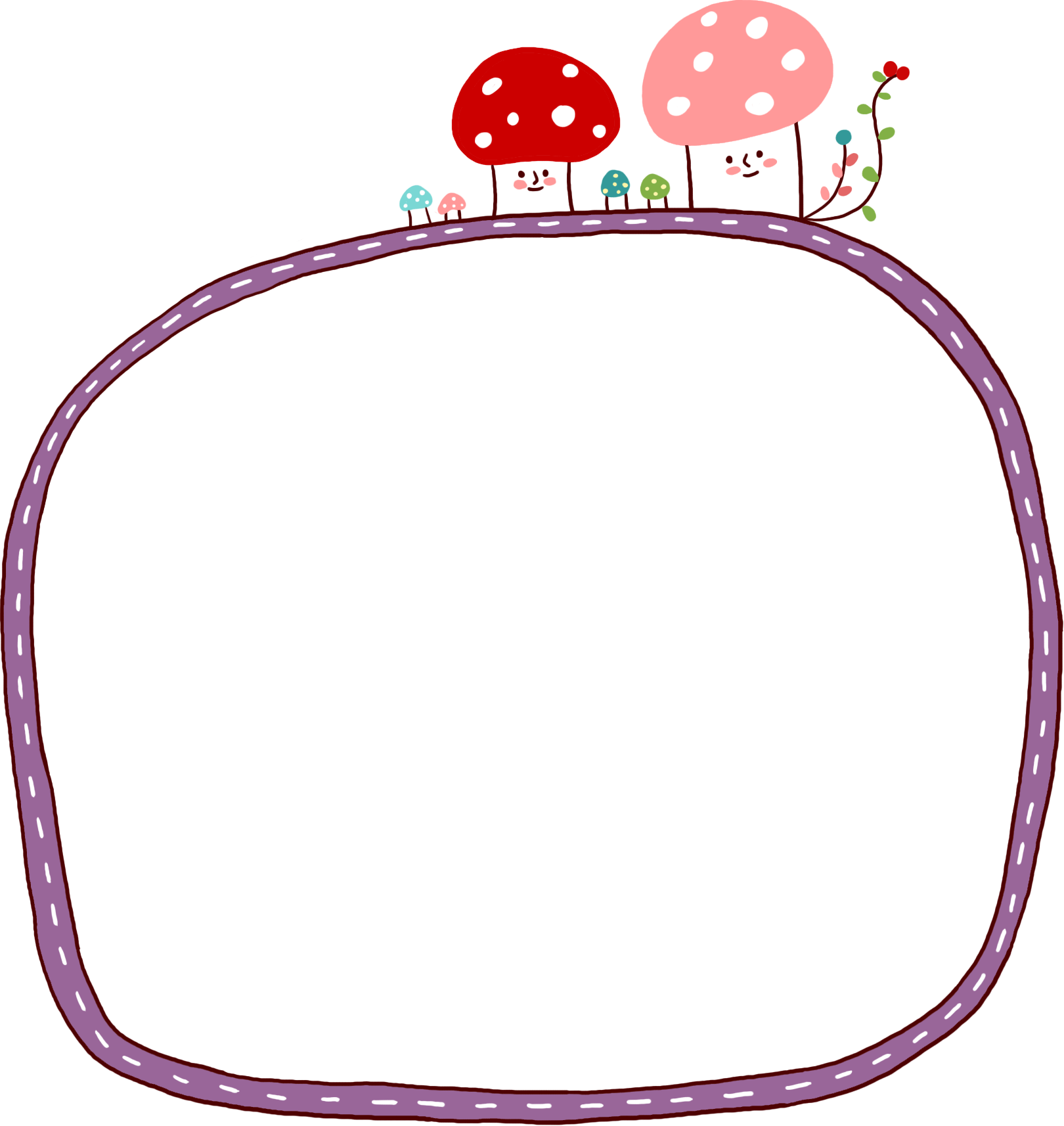 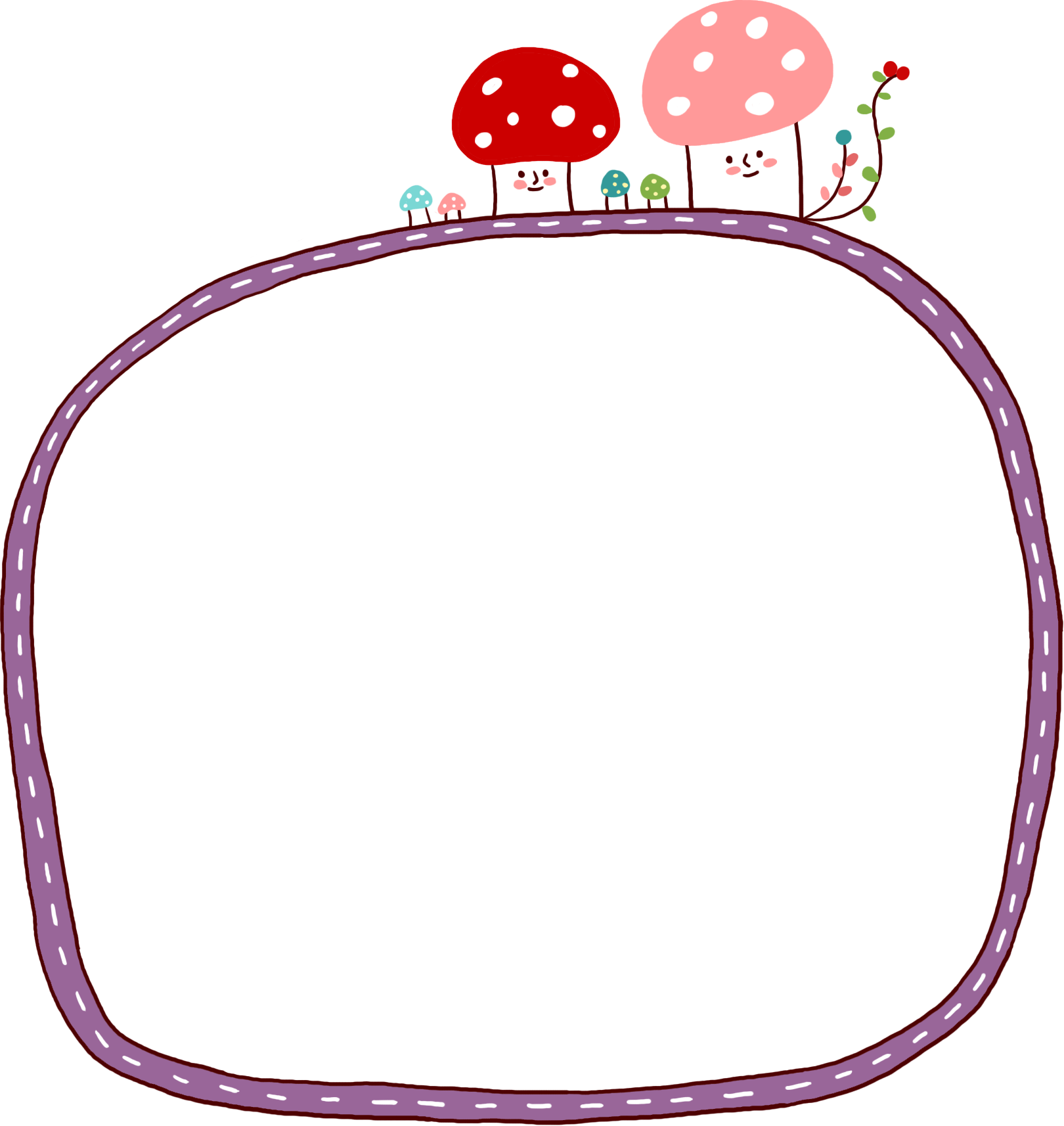 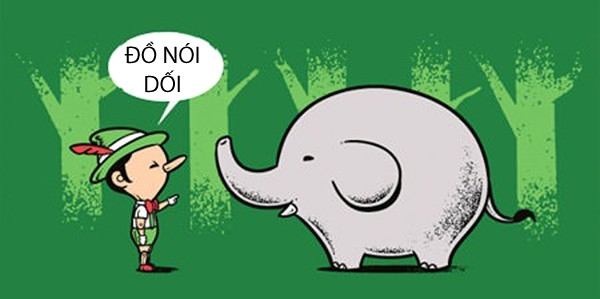 Bắc
Nam
Trung
Khoác lác
Bà trắp
Xạo ke
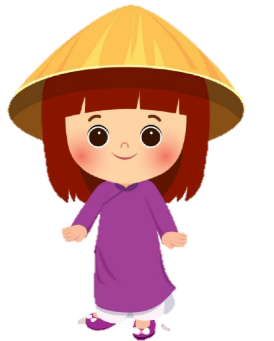 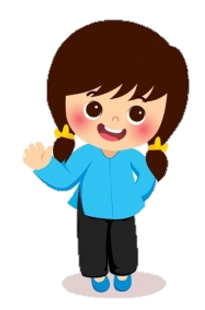 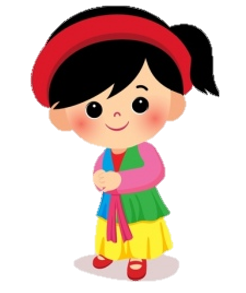 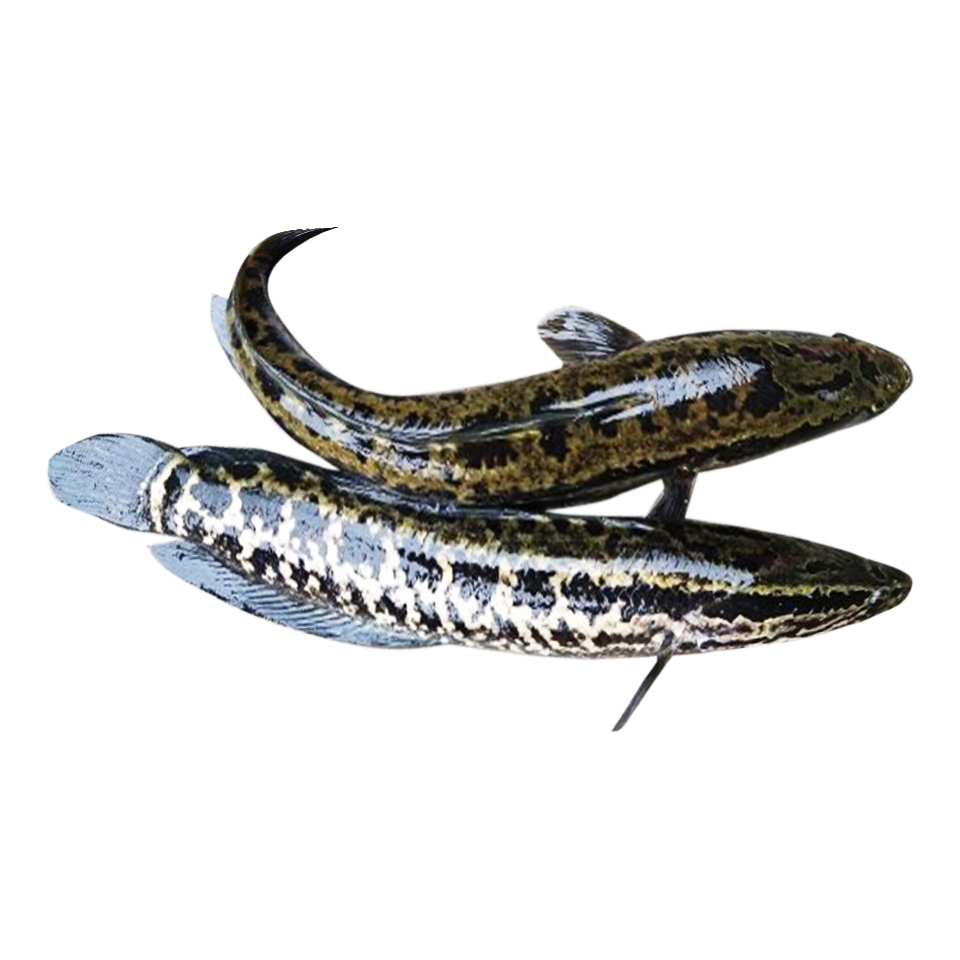 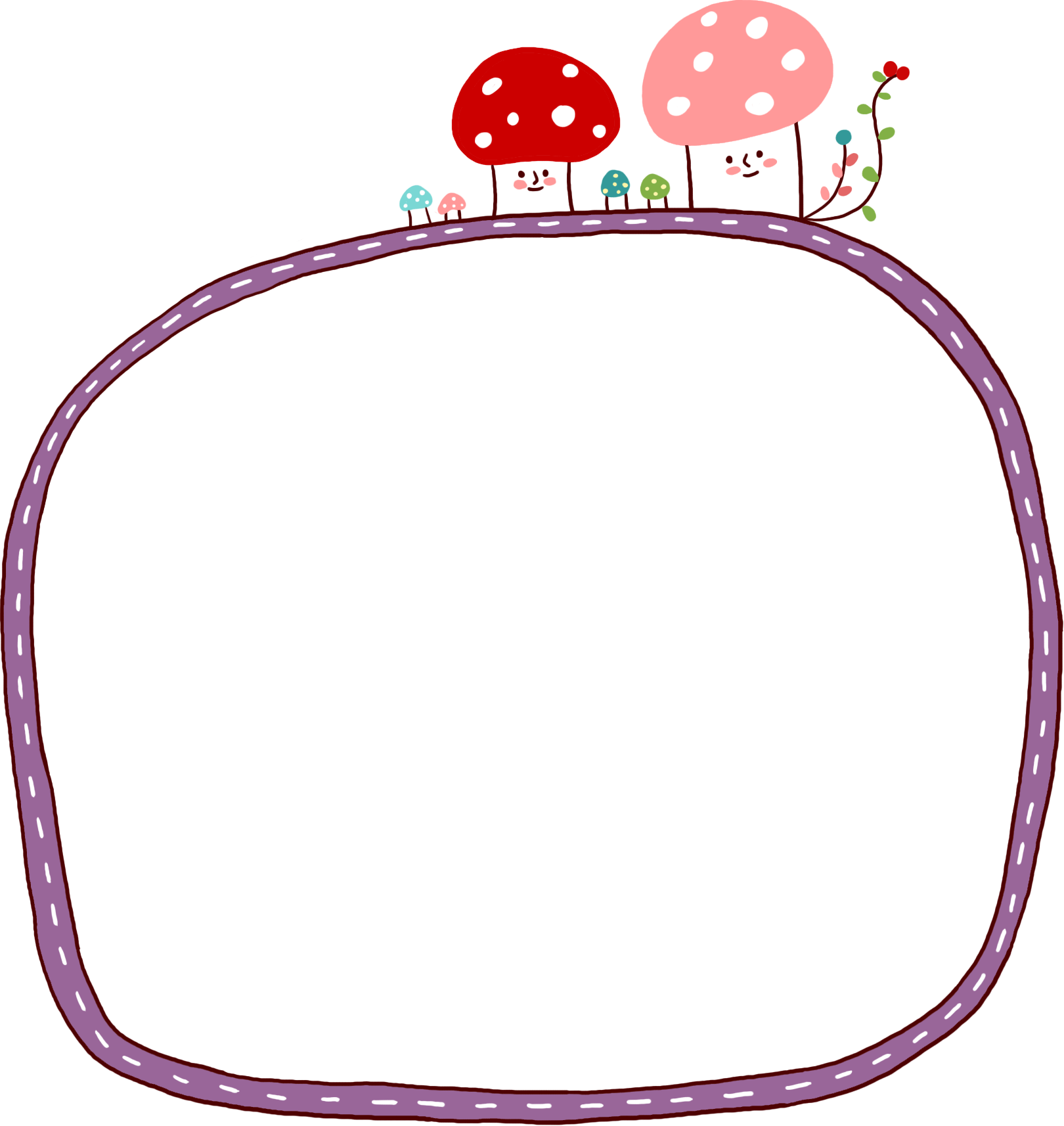 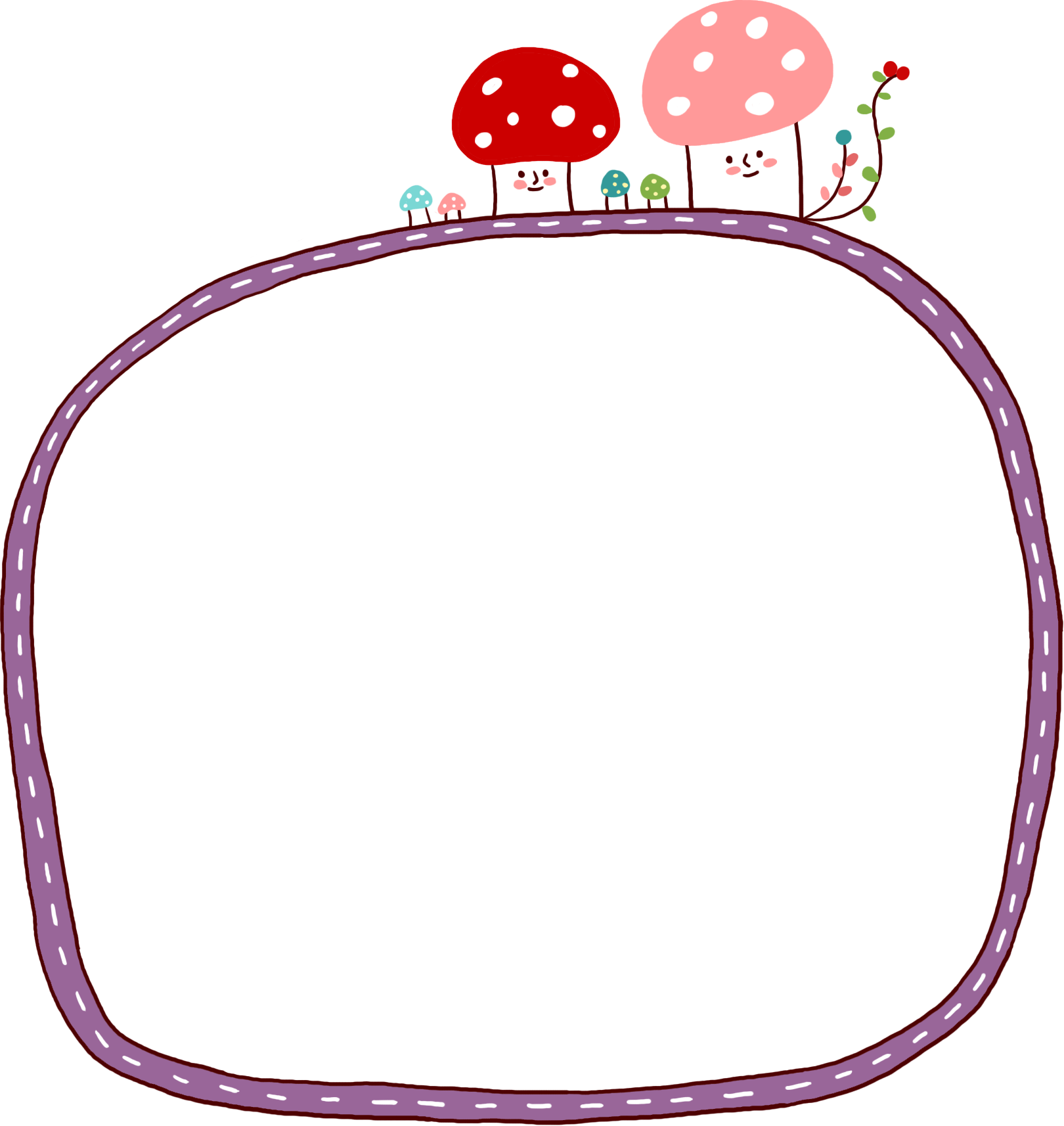 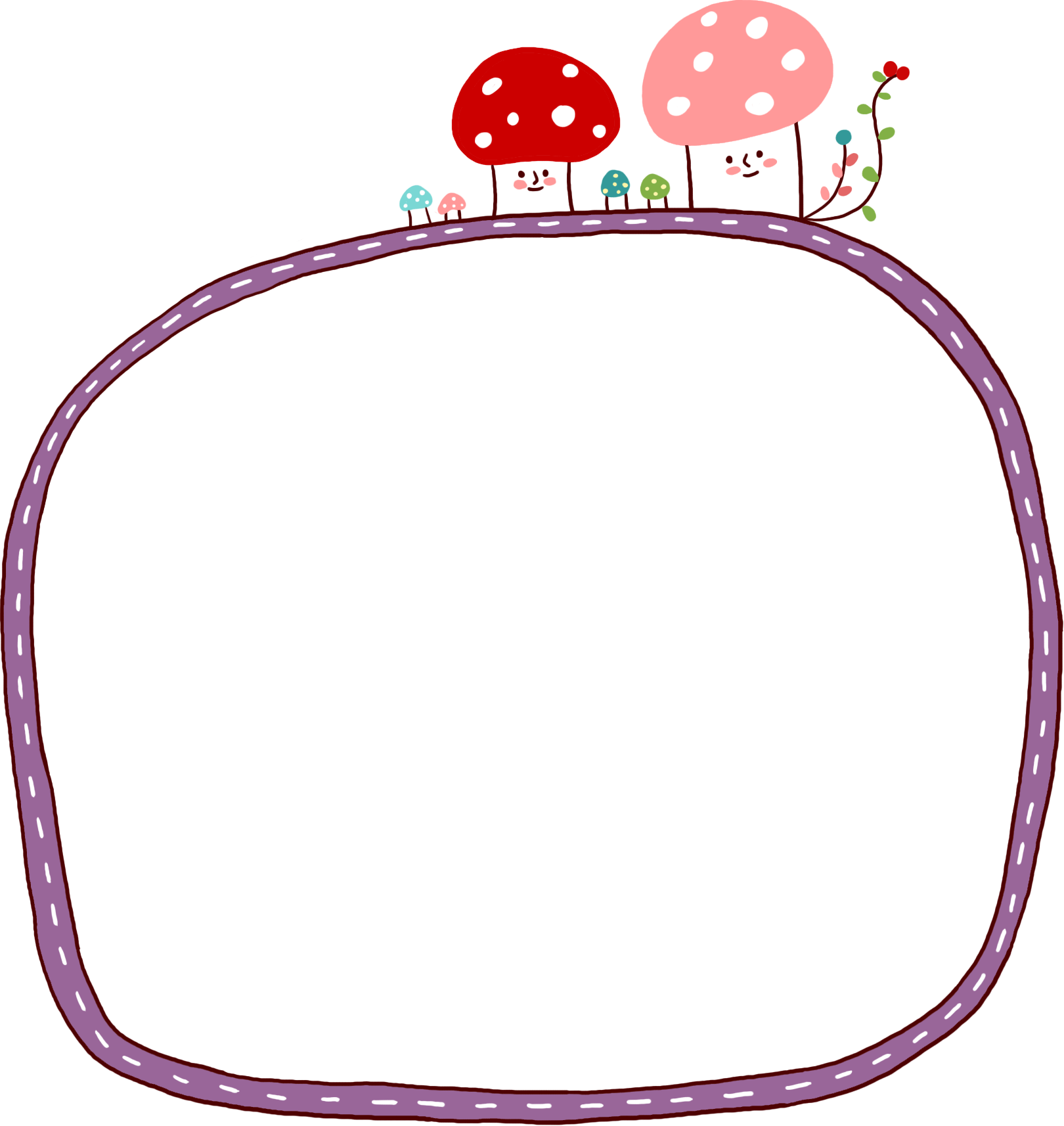 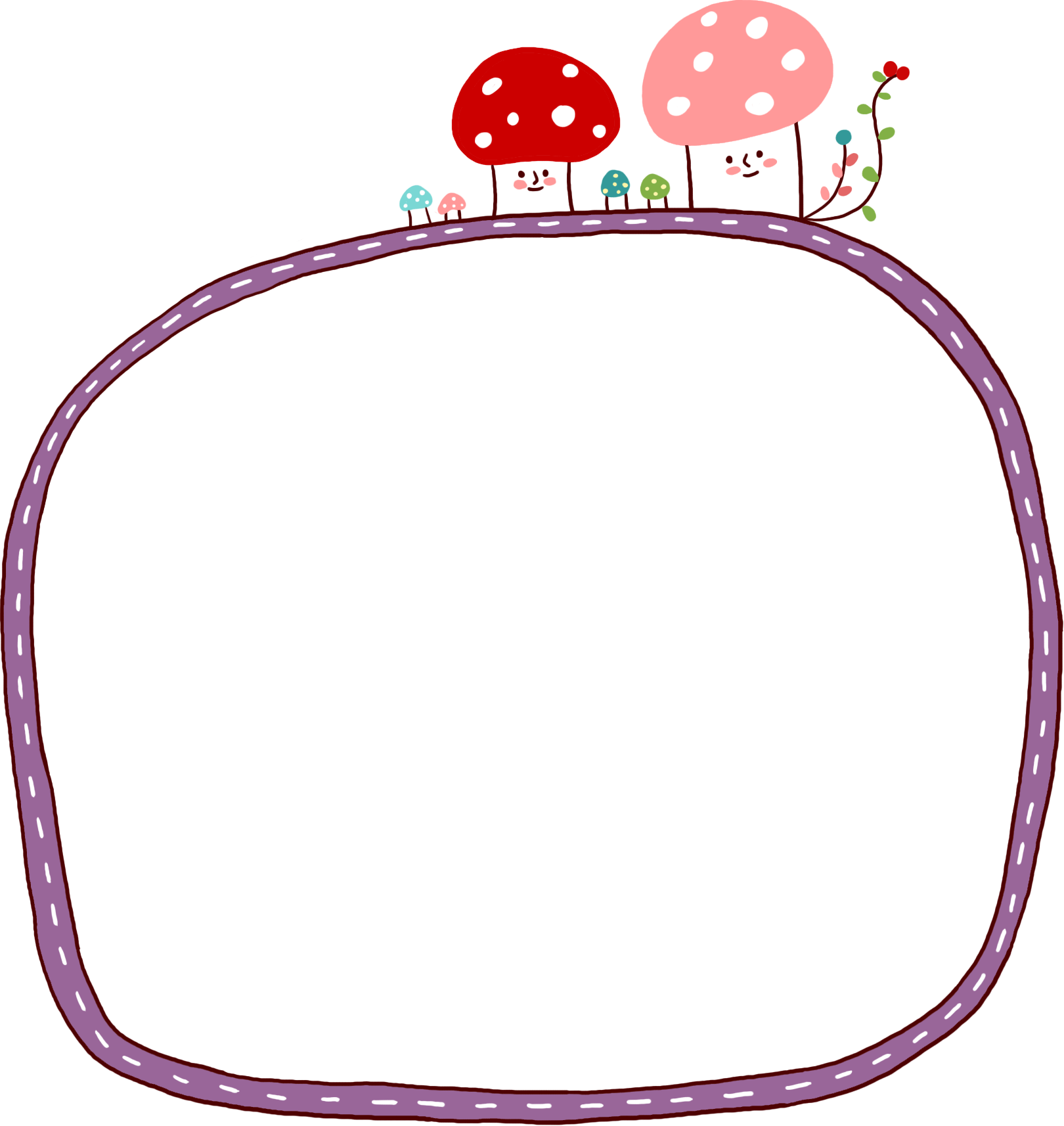 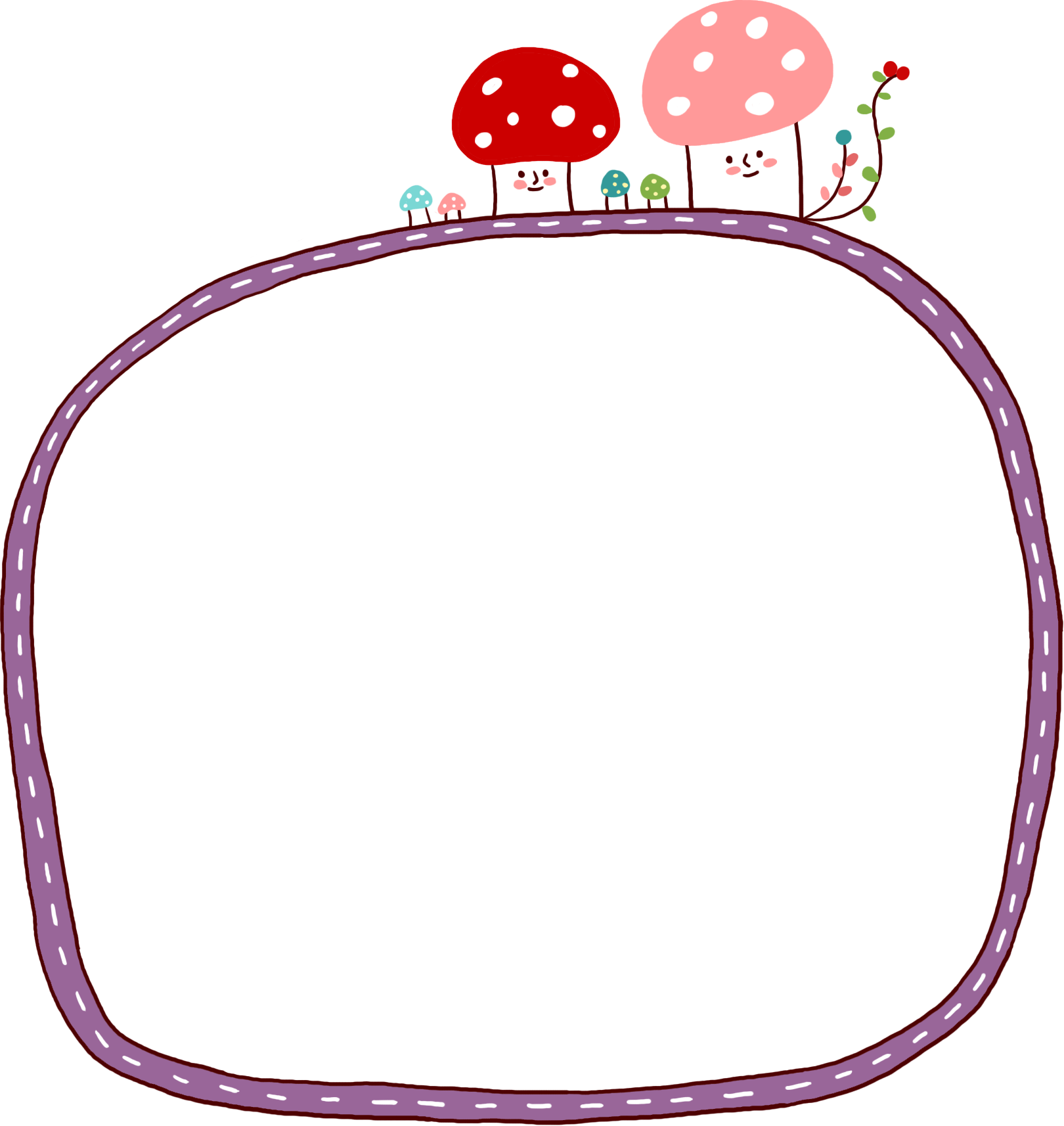 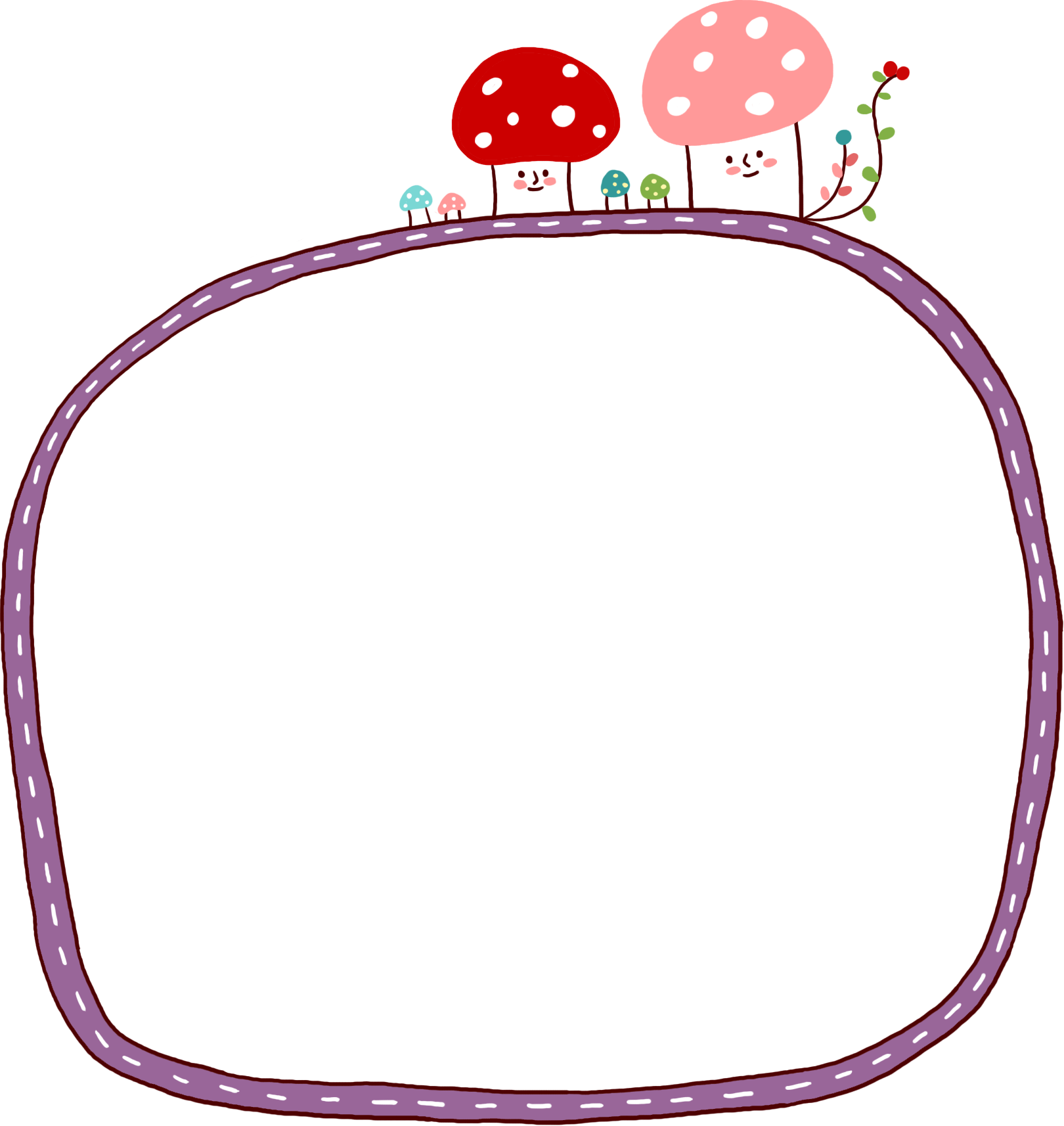 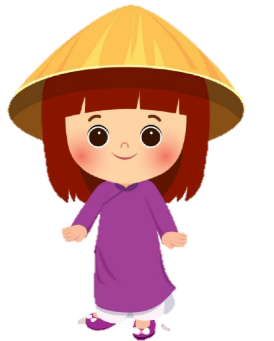 Bắc
Trung
Nam
Cá chuối
Cá tràu
Cá lóc
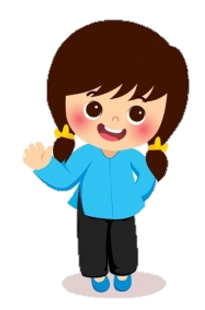 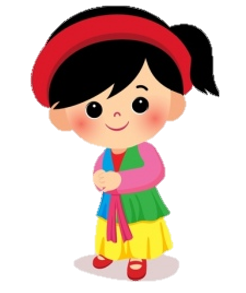 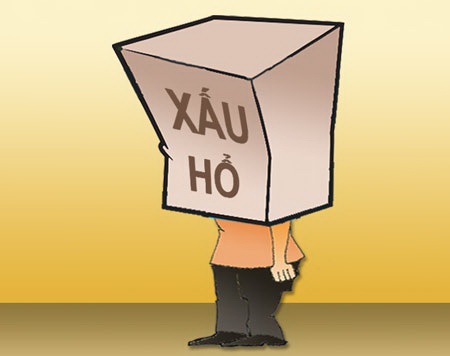 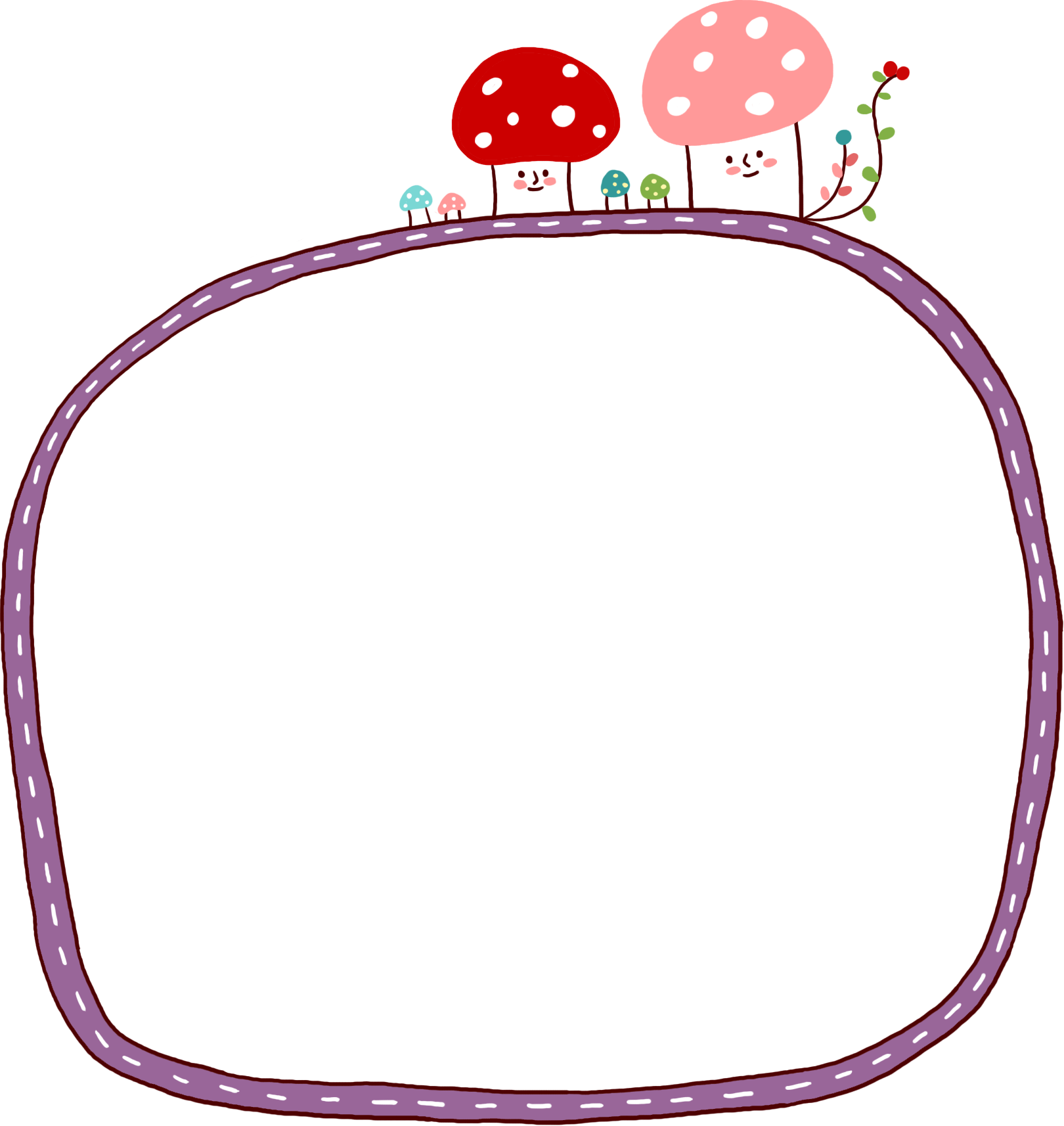 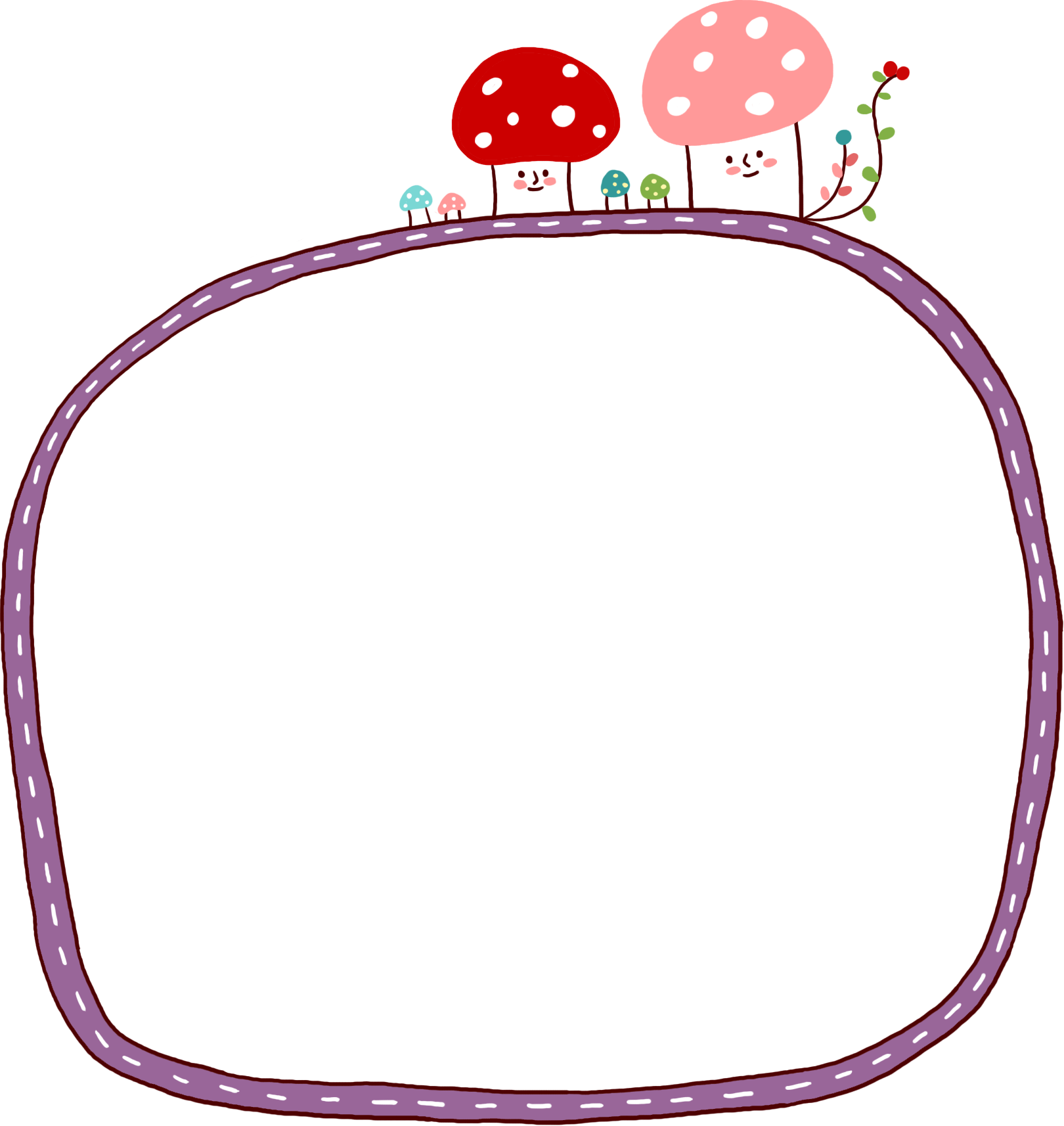 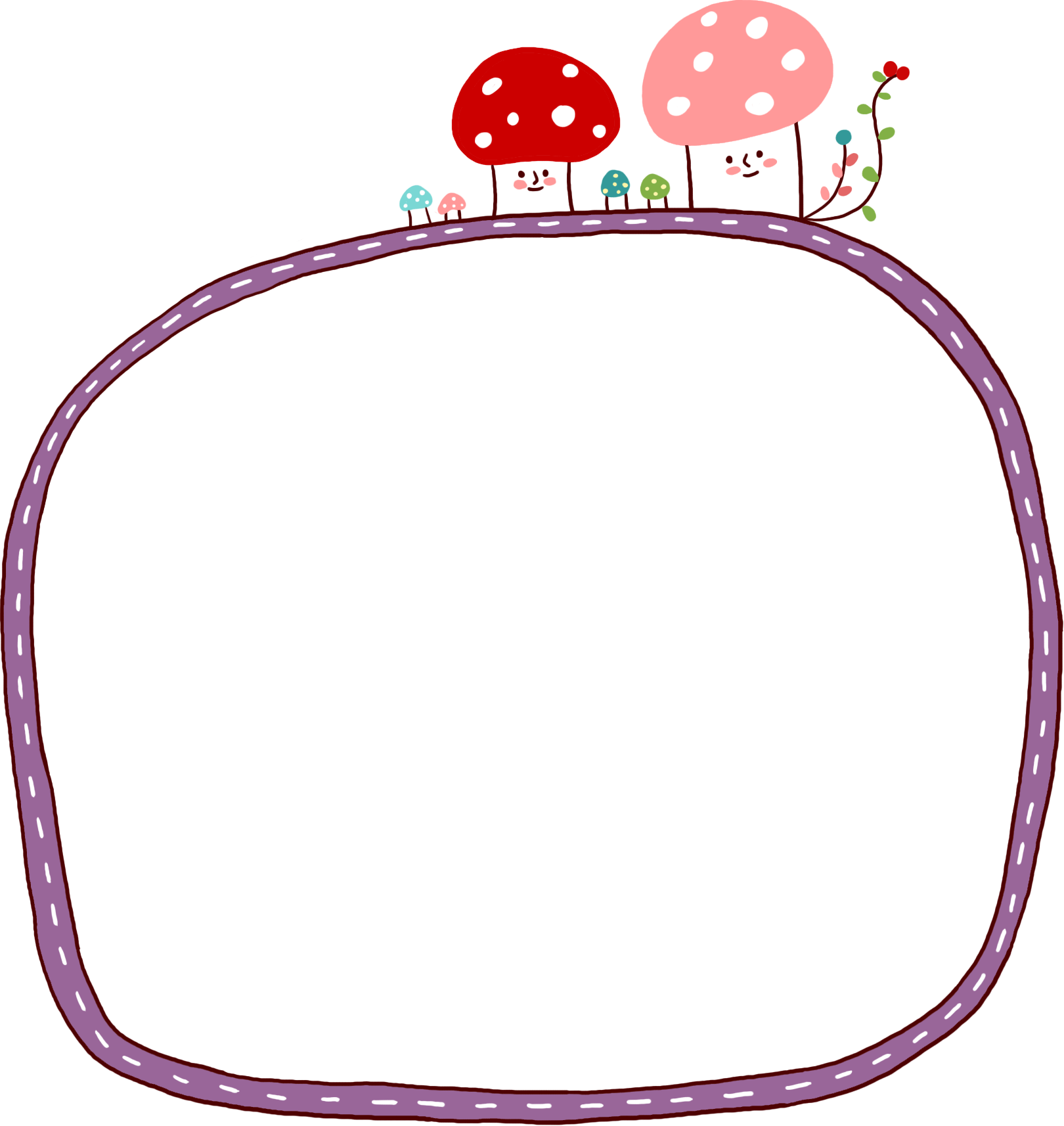 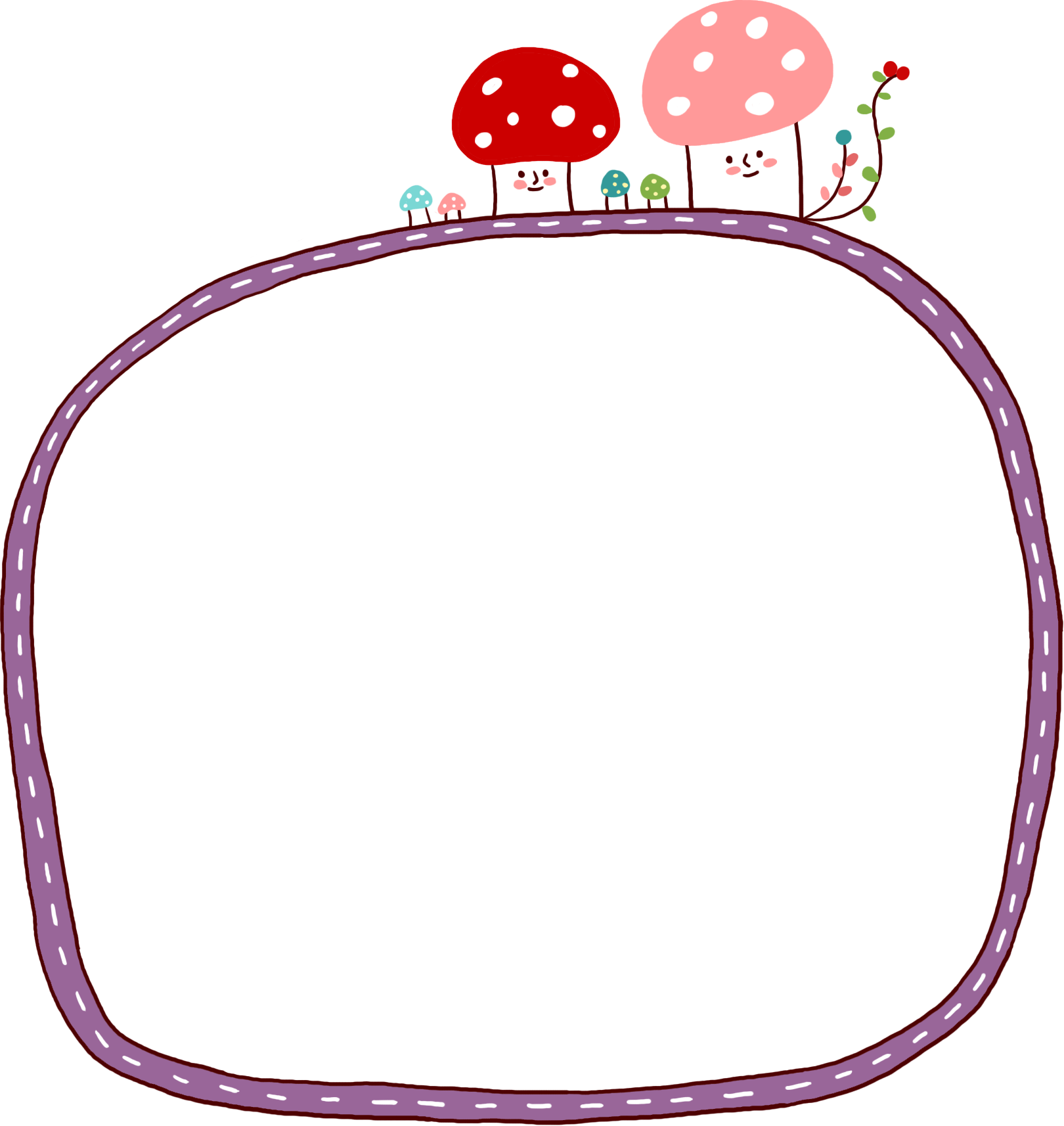 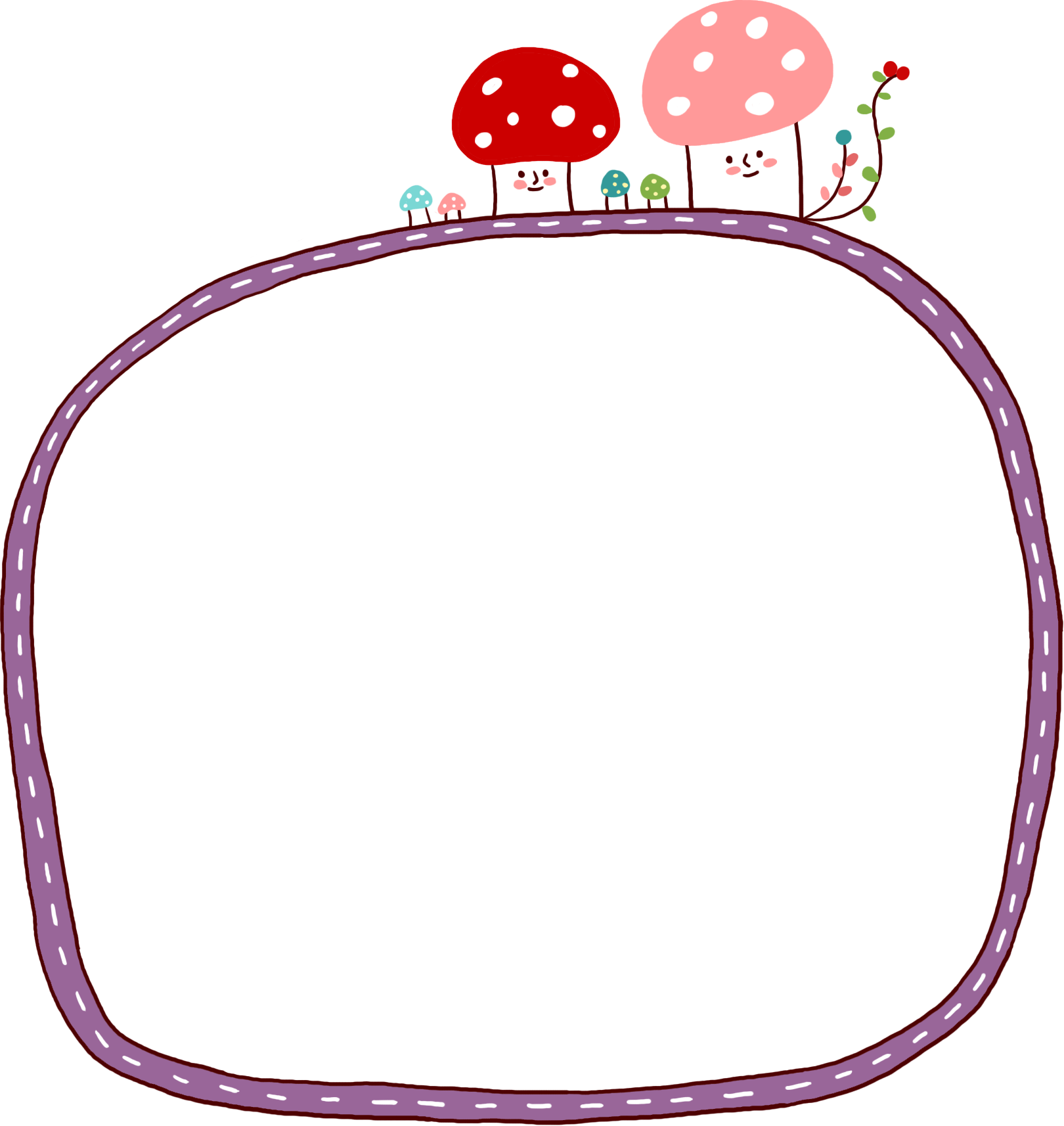 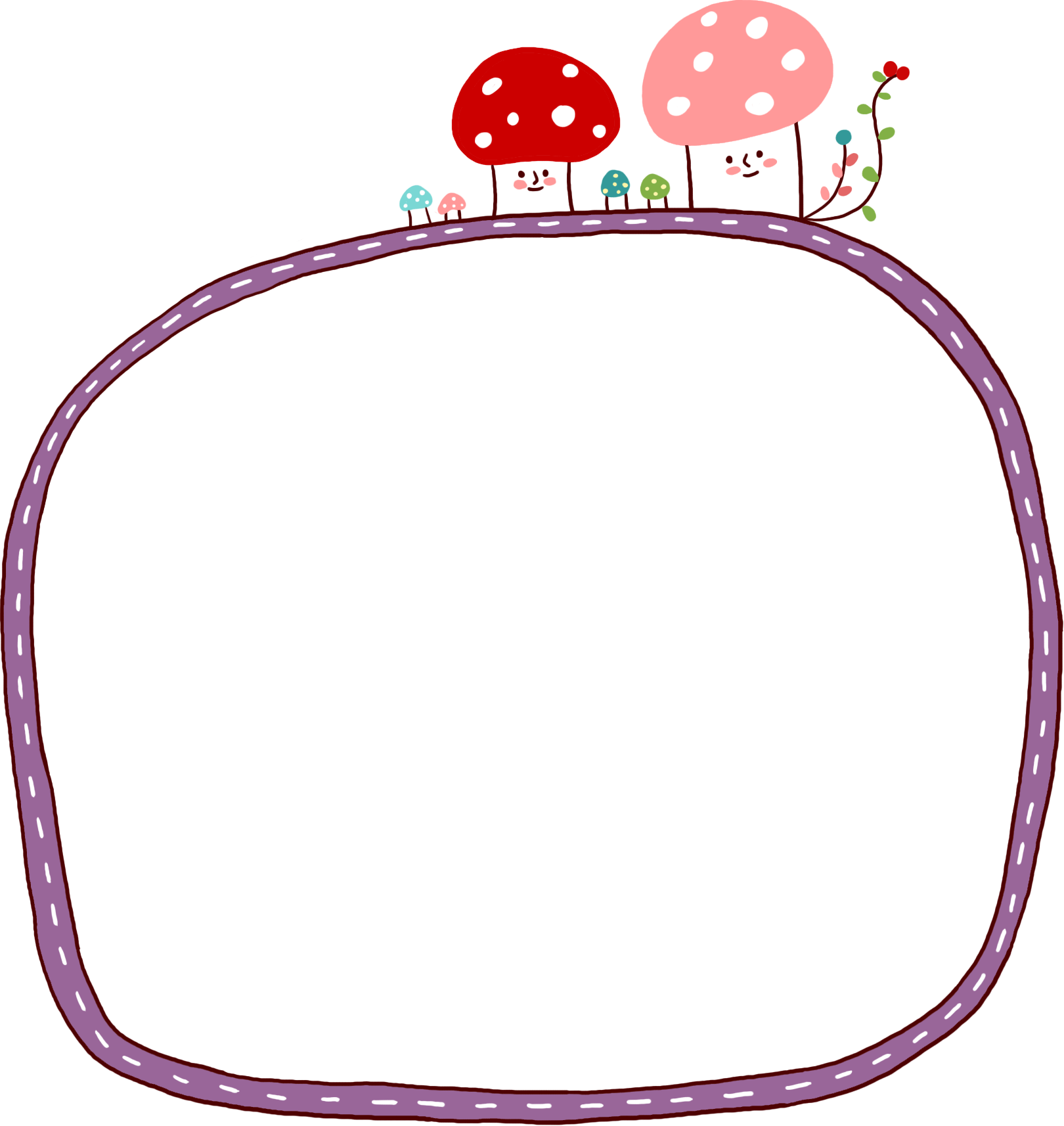 Bắc
Nam
Trung
Xấu hổ
Rầy
Mắc cỡ
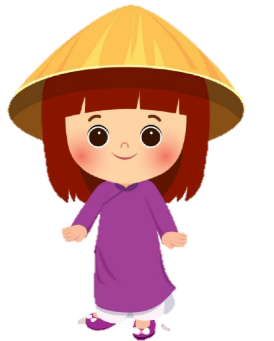 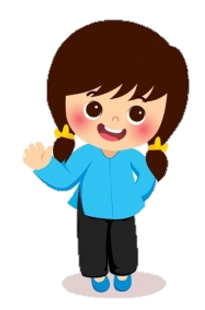 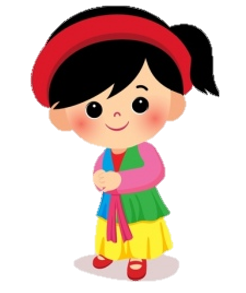 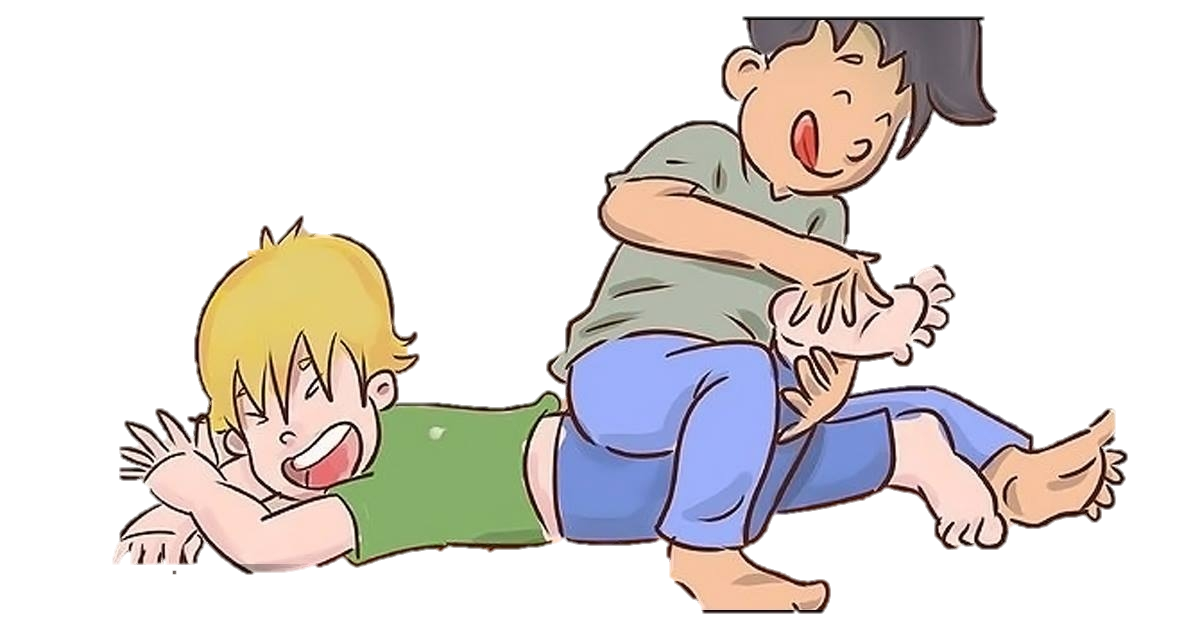 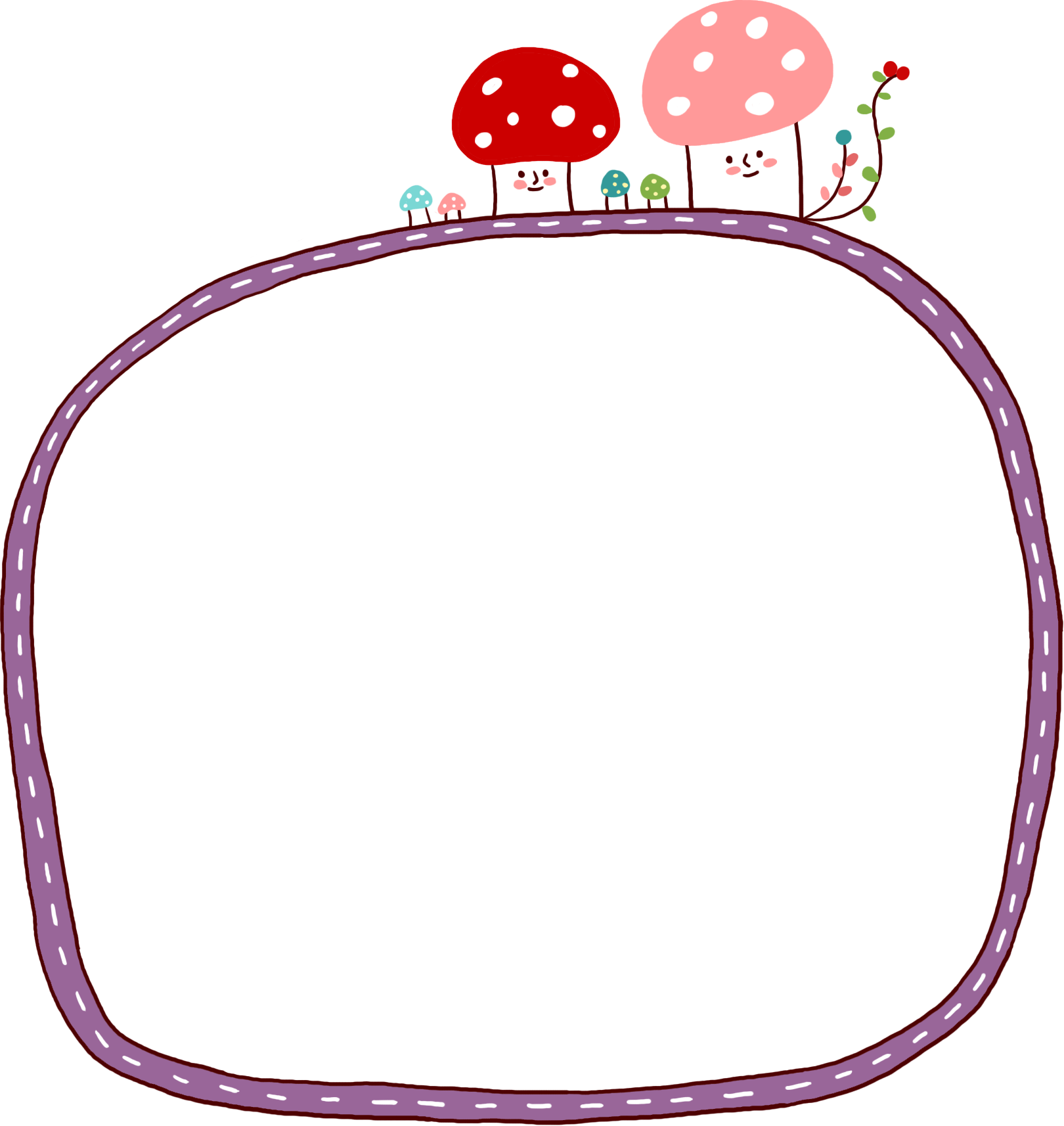 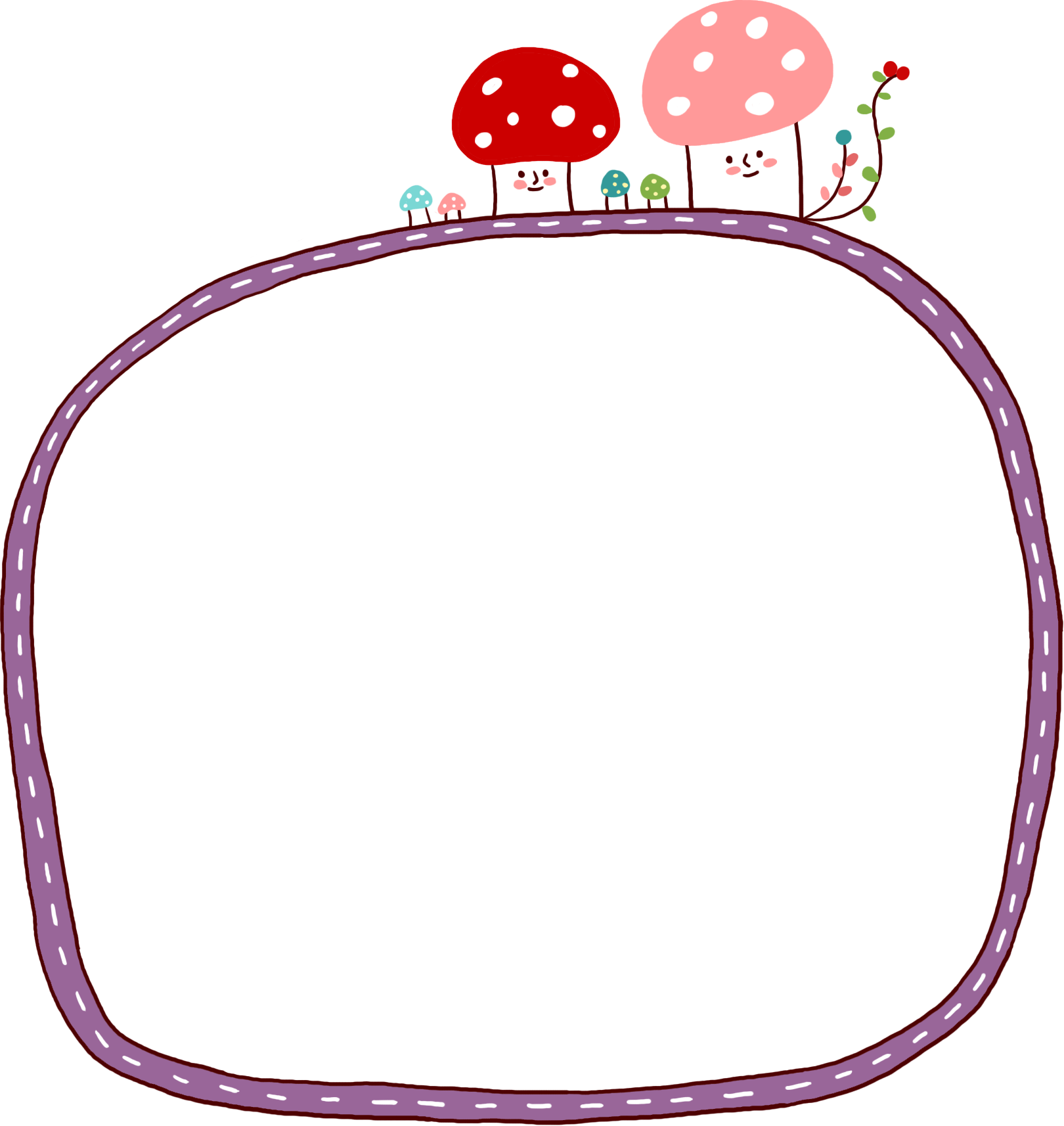 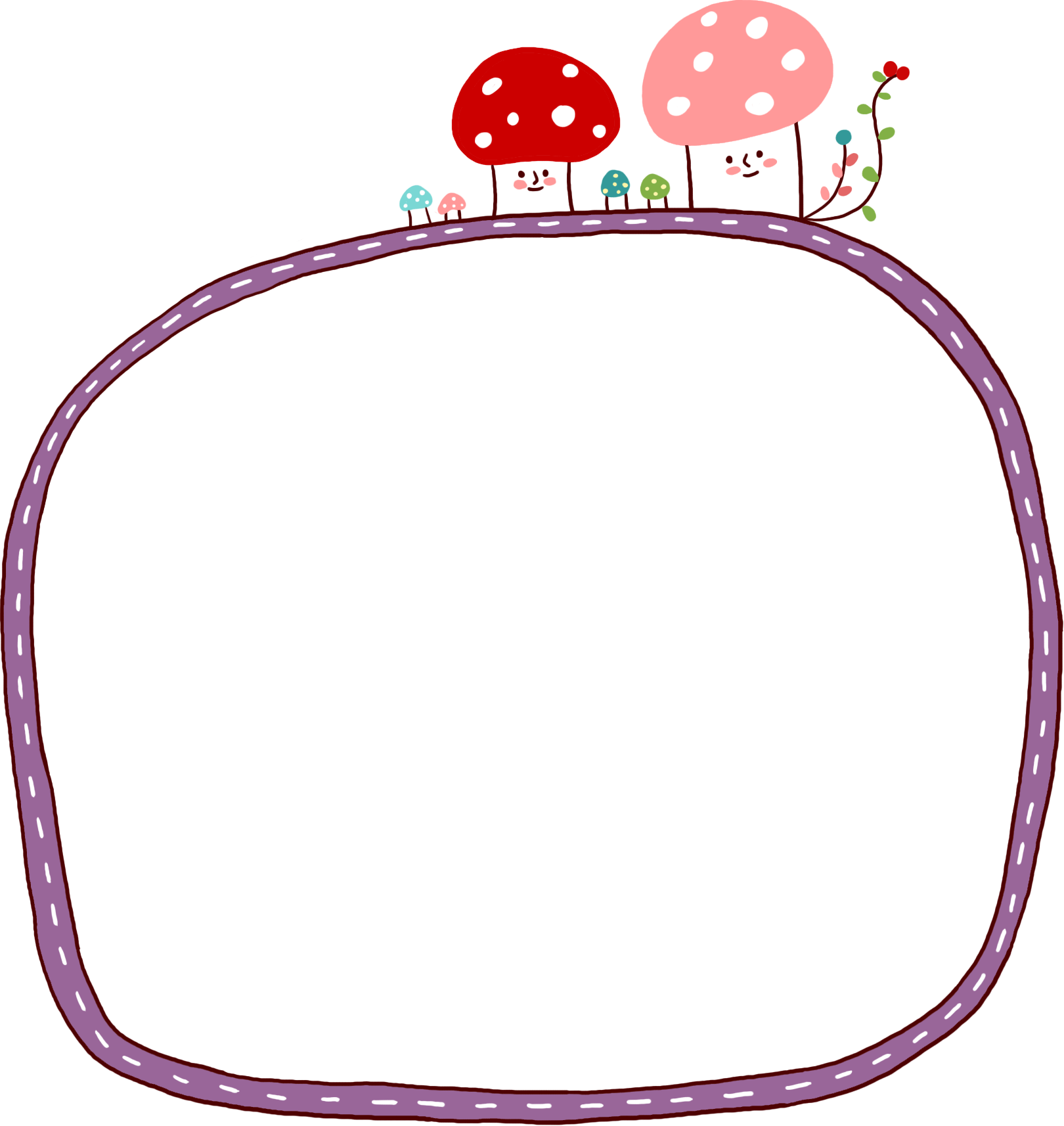 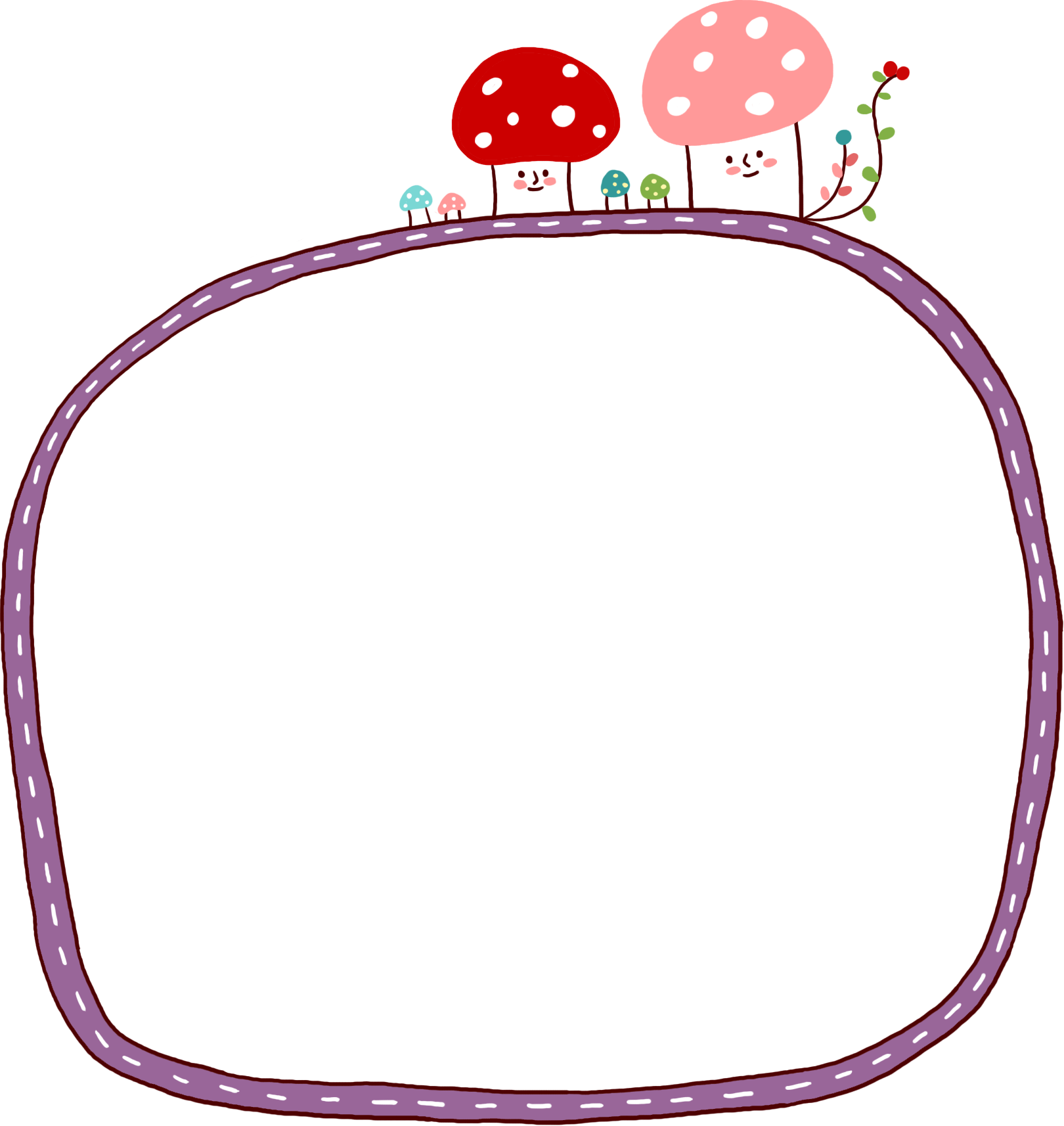 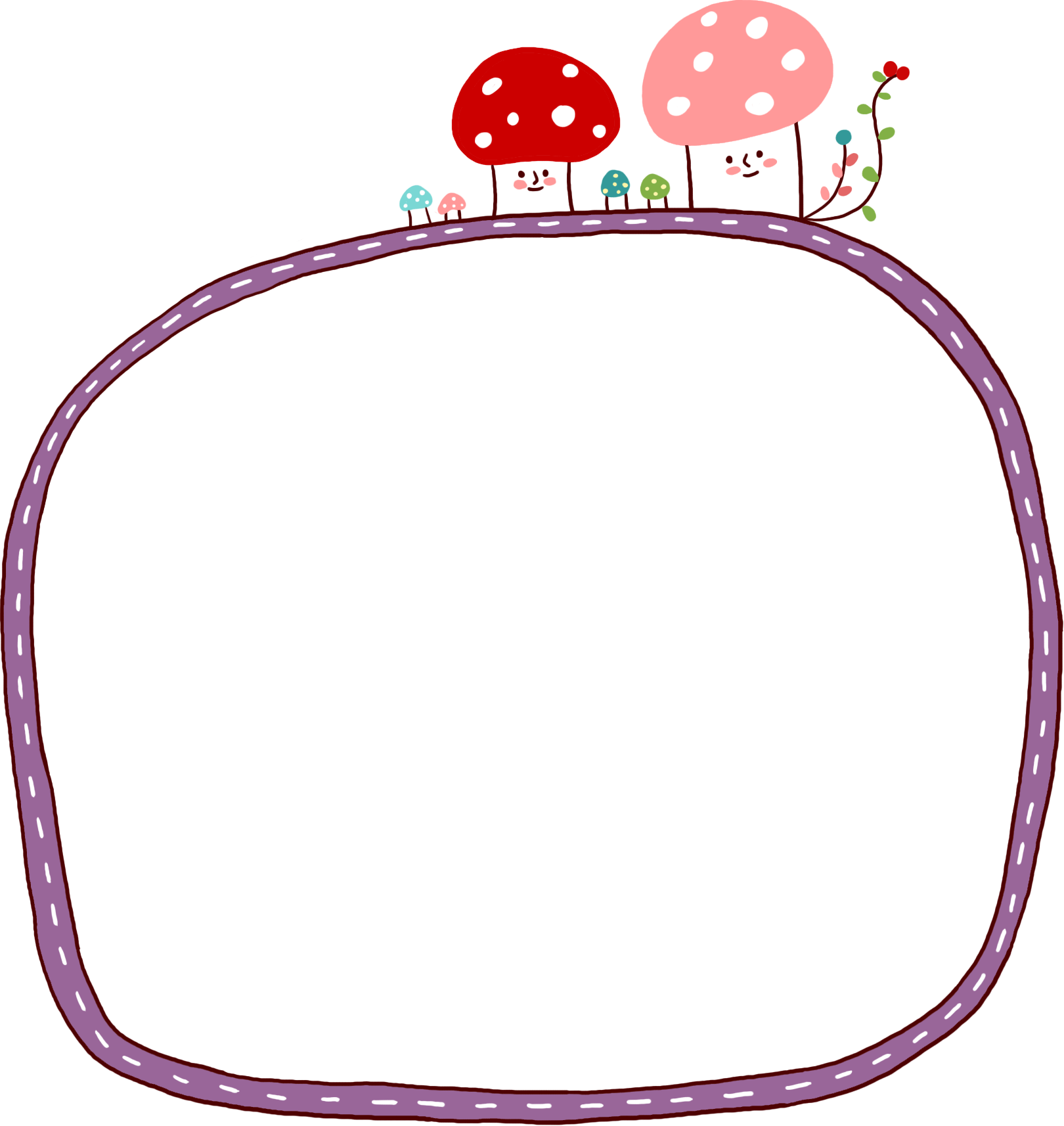 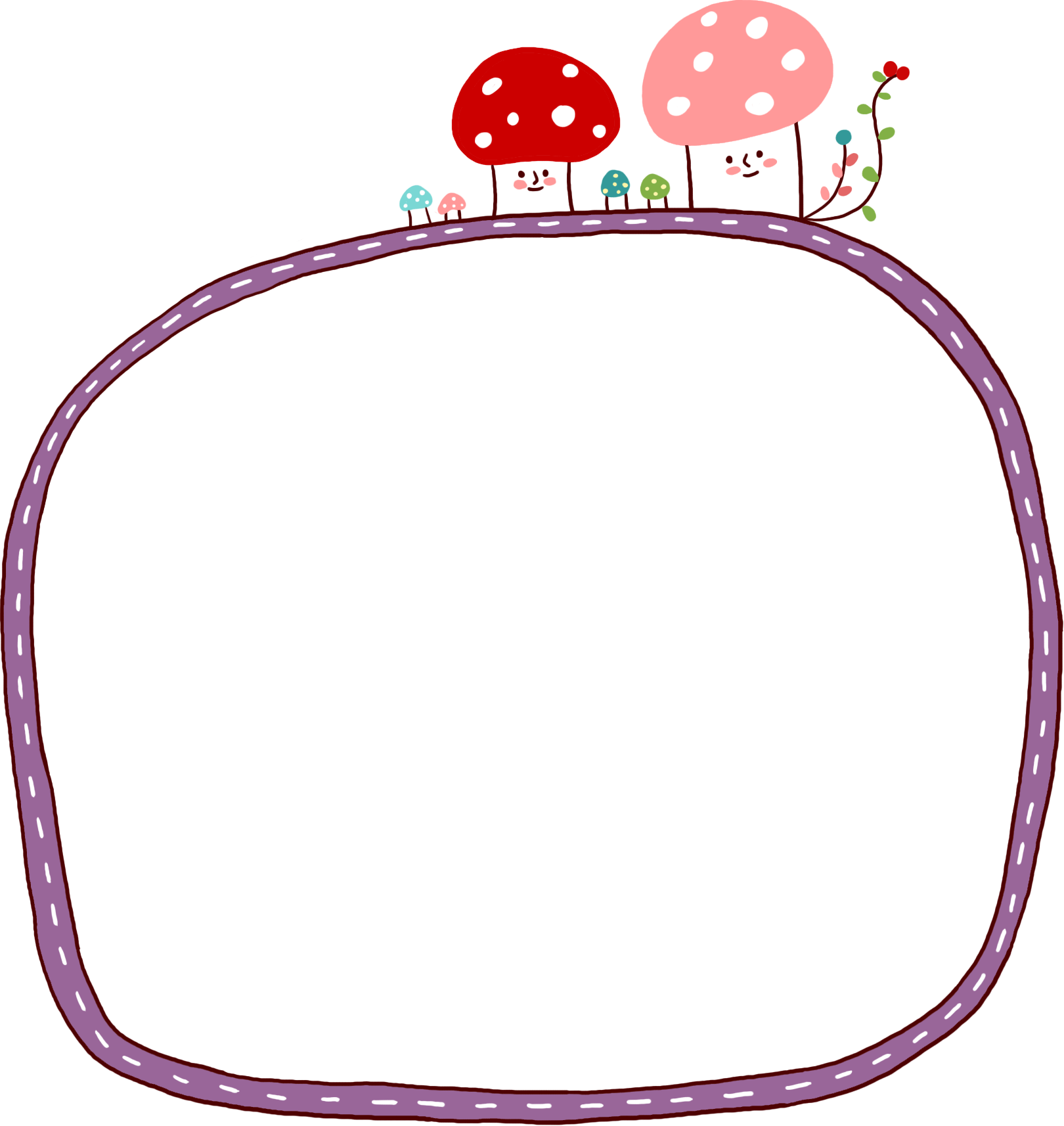 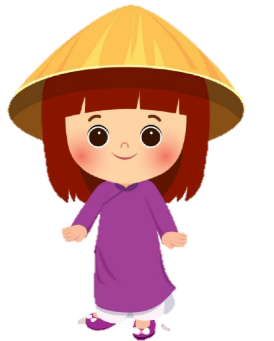 Nam
Bắc
Trung
Buồn
Nôn
Nhột
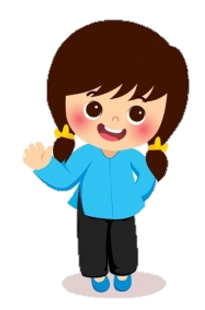 THỰC HÀNH TIẾNG VIỆT:
NGÔN NGỮ CÁC VÙNG MIỀN
[Speaker Notes: Tiếng Việt là ngôn ngữ quốc gia của VN. Sự phân chia ranh giới và khoảng cách địa lí 3 miền : Bắc - Trung – Nam đã tạo nên những bản sắc riêng cho từng vùng miền. Và sự khác nhau về đời sống, văn hóa cũng đi kèm với sự khác nhau trong ngôn ngữ giao tiếp như ta đã thấy ở trên … Bài học thực hành tiếng Việt hôm nay ta sẽ cùng nhau đi tìm hiểu những đặc trưng của ngôn ngữ ba vùng miền…

Giáo án của Hạnh Nguyễn (0975152531): https://www.facebook.com/HankNguyenn]
Phiếu học tập – Ngôn ngữ các vùng miền
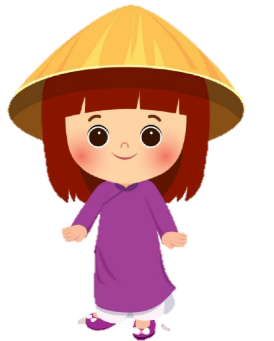 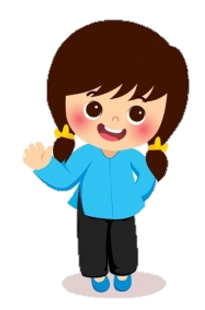 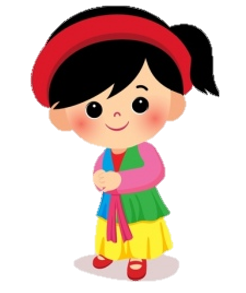 Khi sử dụng từ ngữ địa phương ta cần lưu ý điều gì?
..........................................................................................................................................................................................................................................................................................................................................................................................
Tác dụng của việc sử dụng từ ngữ địa phương trong các tác phẩm văn học?
....................................................................................................................................................................................................................................................................................................................................
Tiếng Việt có những tính chất gì? Biểu hiện cụ thể?
..........................................................................................................................................................................................................................................................................................................................................................................................
[Speaker Notes: Giáo án của Hạnh Nguyễn: https://www.facebook.com/HankNguyenn]
Ngôn ngữ các vùng miền
Tiếng Việt là ngôn ngữ quốc gia của Việt Nam, vừa có tính thống nhất cao, vừa có tính đa dạng. Tính đa dạng tiếng Việt thể hiện ở mặt ngữ âm và từ vựng
Về ngữ âm: Một từ ngữ có thể được phát âm không giống nhau ở các vùng miền khác nhau.
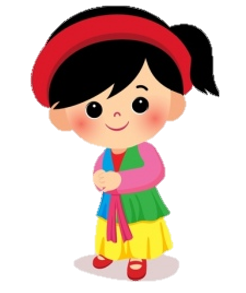 Về từ vựng: Các vùng miền khác nhau đều có từ ngữ mang tính địa phương.
[Speaker Notes: Giáo án của Hạnh Nguyễn: https://www.facebook.com/HankNguyenn]
Tác dụng của việc sử dụng từ ngữ địa phương
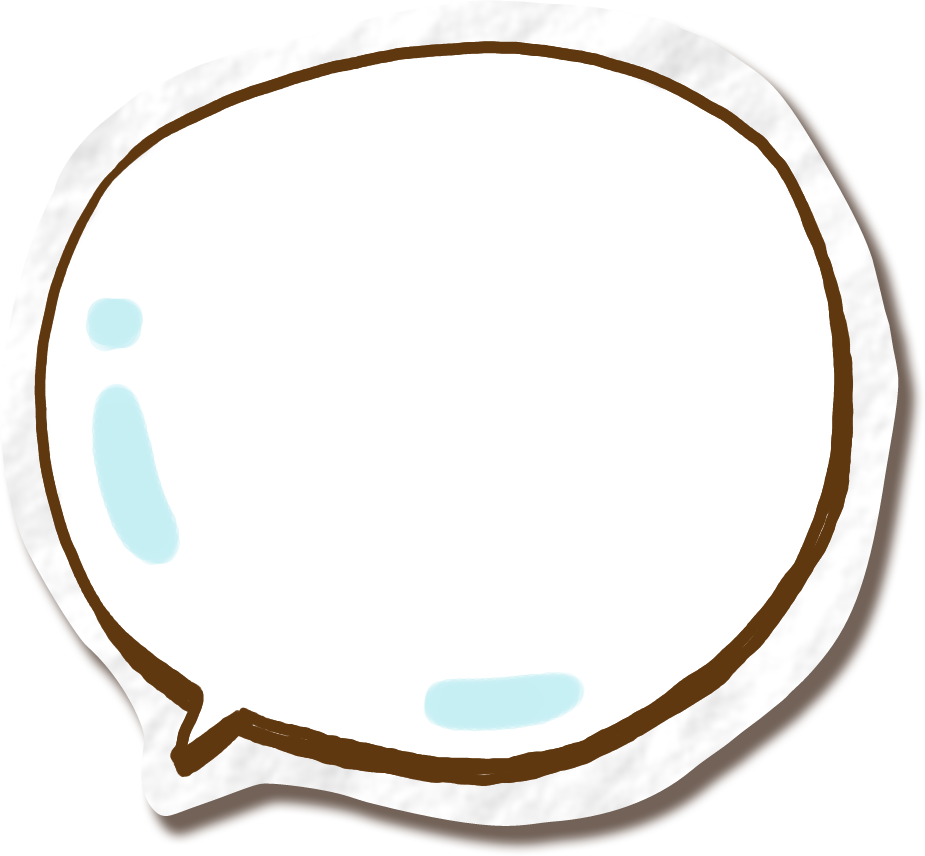 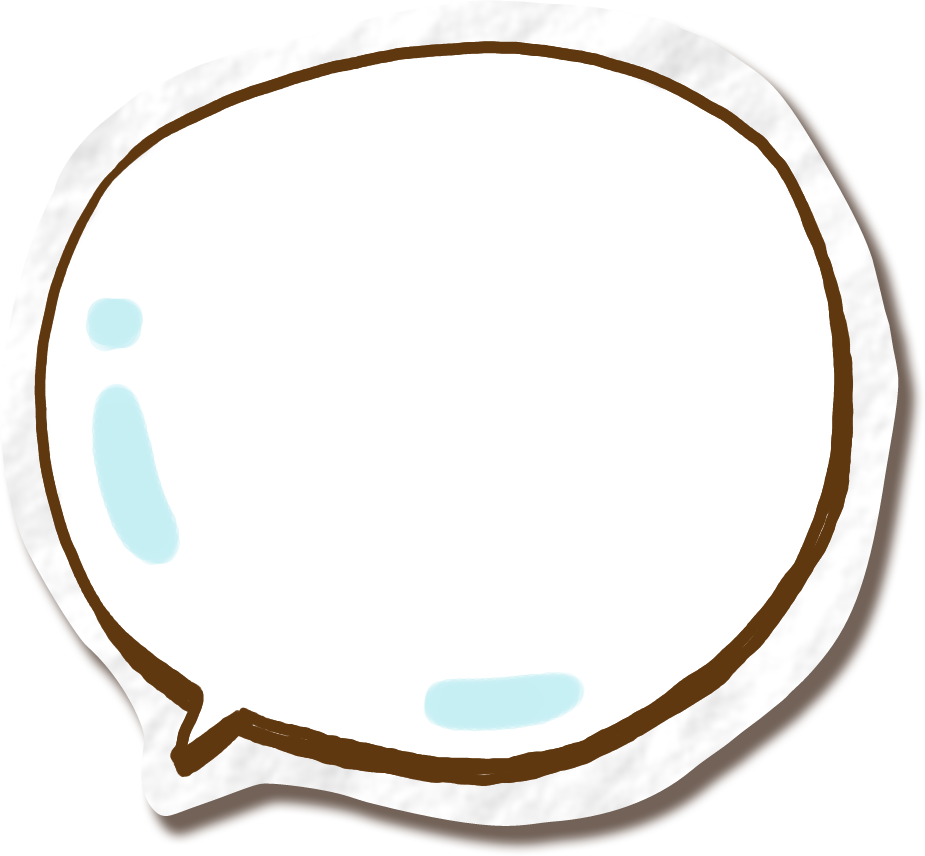 Tạo sắc thái thân mật, gần gũi phù hợp với bối cảnh mà tác phẩm miêu tả.
Phản ánh cách nói của nhân dân ở một địa phương nhất định.
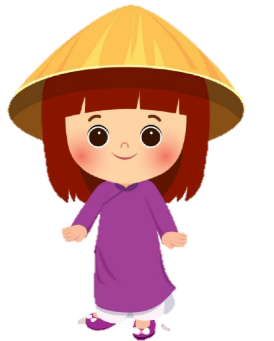 [Speaker Notes: Giáo án của Hạnh Nguyễn: https://www.facebook.com/HankNguyenn]
Lưu ý khi sử dụng từ ngữ địa phương
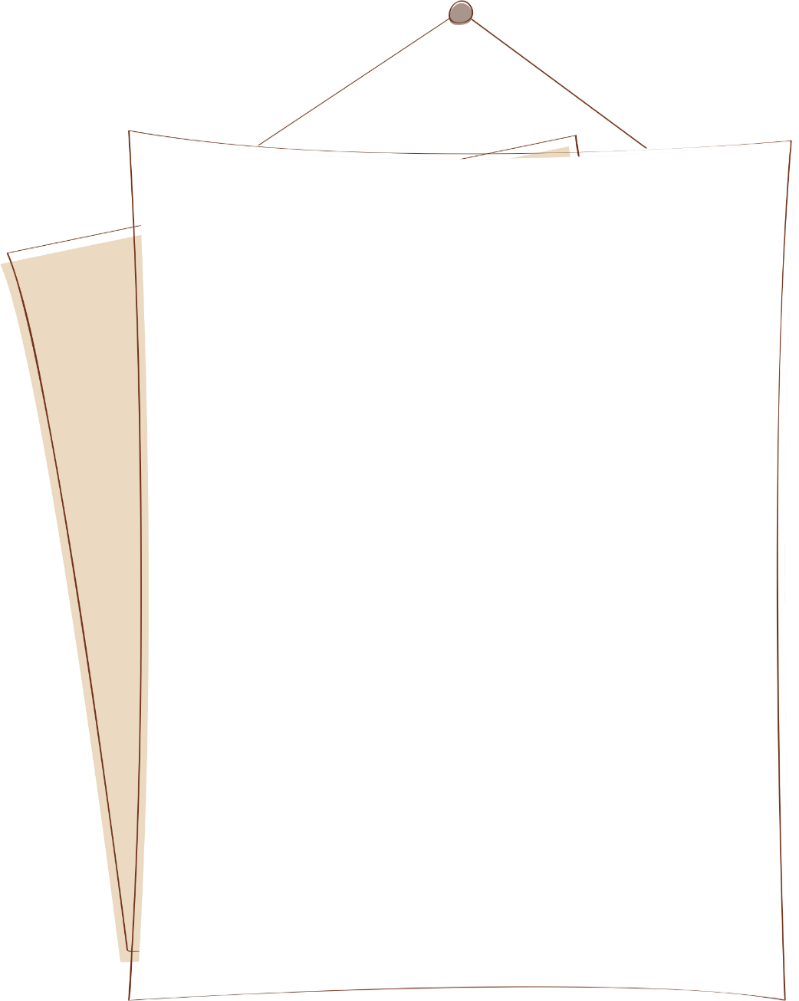 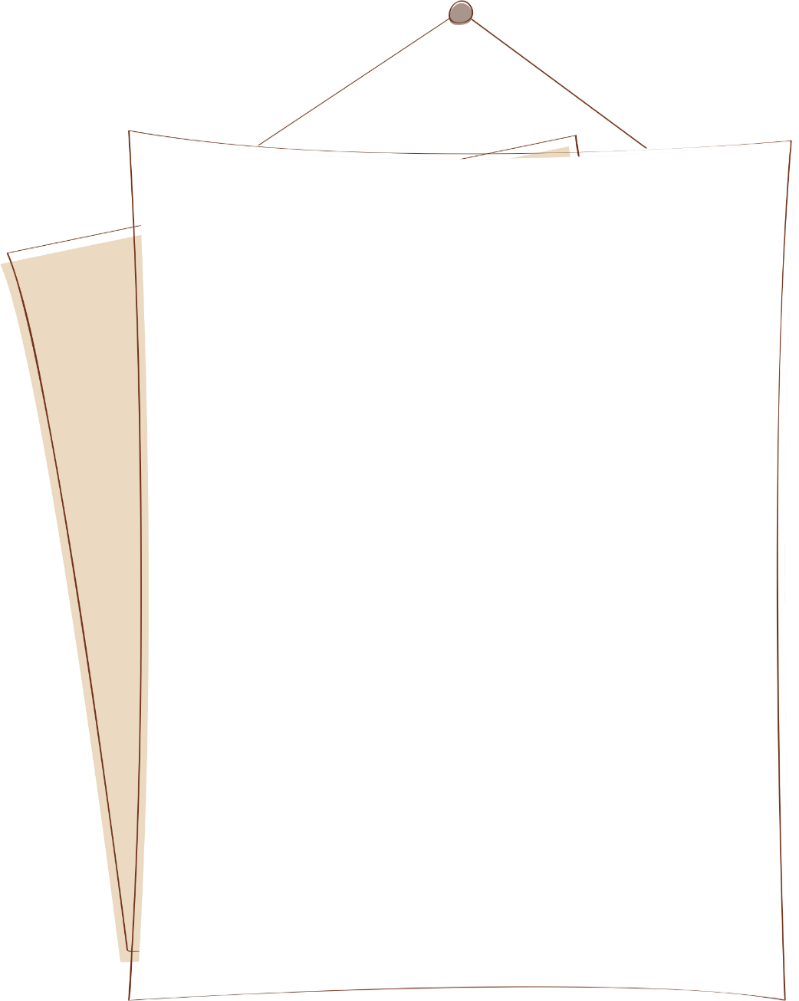 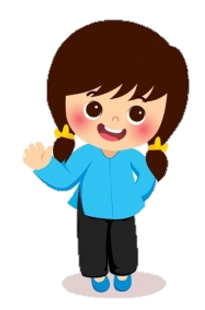 Có thể gây khó khăn cho người đọc và hạn chế sự phổ biến của tác phẩm.
Việc sử dụng từ ngữ địa phương cần có chừng mực.
[Speaker Notes: Giáo án của Hạnh Nguyễn: https://www.facebook.com/HankNguyenn]
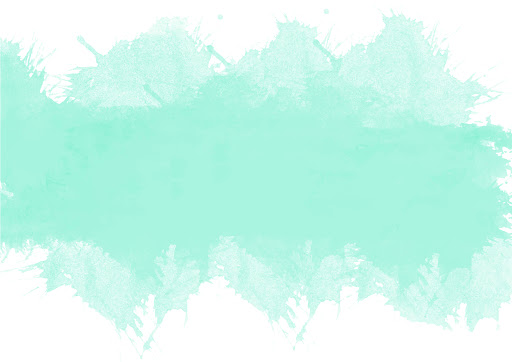 II. Luyện tập
[Speaker Notes: Giáo án của Hạnh Nguyễn: https://www.facebook.com/HankNguyenn]
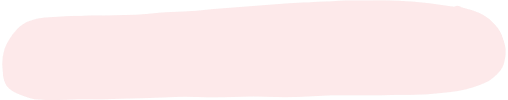 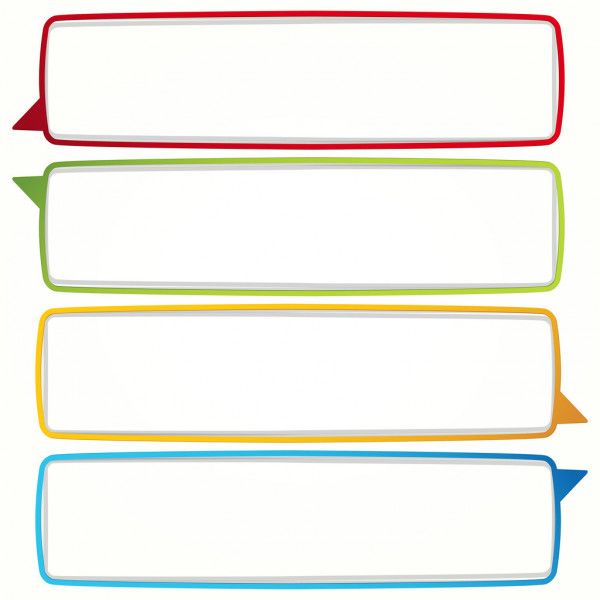 1. Tìm và giải thích nghĩa của các từ địa phương trong câu: Tía thấy con ngủ say, tía không gọi.
 Tía = Bố
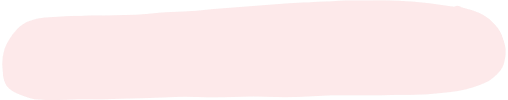 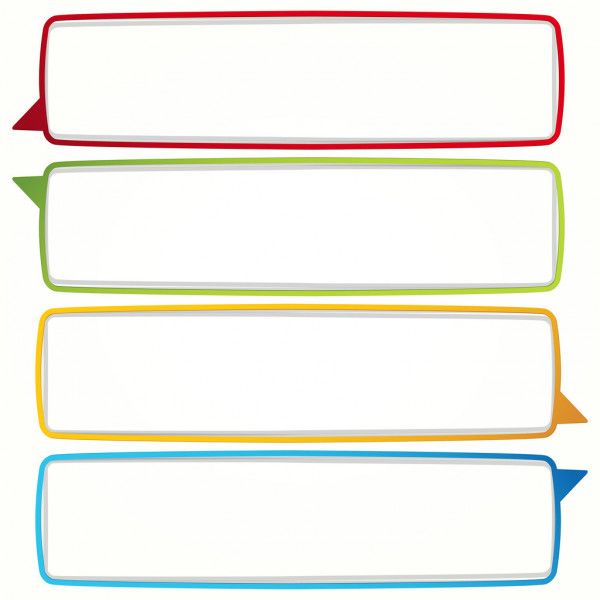  Má = Mẹ
2. Tìm và giải thích nghĩa của các từ địa phương trong câu: Điều đó, má nuôi tôi quả quyết ...
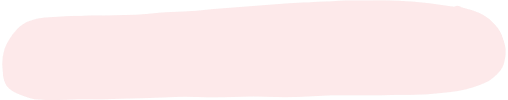 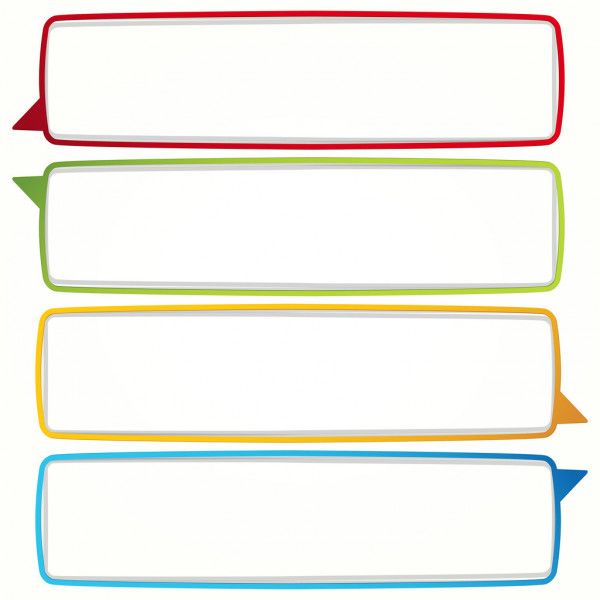  Đưa giùm = Mang giúp
3. Tìm và giải thích nghĩa của các từ địa phương trong câu: Chú em cầm hộ lọ muối chỗ vách kia đưa giùm qua chút!
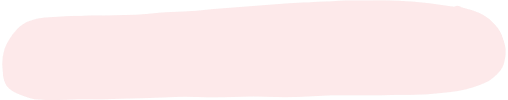 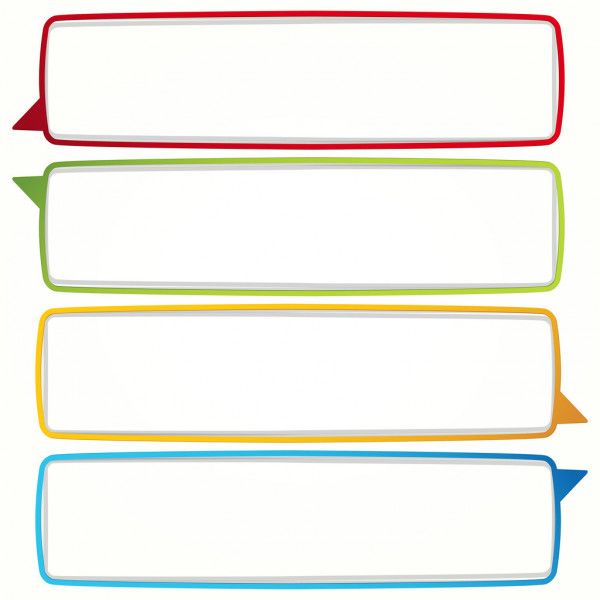 4. Tìm và giải thích nghĩa của các từ địa phương trong câu: Bả không thua anh em ta một bước nào đâu.
 Bả = Bà
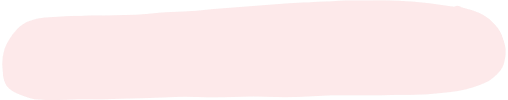 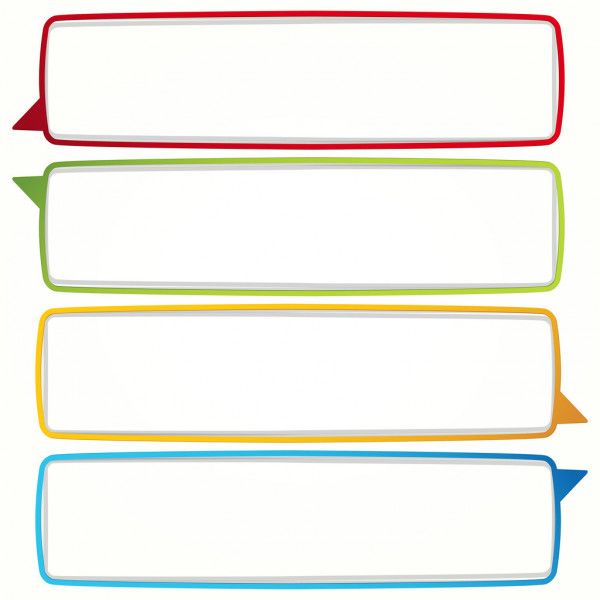  Miền Nam. Thể hiện được sự thân thương và gần gũi trong cuộc sống thường ngày.
5. Các từ “tía”, “má”, “đưa giùm”, “bả” thường được sử dụng ở vùng miền nào của VN? Tác dụng của chúng trong giao tiếp
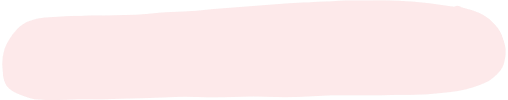 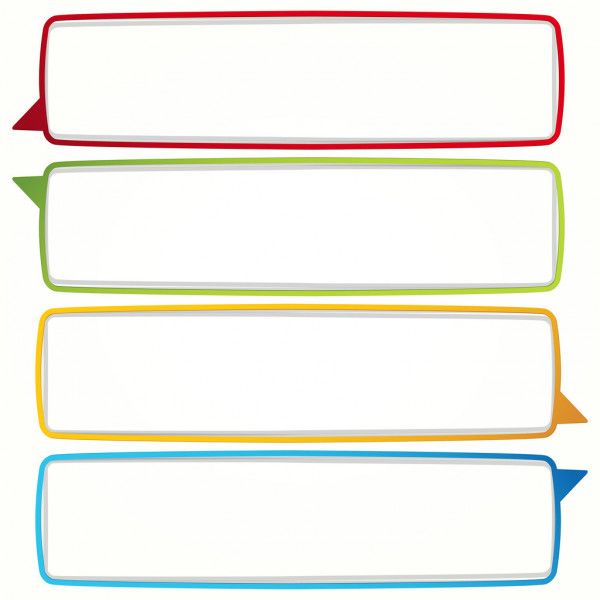 6. Tìm và giải thích nghĩa của các từ địa phương trong câu: Ai tưởng tượng ra đầu tiên hình dáng các hòn núi nớ 
hẳn là mắt tiên, cha nhể?
 “nớ” = Đó ; “cha” = Bố ; “nhể” = Nhỉ
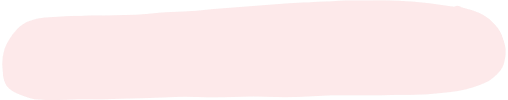 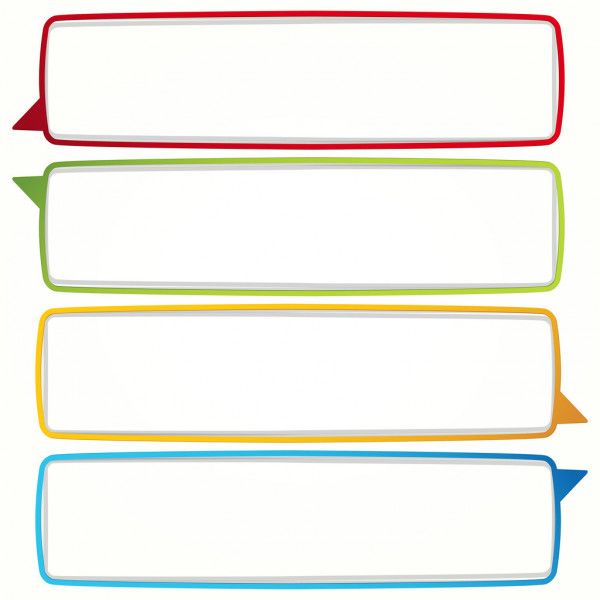 7. Tìm và giải thích nghĩa của các từ địa phương trong câu: Đền ni thờ một ông quan đời nhà Lý đó, con ạ.
 “ni”: này
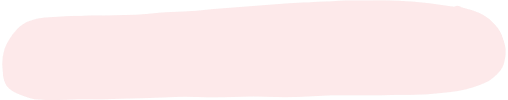 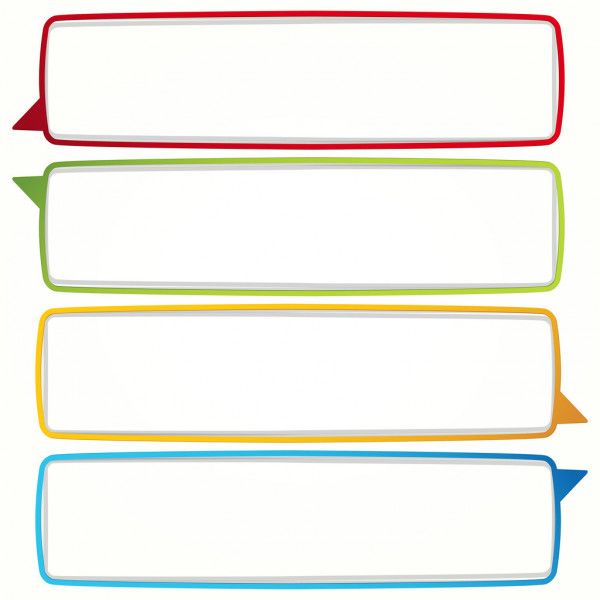  “dớ dận”: vớ vẩn ; “mi”: mày
8. Tìm và giải thích nghĩa của các từ địa phương trong câu: Việc đời đã dớ dận, mi lại “thông minh” dớ dận nốt.
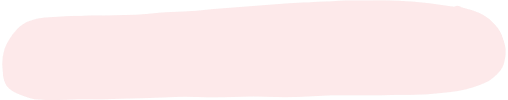 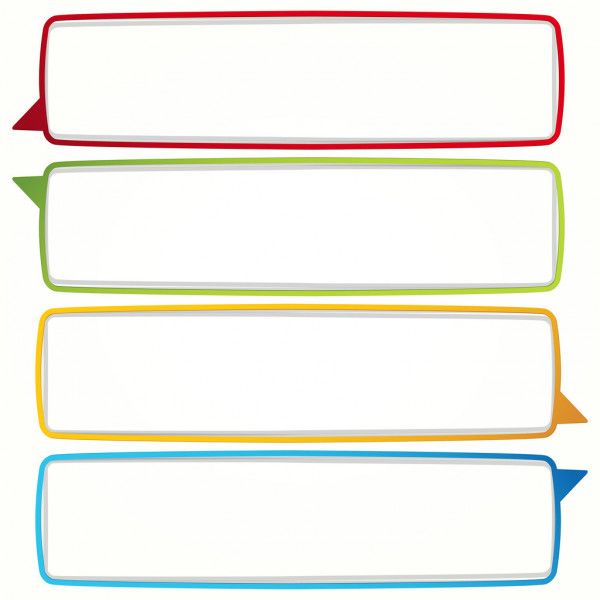  Miền Trung. Thể hiện quan hệ cha con gần gũi và tô đậm màu sắc địa phương xứ Nghệ và giúp người đọc hiểu rõ hơn về văn hóa của họ.
9. Các từ “nớ”, “cha”, “ni”, “dớ dận”, “mi” được dùng ở vùng miền nào của VN? Tác dụng của chúng trong giao tiếp
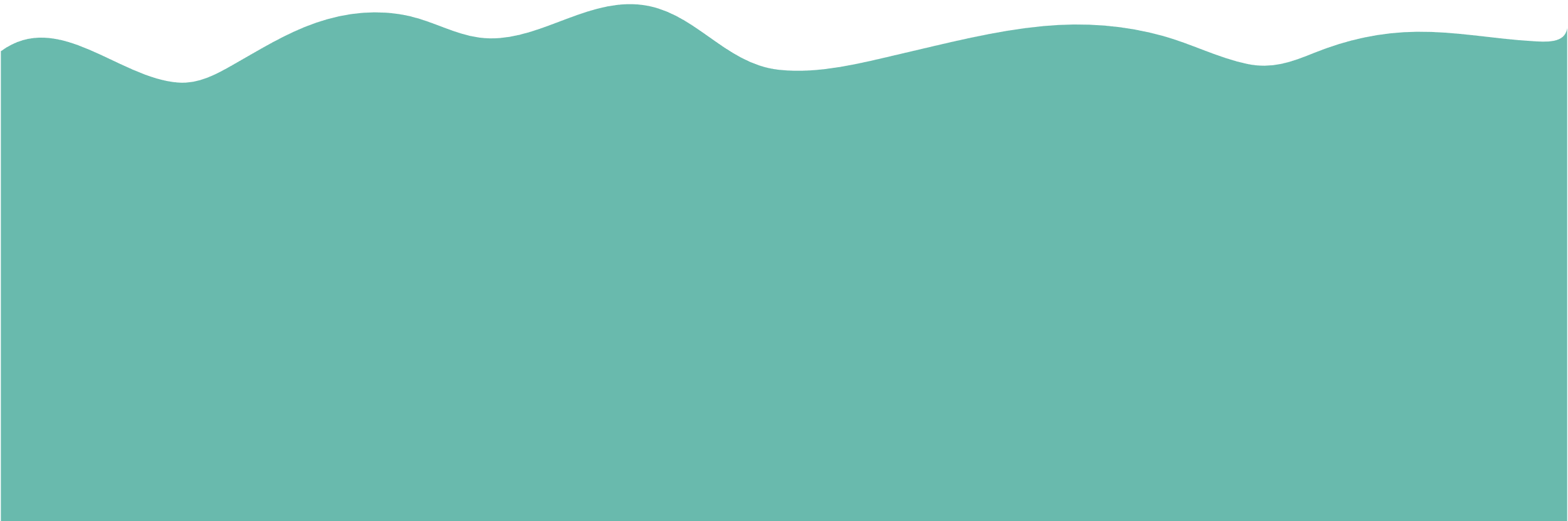 1. Đâu là những từ viết đúng trong các từ sau: 
(1) lạnh lẽo, (2) lạnh lùng, (3) nung nay, (4) lí lẽ, (5) lời nãi
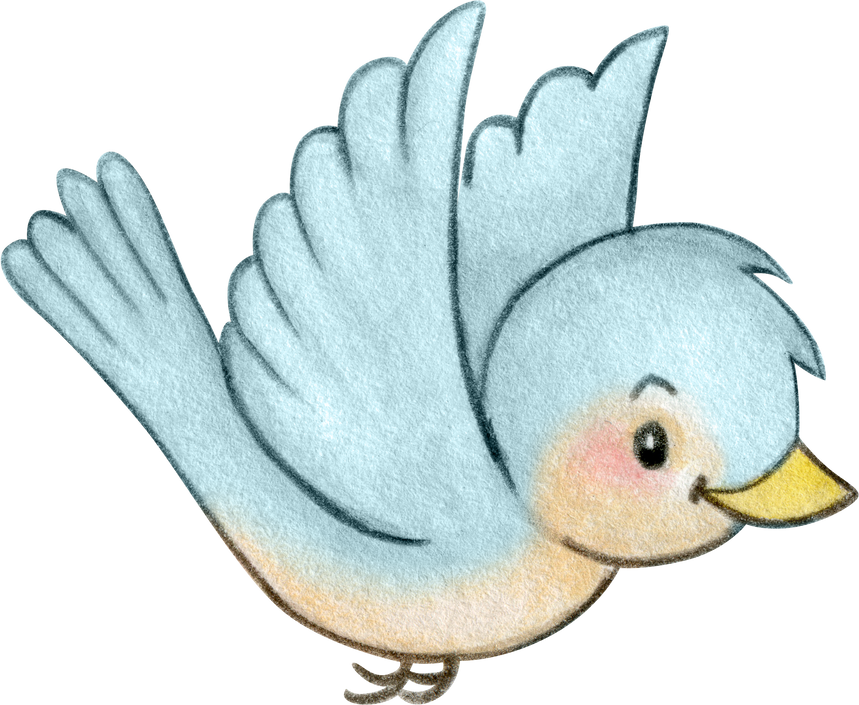 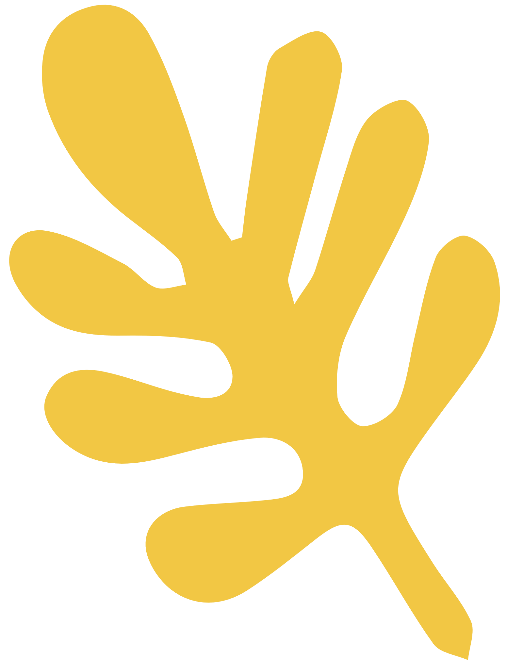 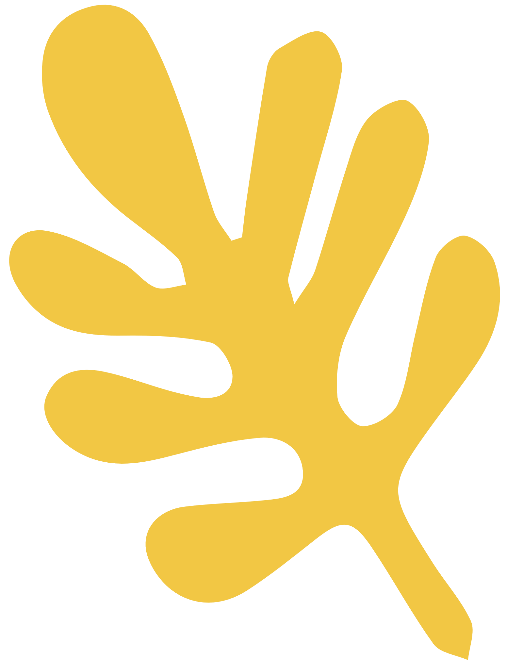 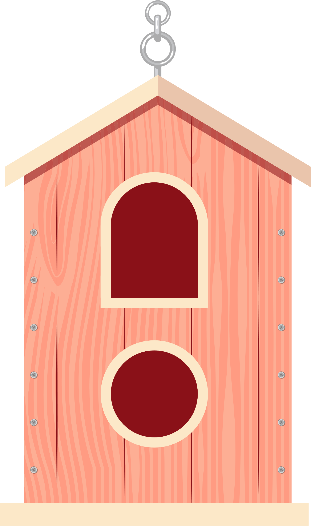 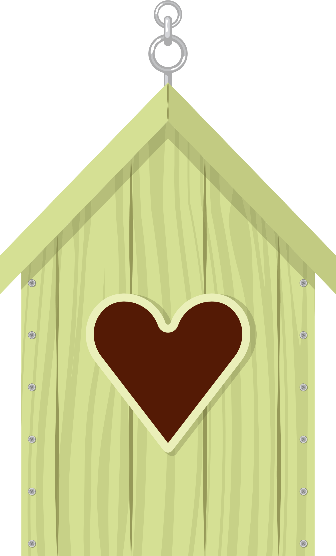 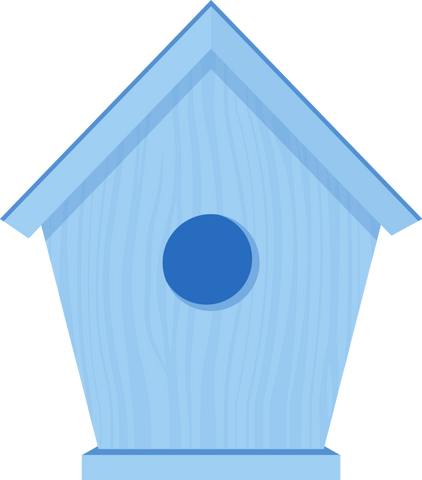 C. (1) (2) (4)
B.(2) (4) (5)
A. (1) (2) (3)
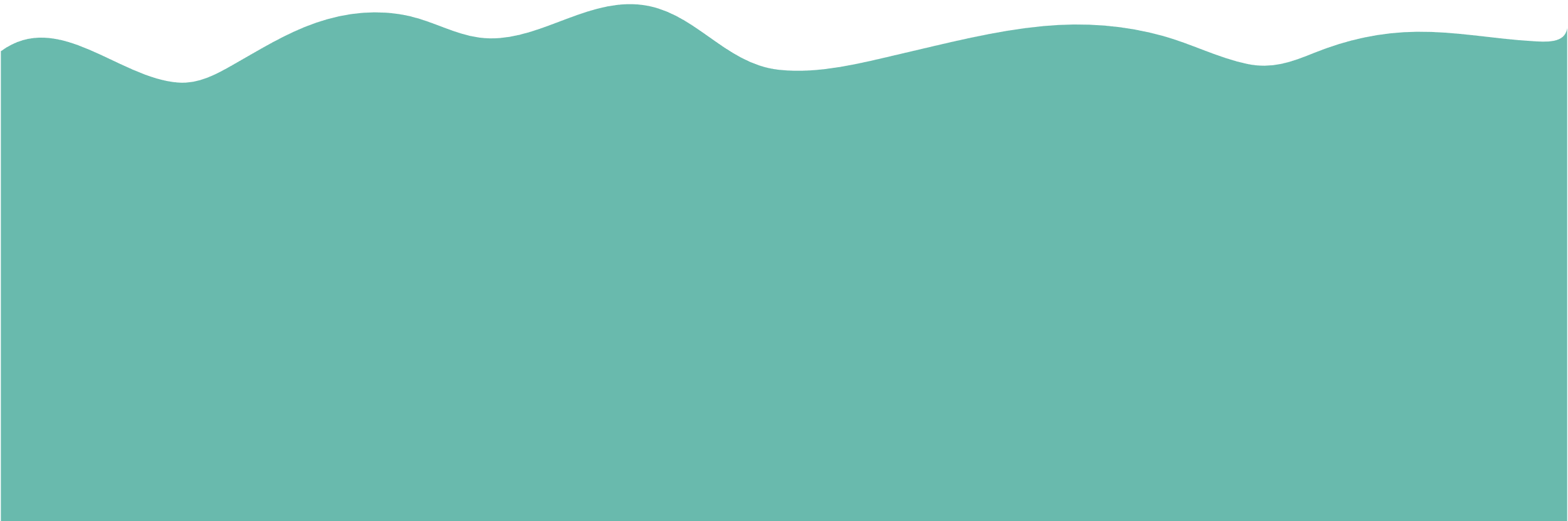 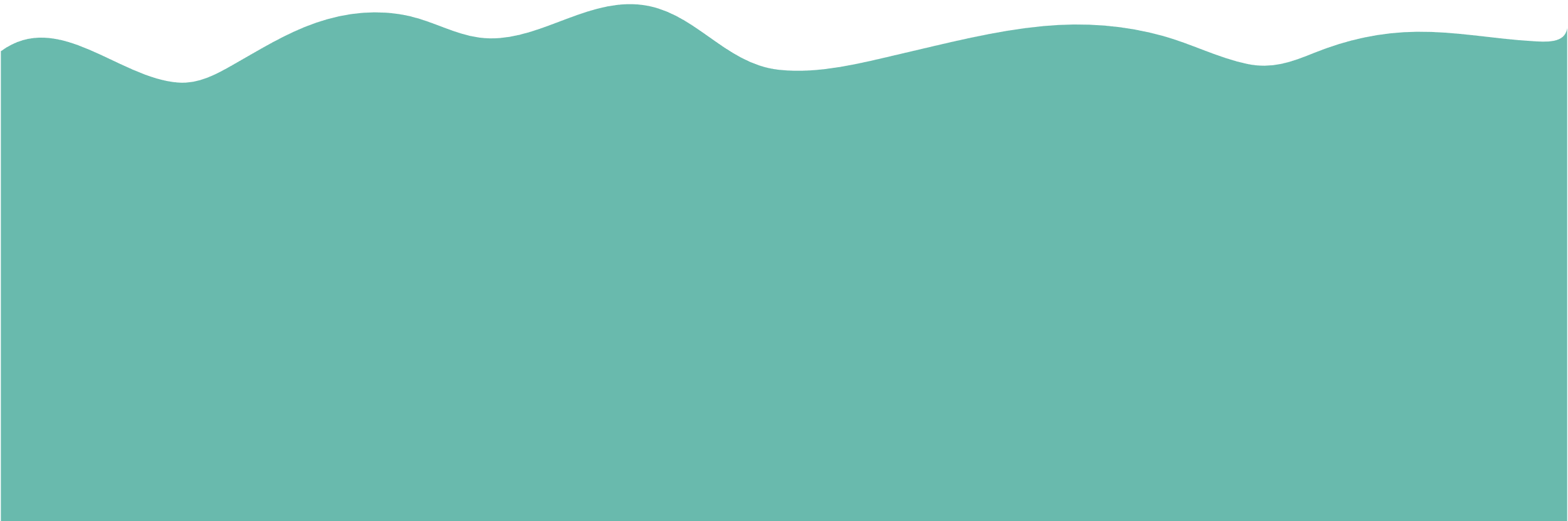 2. Những từ nào sau đây viết đúng chính tả? 
Sửa lại các từ viết sai cho đúng.
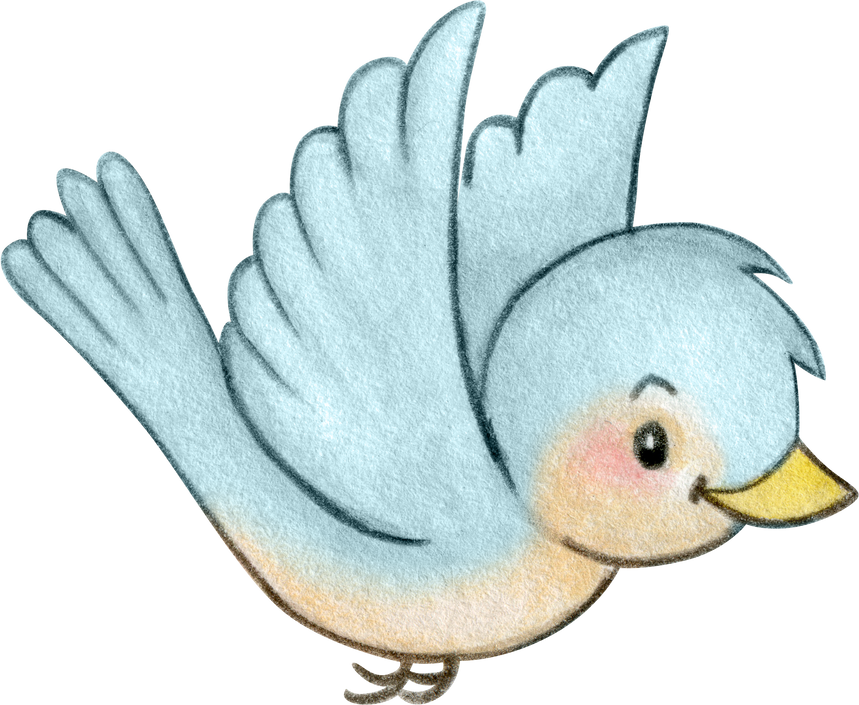 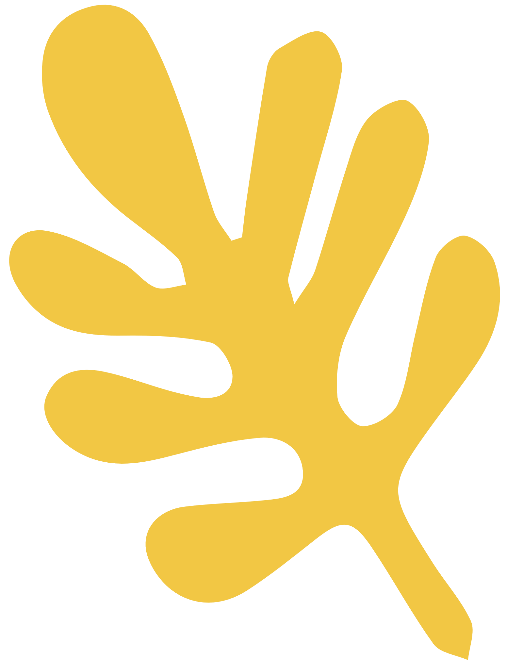 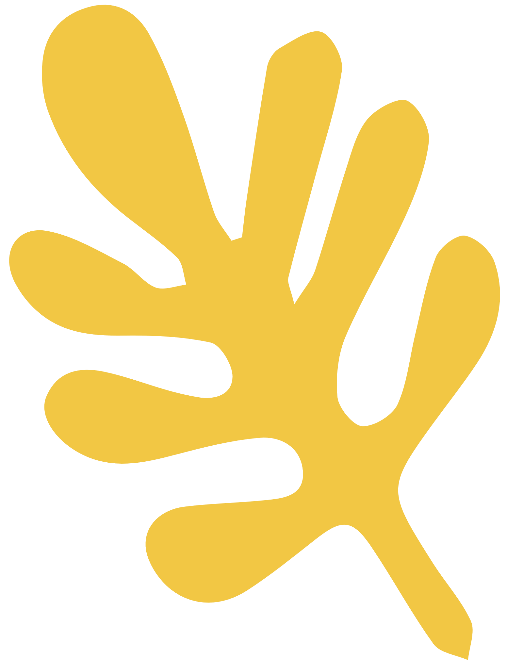 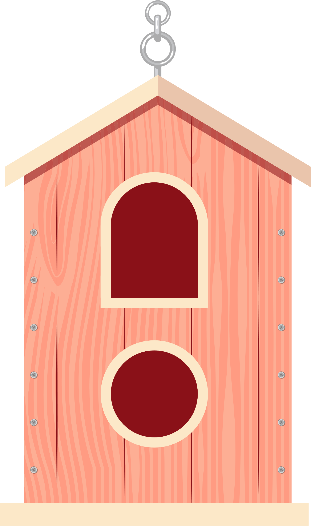 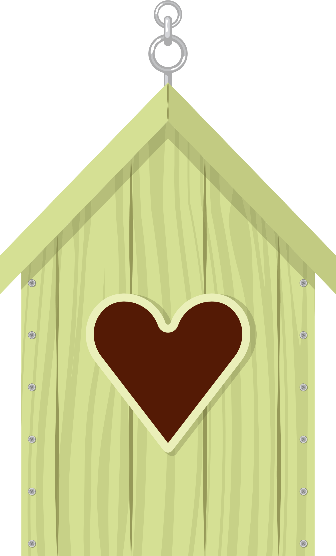 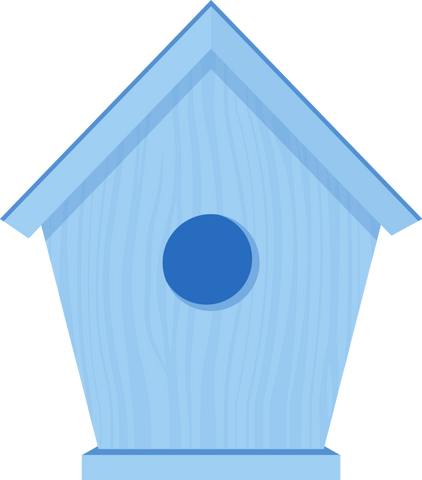 A. Lũ lượt, nực lưỡng
C. Lặc lè, nong lanh
B. Lo lắng, lung linh
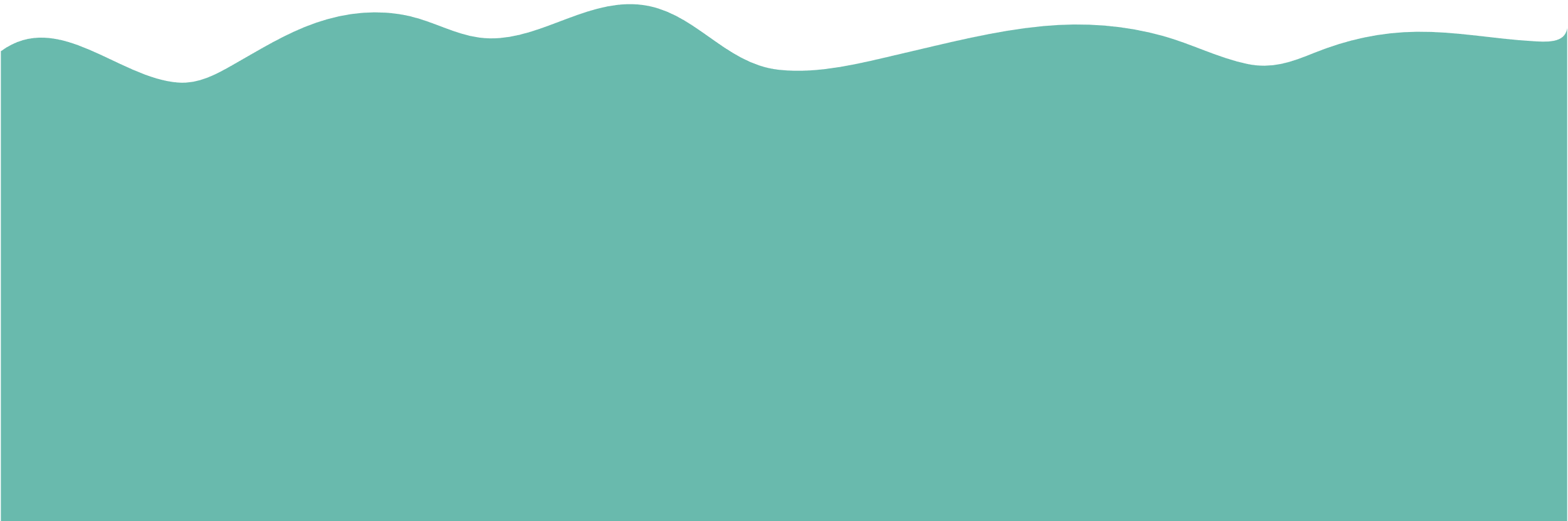 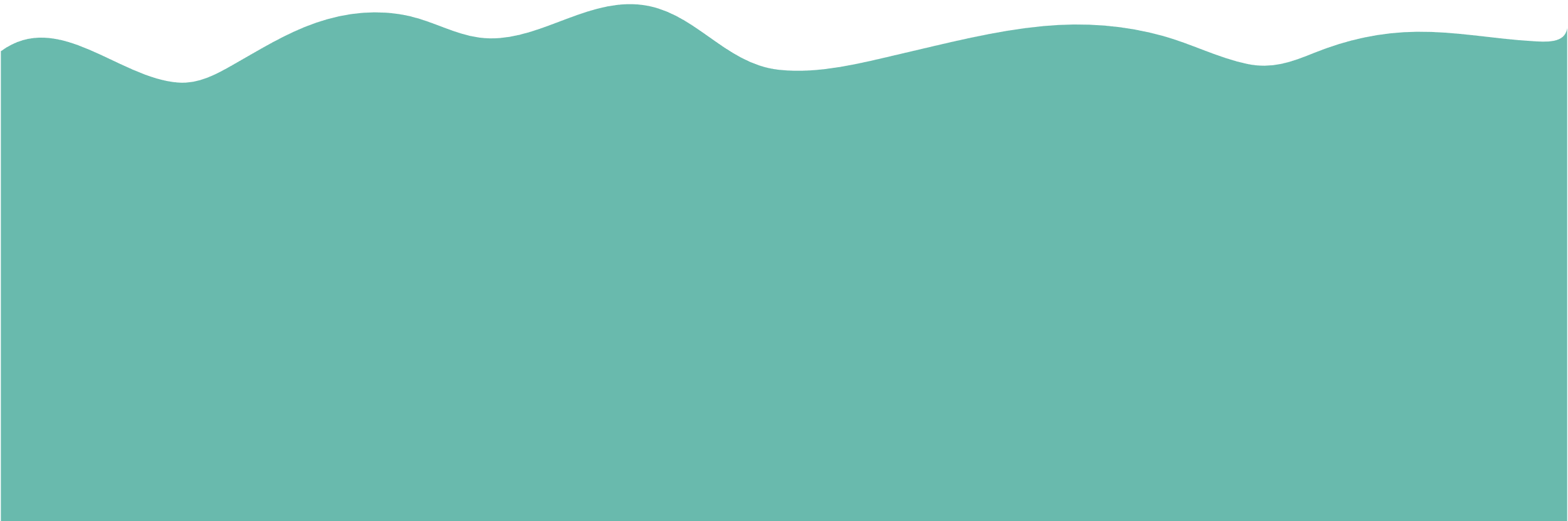 3. Điền từ thích hợp vào câu thơ sau:
Ta dại ta tìm nơi…
Người khôn người đến chốn lao xao
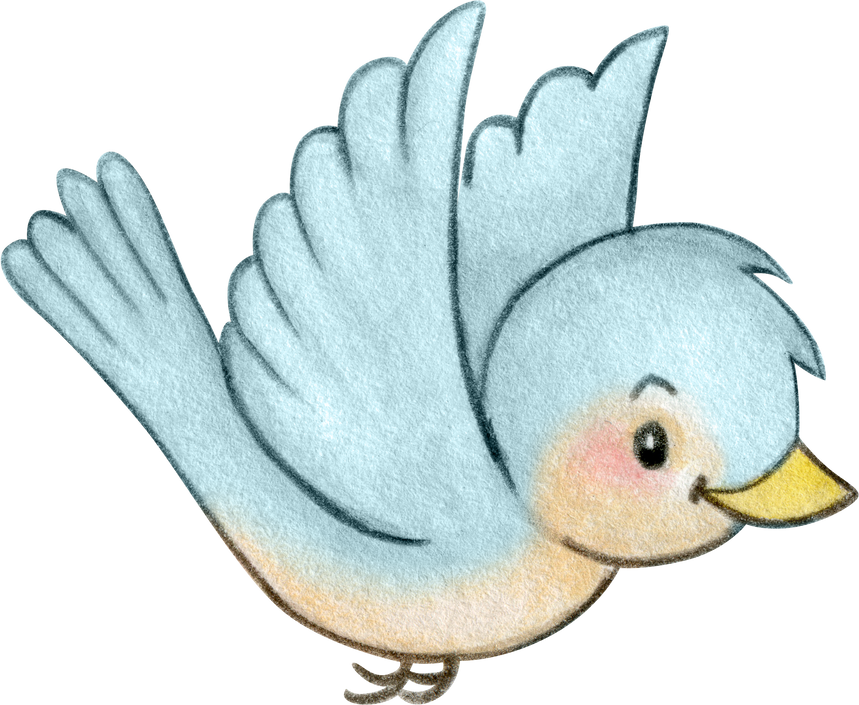 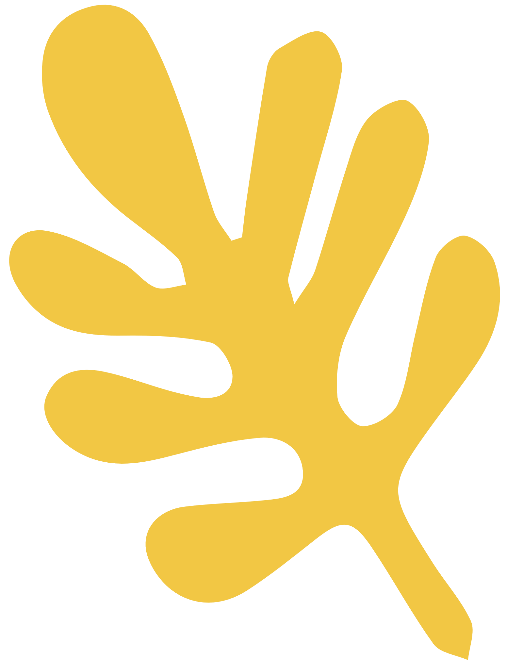 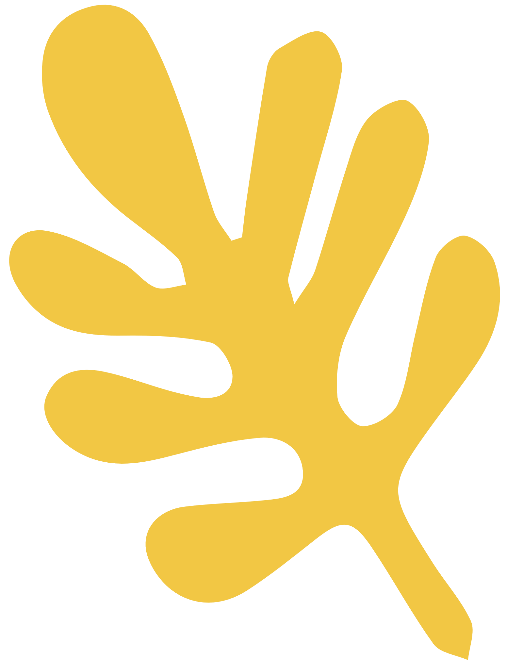 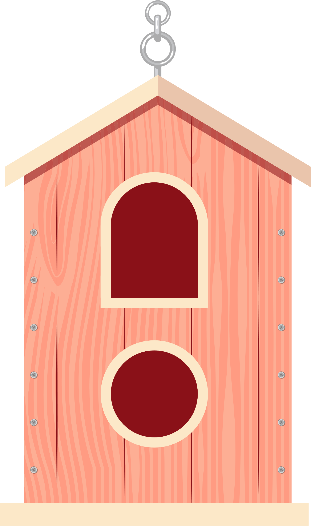 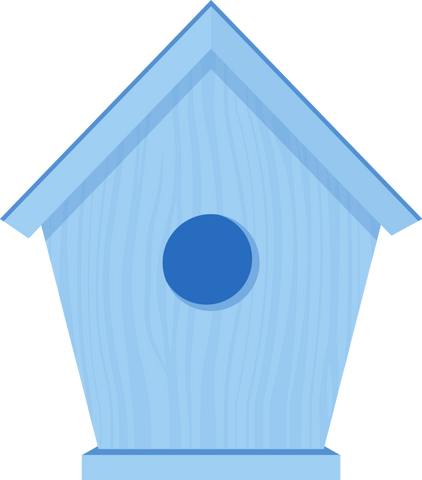 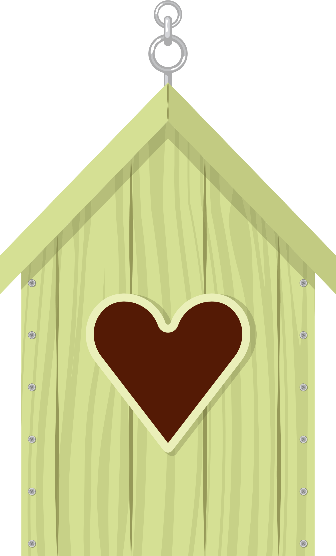 A. Vắng vẻ
B. Vui vẻ
C. Trú ẩn
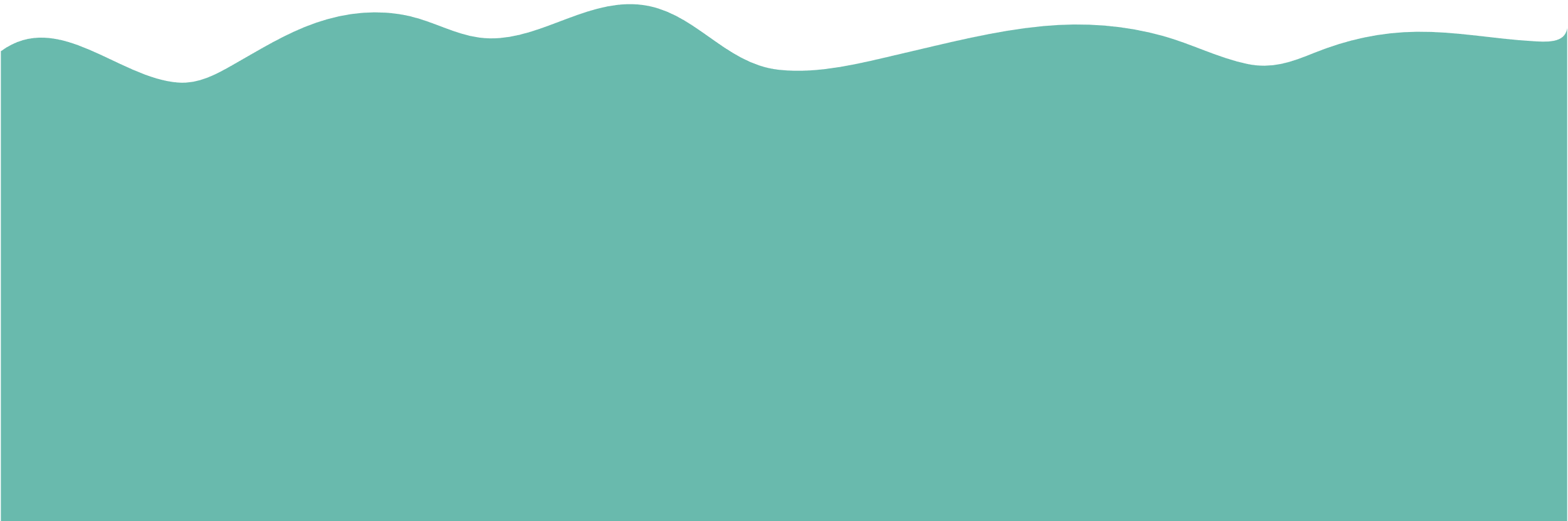 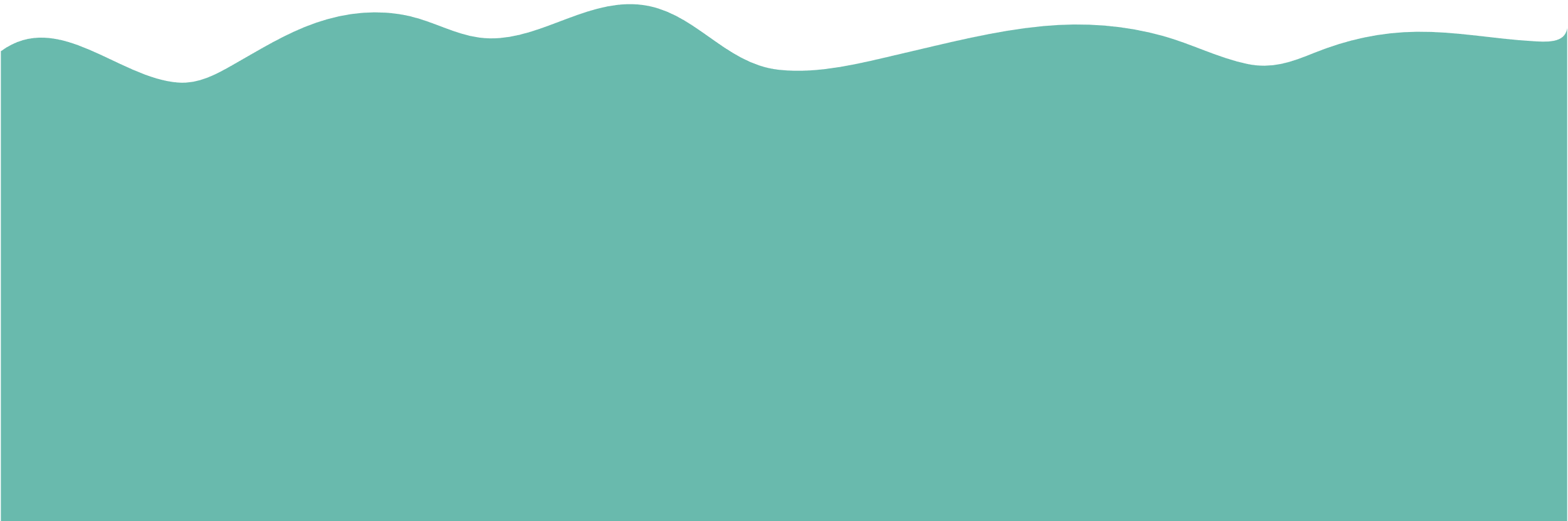 4. Tìm từ viết sai trong câu sau và sửa lại: “Vì quá lo nắng cho con nên mẹ đã thức cả đêm.”
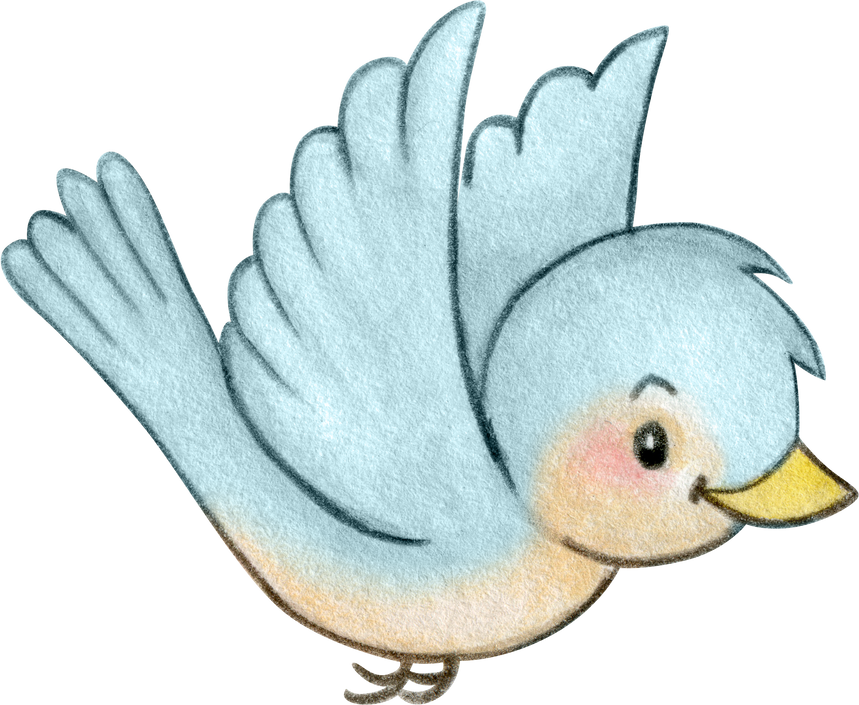 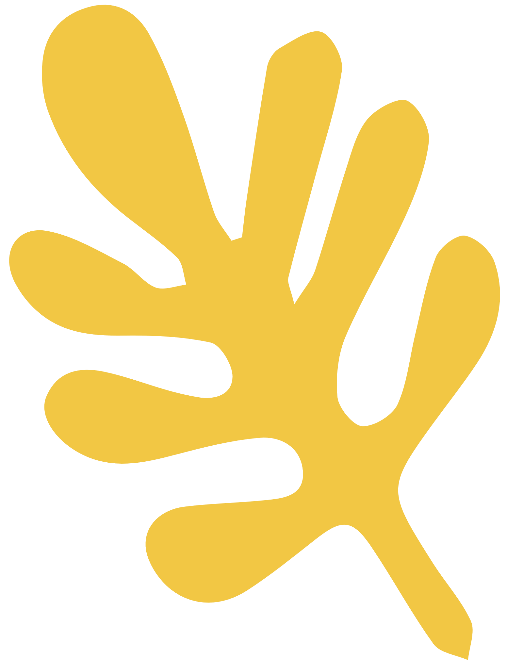 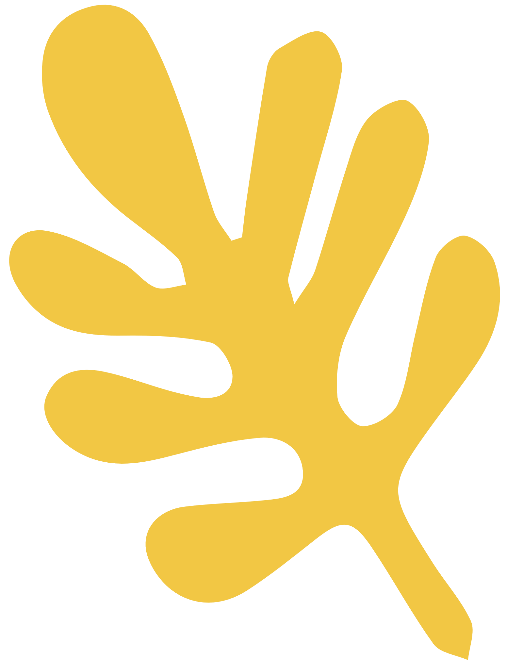 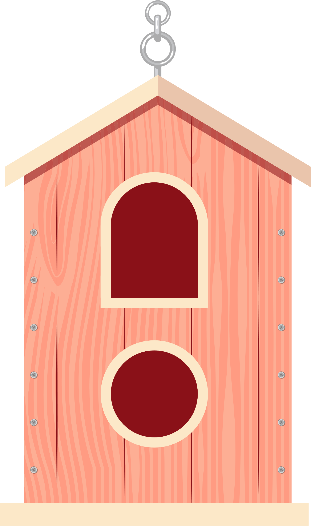 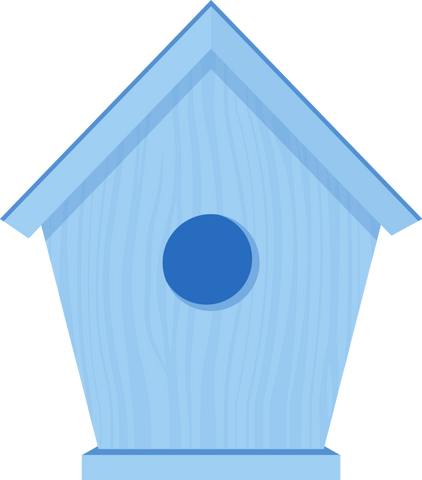 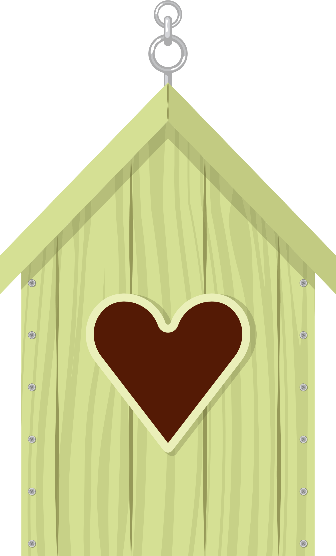 A.
Lo nắng = Lo lắng
B. 
Lo nắng = No lắng
C. 
Lo nắng = no nắng
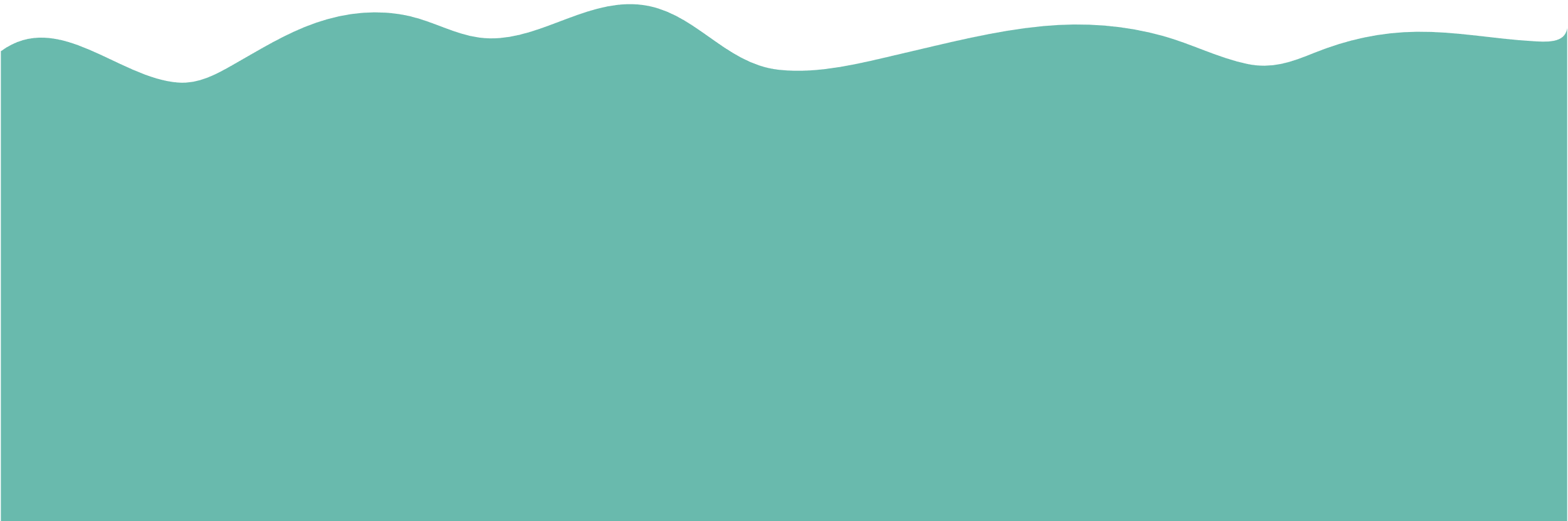 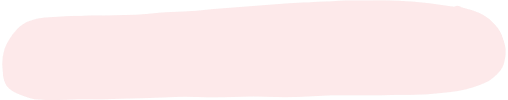 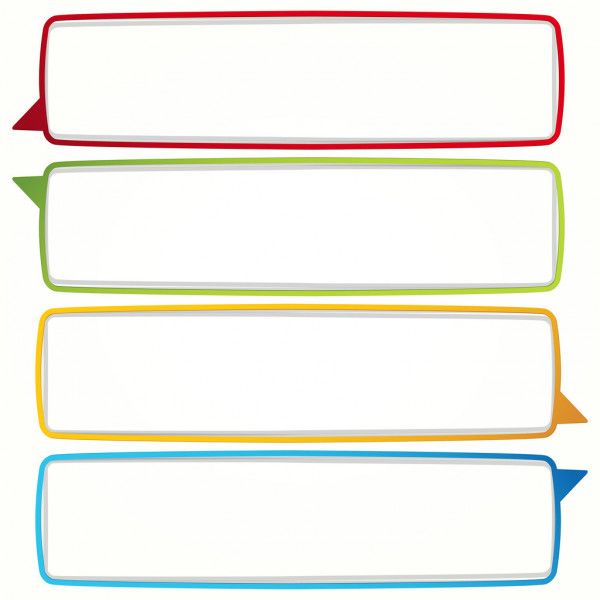 lanh lợi, long lanh, lóng ngóng, xán lạn, lán củi, lào xào...
1. Tìm những từ có tiếng chứa phụ âm đầu L
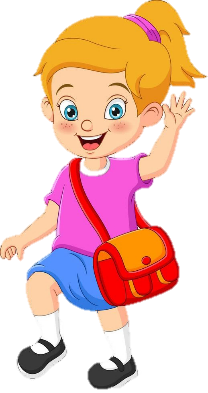 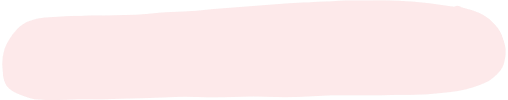 nâng niu, nạn đói, nán lại, cái nào ...
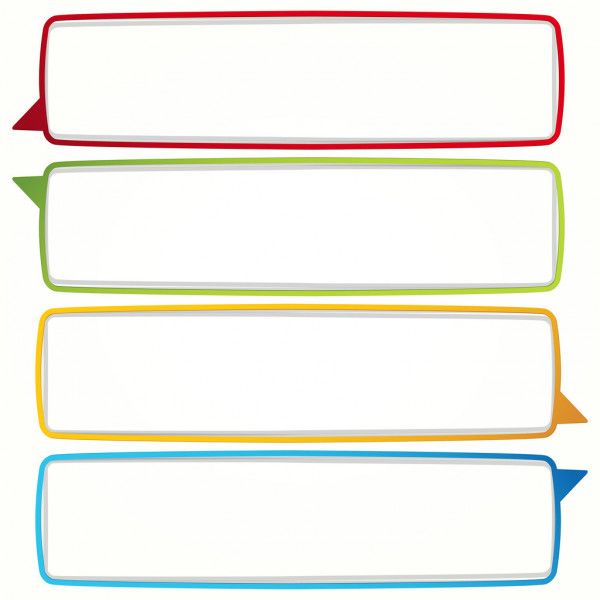 2. Tìm những từ có tiếng chứa phụ âm đầu N
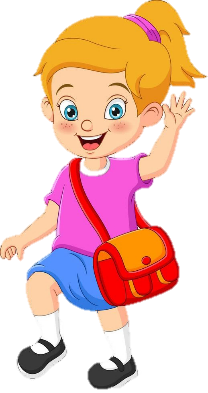 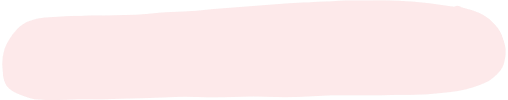 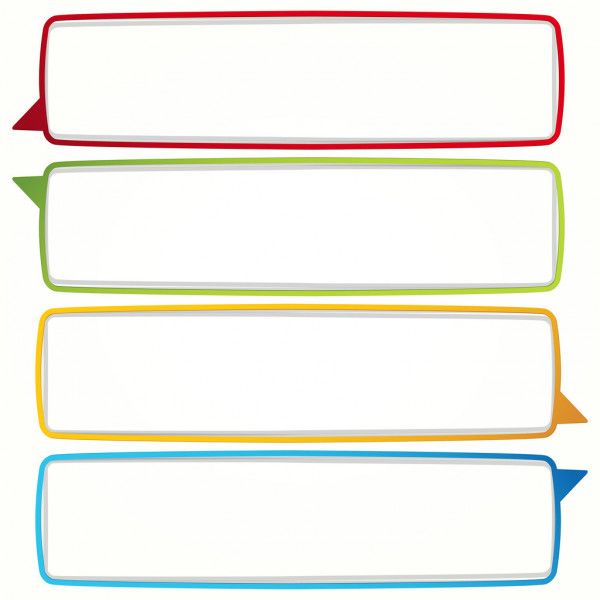 Vui vẻ, vi vu, 
vấn vương, vất vả …
3. Tìm những từ có tiếng chứa phụ âm đầu V
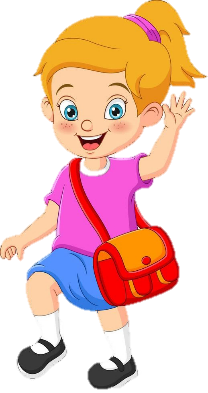 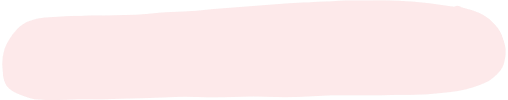 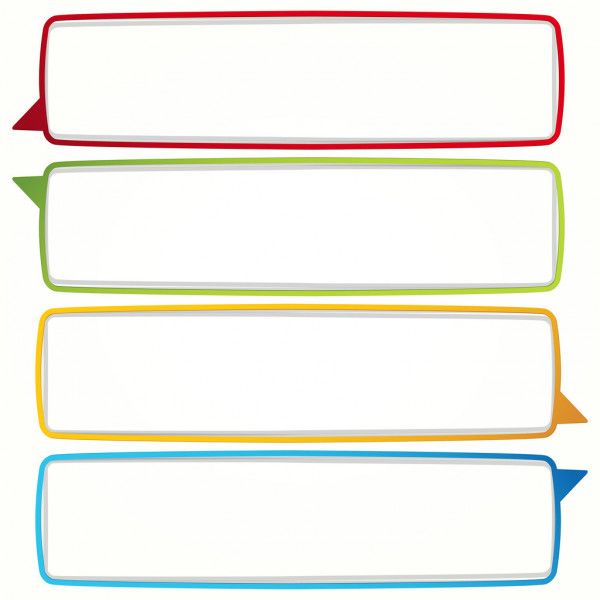 ngăn chặn, ân cần, hân hoan ...
4. Tìm từ có tiếng chứa vần với âm cuối là N
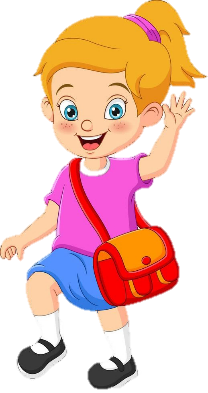 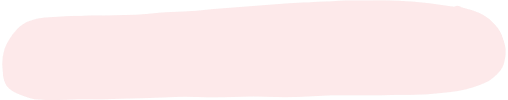 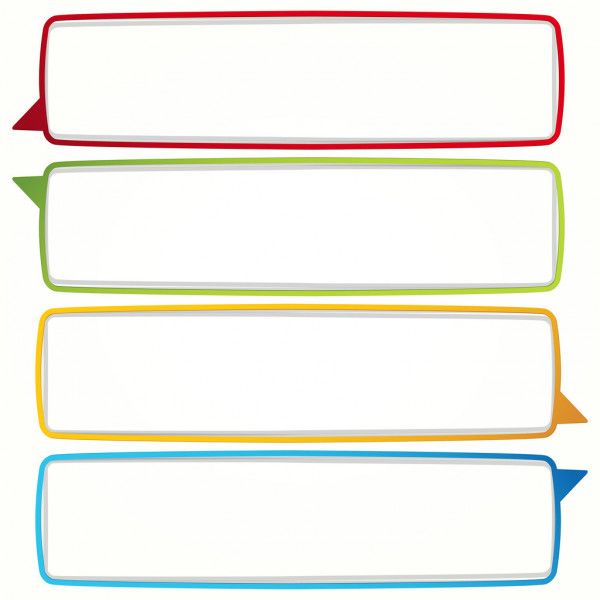 bắt mắt, tắt mắt, ngoa ngoắt, ngặt nghèo...
5. Tìm từ có tiếng chứa vần với âm cuối là T
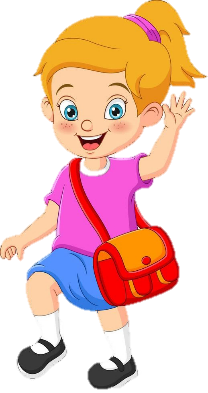 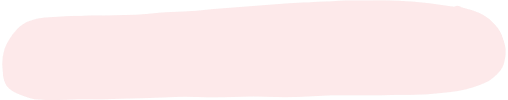 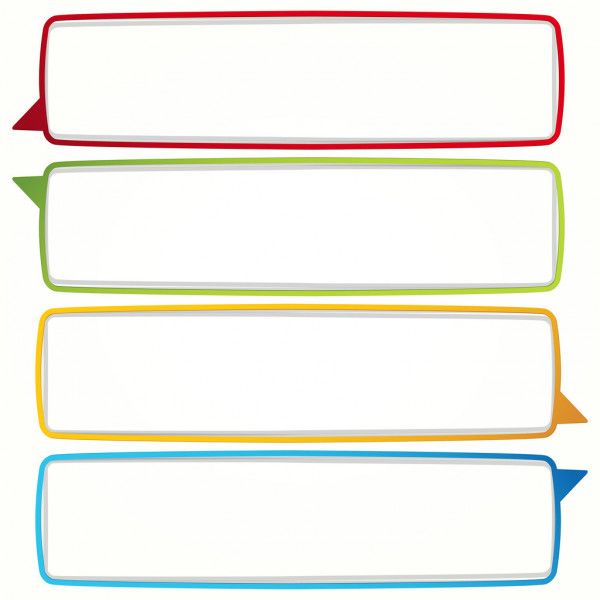 sở dĩ, thảnh thơi, mảnh khảnh …
6. Tìm từ có có chứa thanh Hỏi
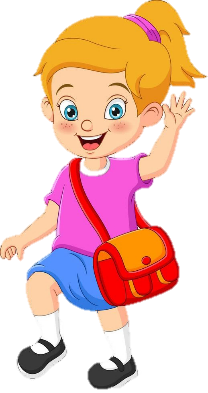 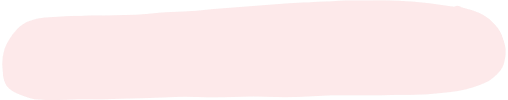 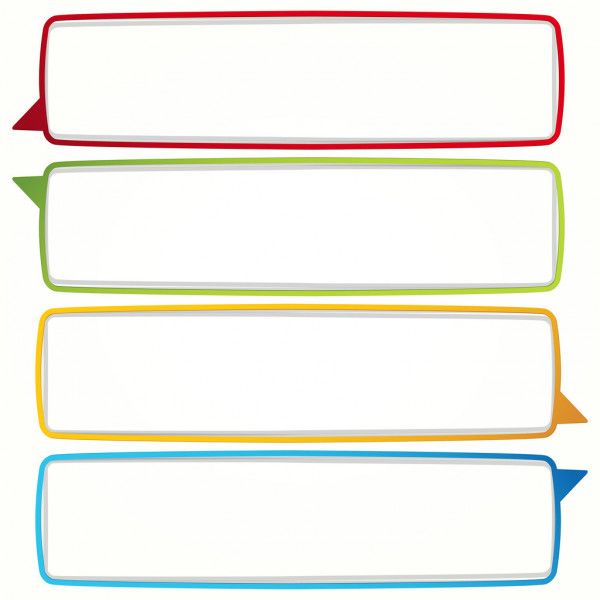 nỗ lực, dũng sĩ, 
mĩ mãn, vĩnh viễn …
7. Tìm từ có có chứa thanh Ngã
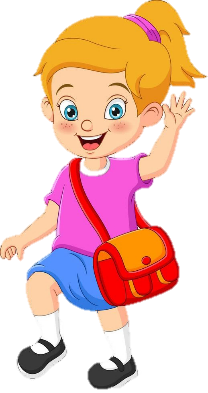